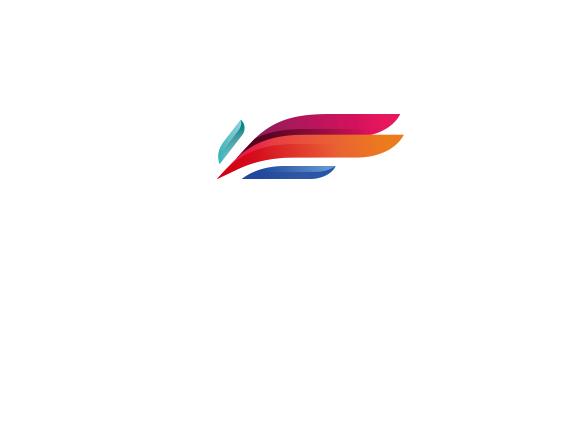 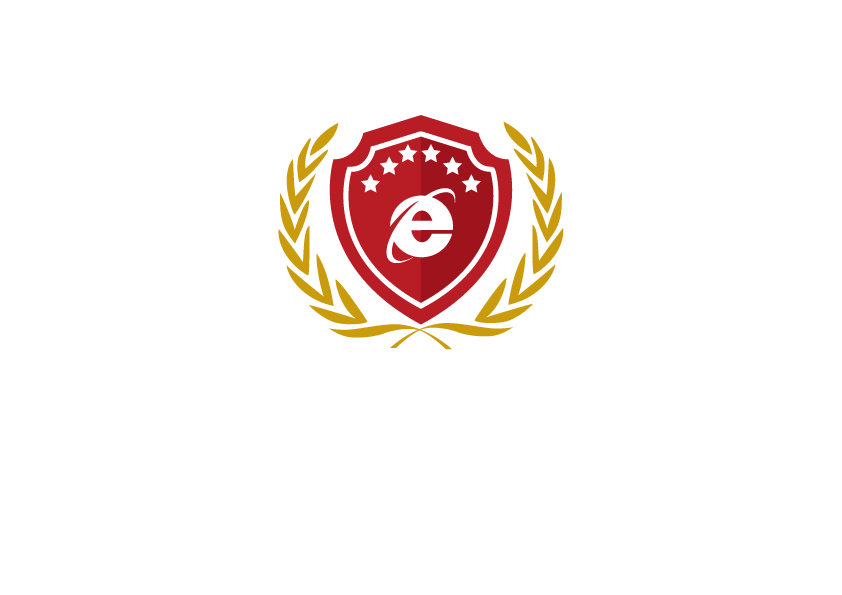 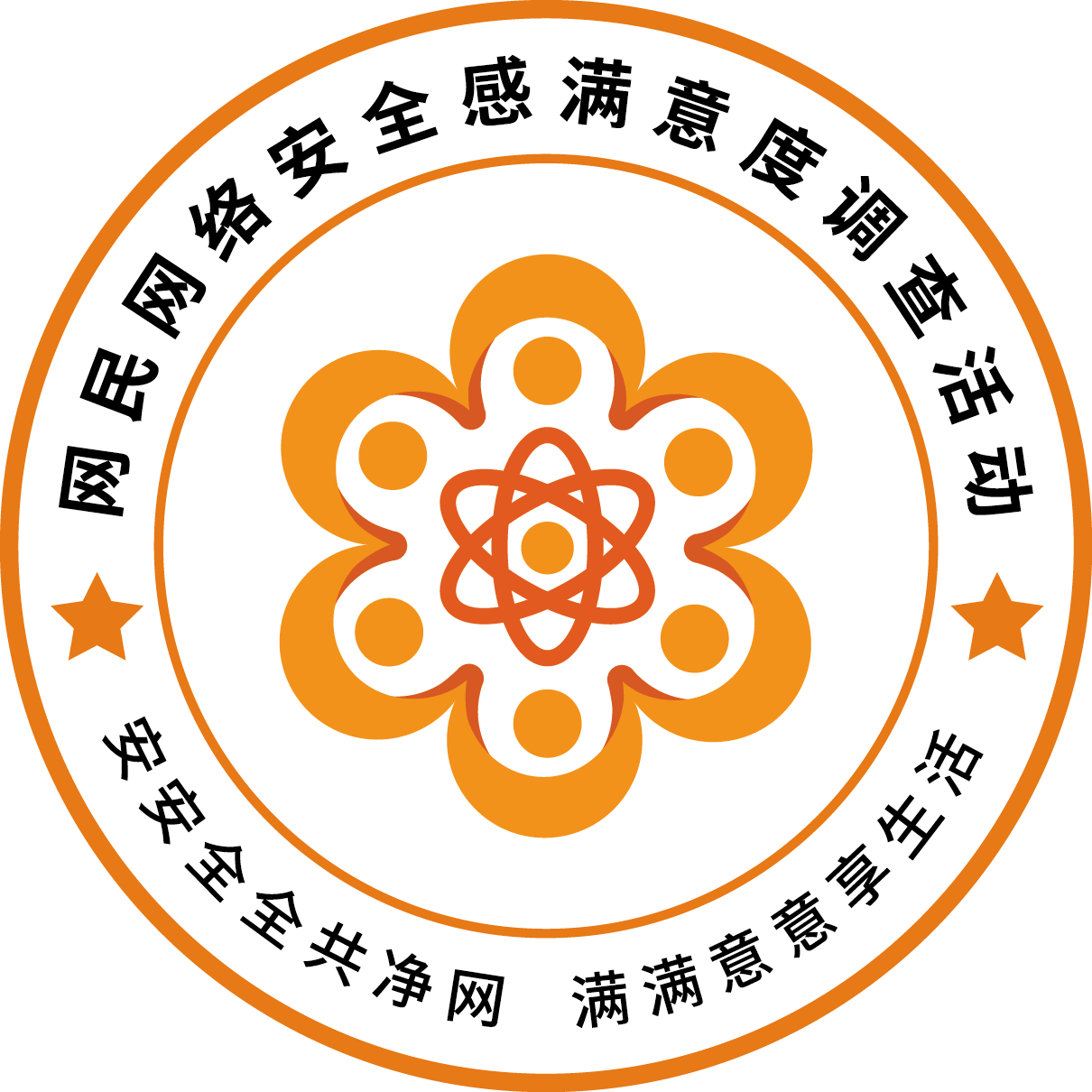 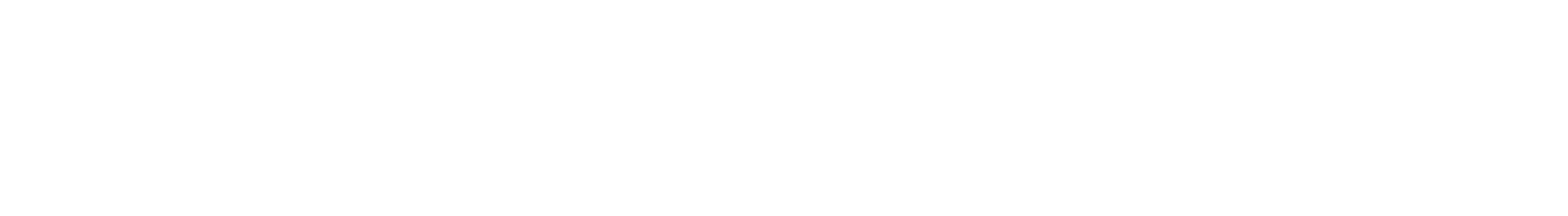 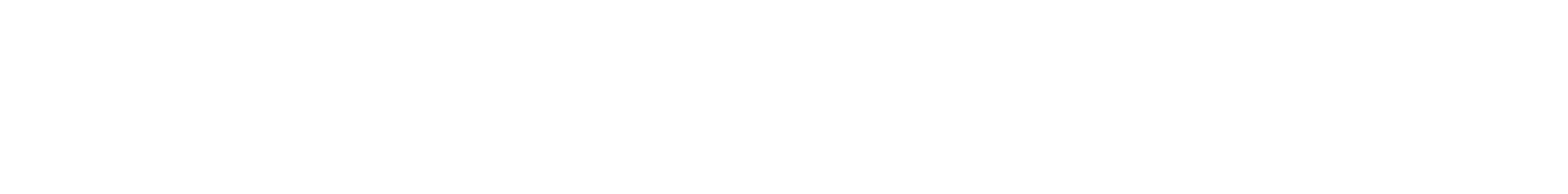 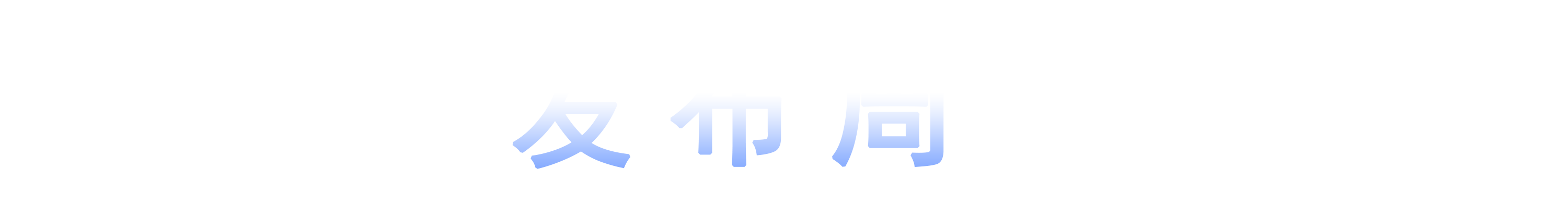 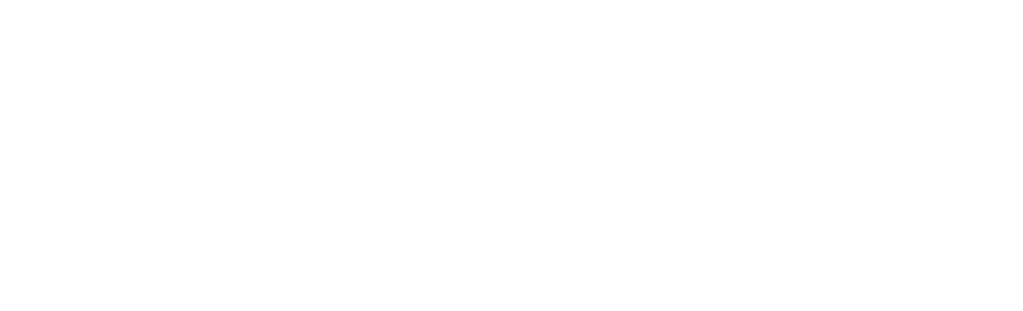 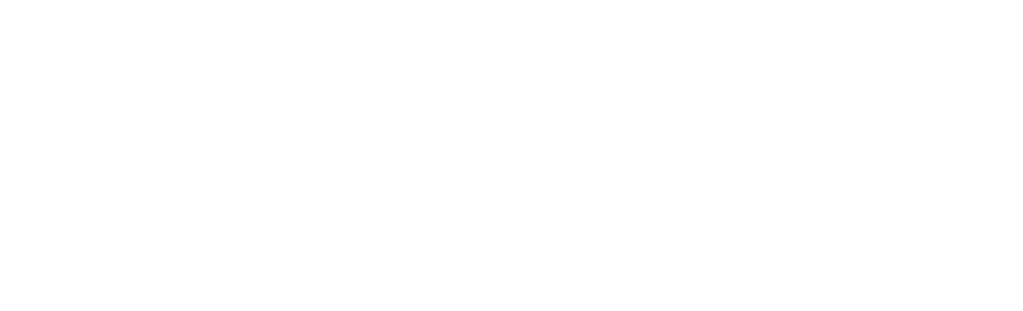 2021年12月6-10日
主办单位：网民网络安全感满意度调查活动组委会
承办单位：北京网络行业协会、北京网络空间安全协会
协办单位：网安联认证中心、《中国质量万里行》杂志社
          国源天顺安全服务有限公司
直播平台支持：虎牙直播
合作单位：公安部第三研究所网络安全法律研究中心
          中国政法大学数据法治研究院
          复旦大学网络空间国际治理研究基地
          郑州大学网络空间安全学院
          赛迪研究院网络安全研究所
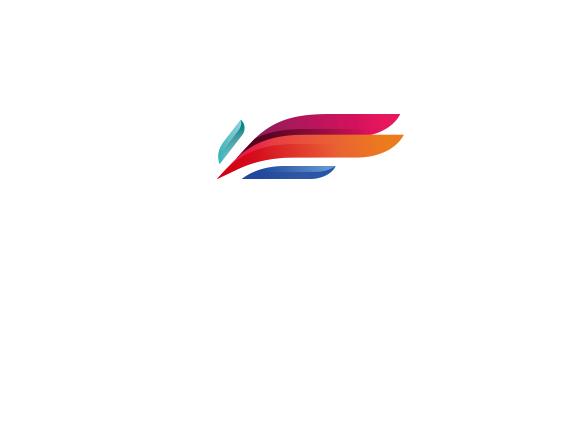 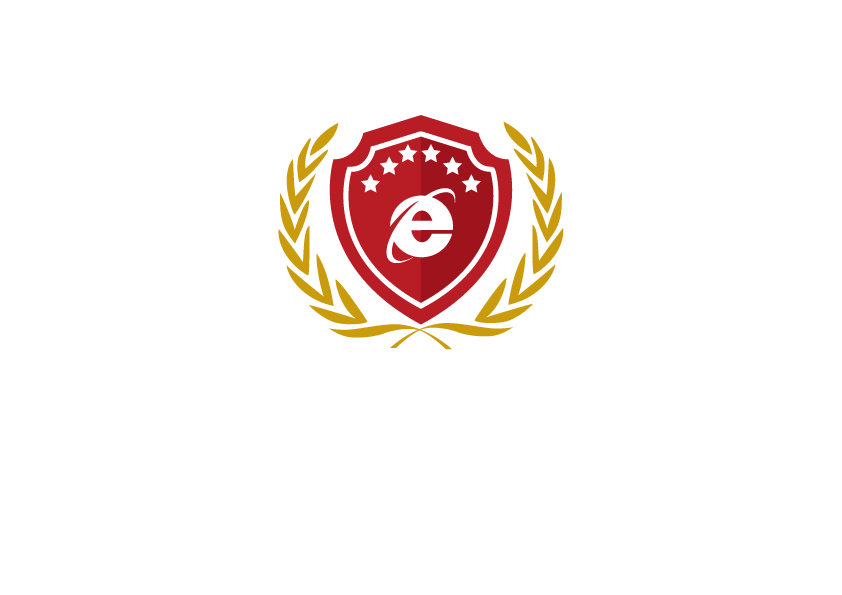 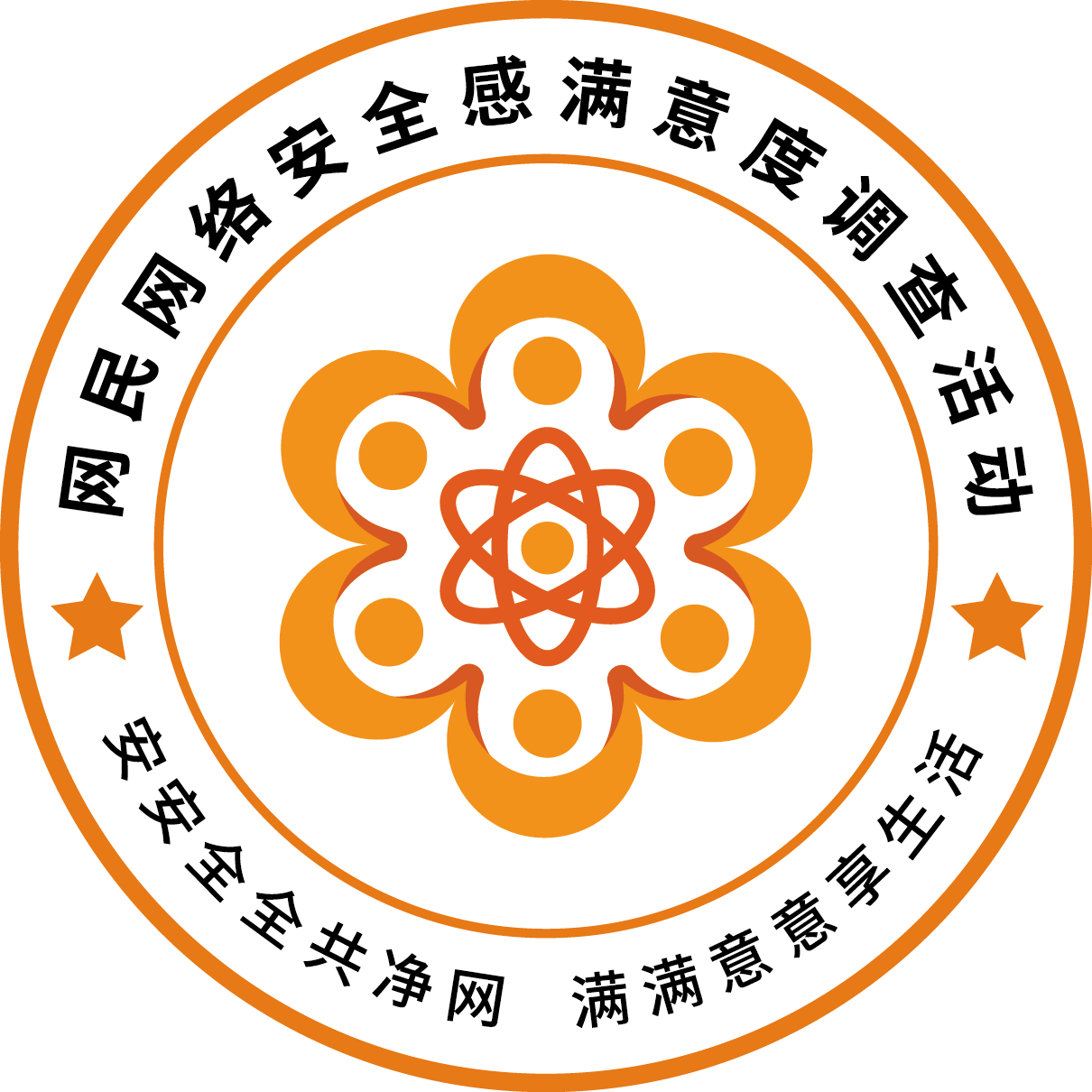 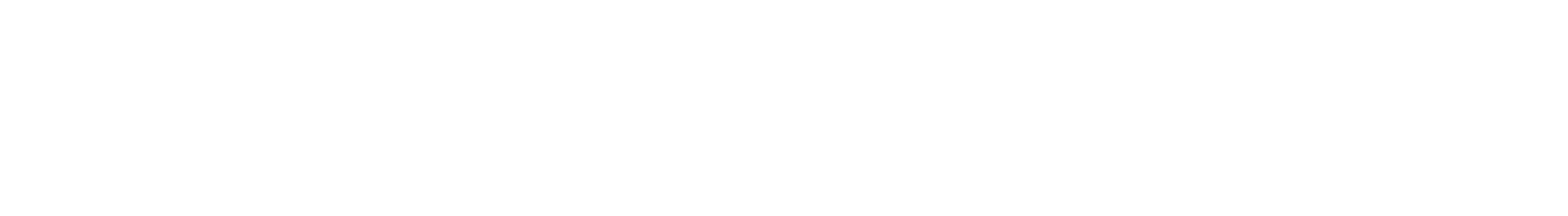 2021年
北京网民网络安全感满意度
调查报告发布会
发布人：郭守祥
发起单位：上海市信息网络安全管理协会等全国135家网络安全行业协会及相关社会组织
承办单位：广东新兴国家网络安全和信息化发展研究院
协办单位：
2021年12月
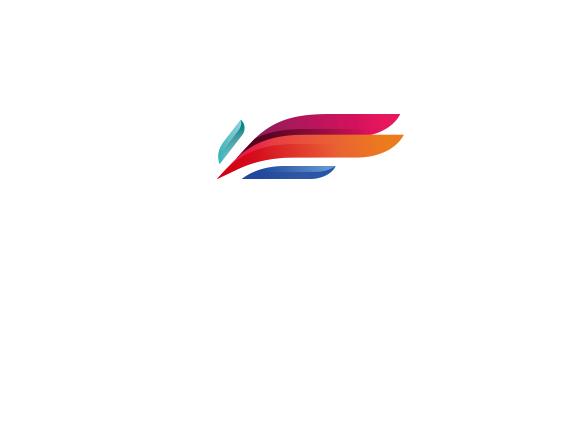 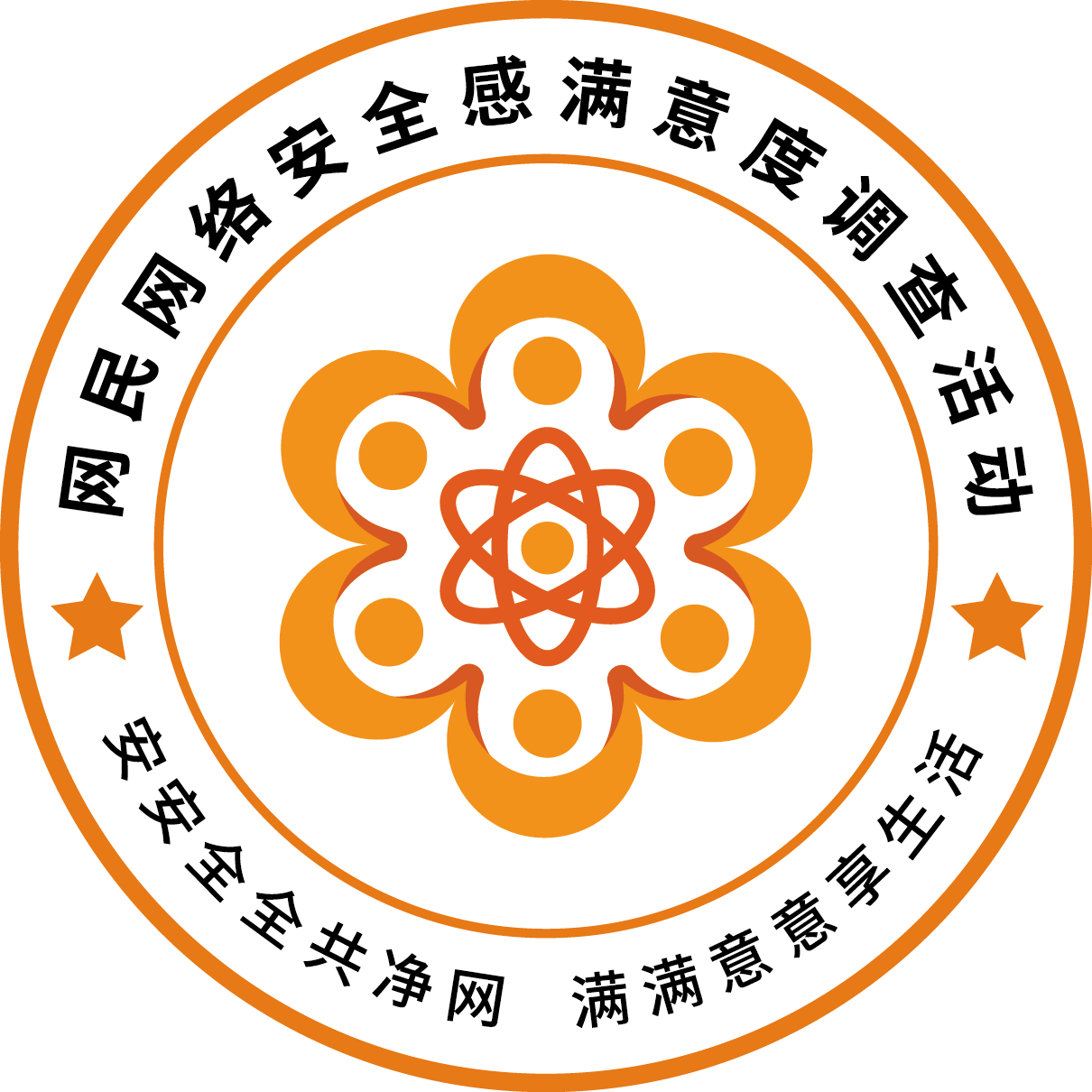 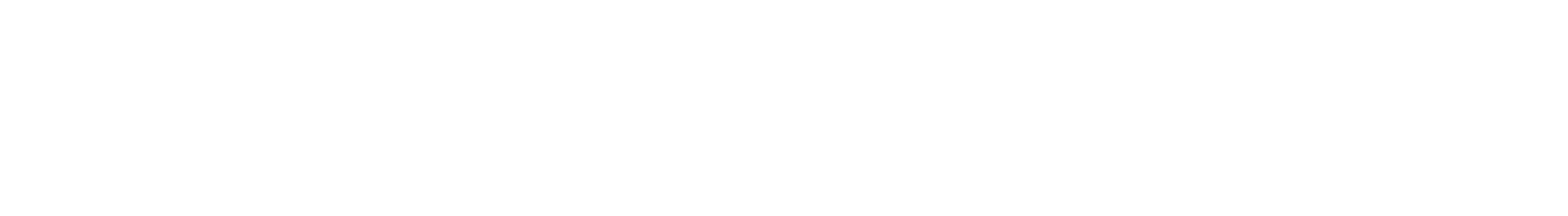 目录
 满意度调查的背景意义
 北京网民参与调查情况
 数据采集结果案例分析
 总结
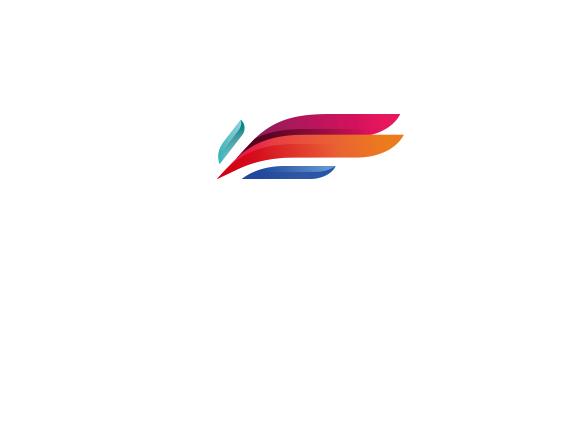 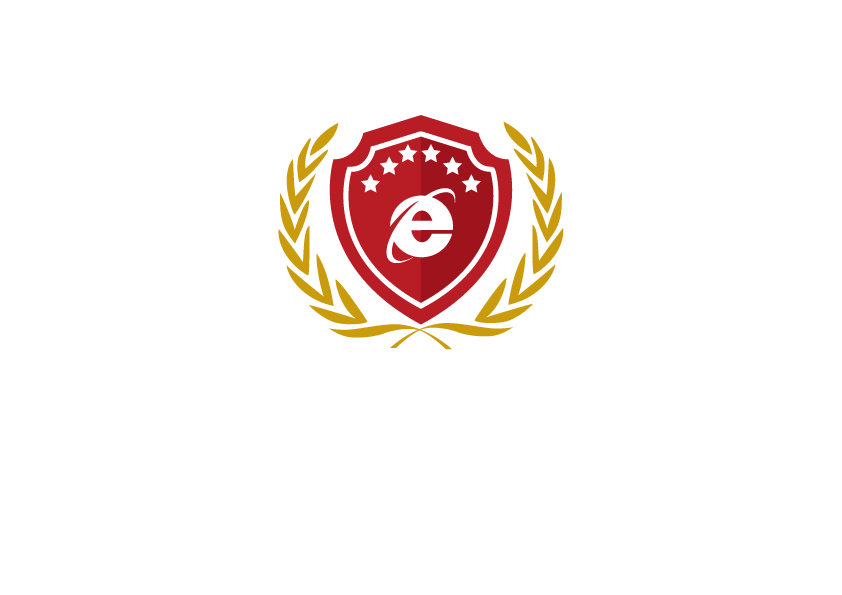 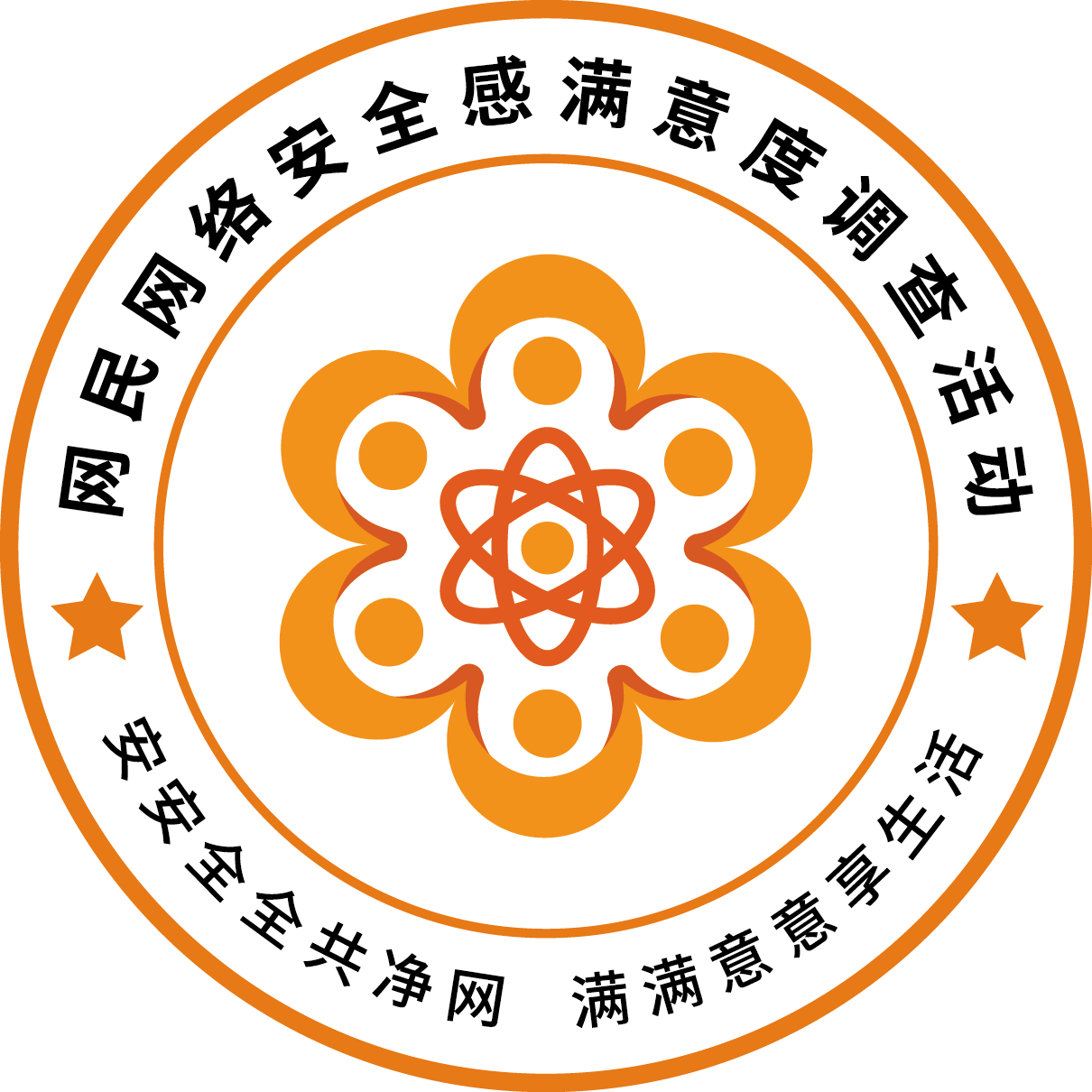 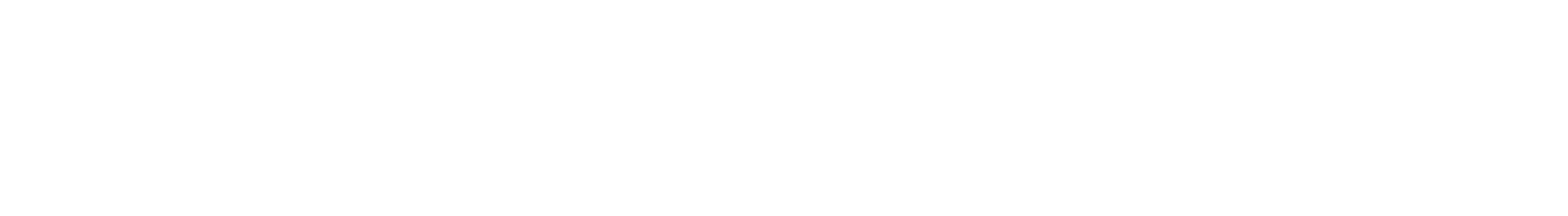 PART 01
满意度调查的背景意义
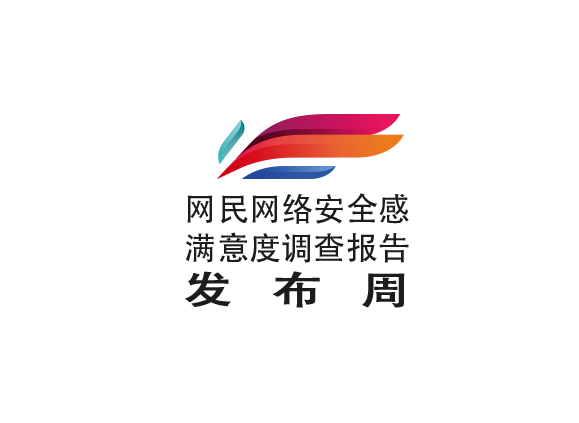 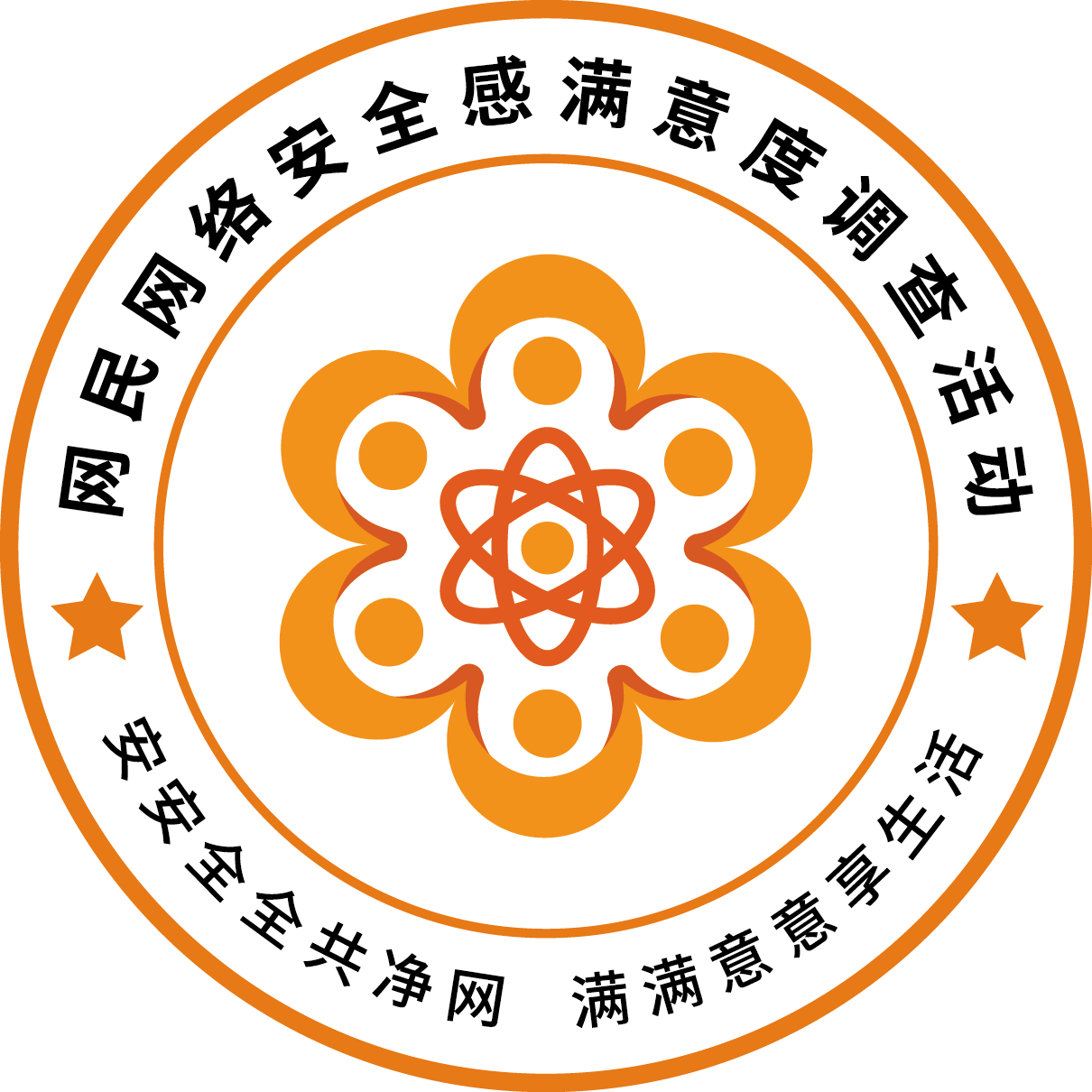 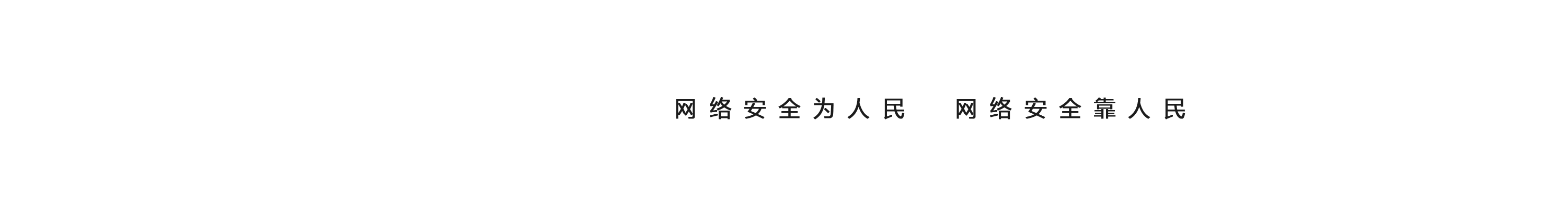 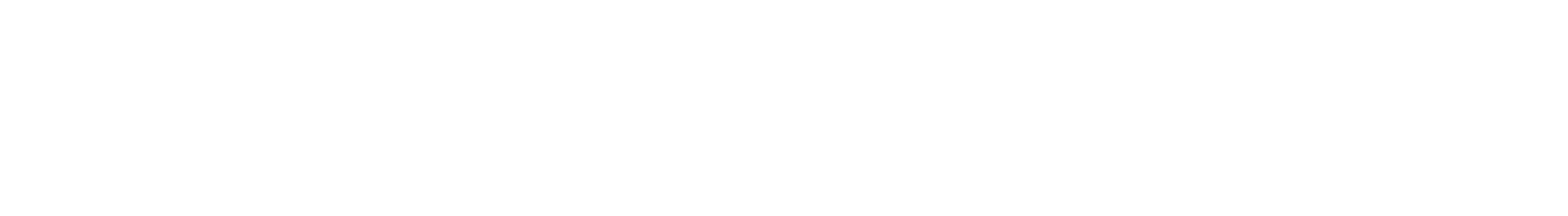 主题：2021网民网络安全感满意度调查活动

组织：北京网络空间安全协会等全国135家网络安全行业协会及
      相关社会组织共同发起

宗旨:  坚持总体国家安全观和以人民安全为宗旨，面向广大网民，
      倾听真实声音，了解直接感受，反映存在问题，宣传网络
      安全政策、法律和相关知识

目的：贯彻“网络安全为人民、网络安全靠人民”的重要思想，
      探寻网络治理规律，提高综合治理水平，净化网络空间，
      提升网民网络安全感和满意度
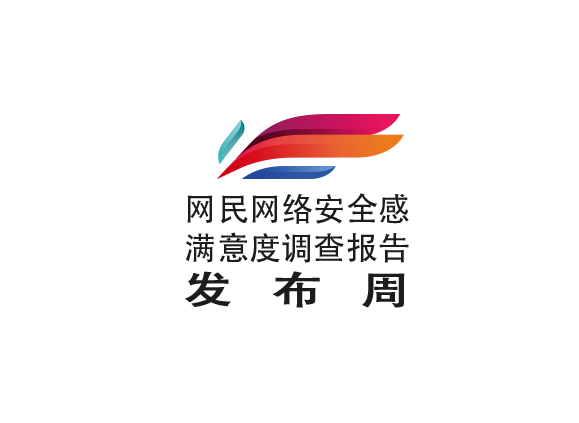 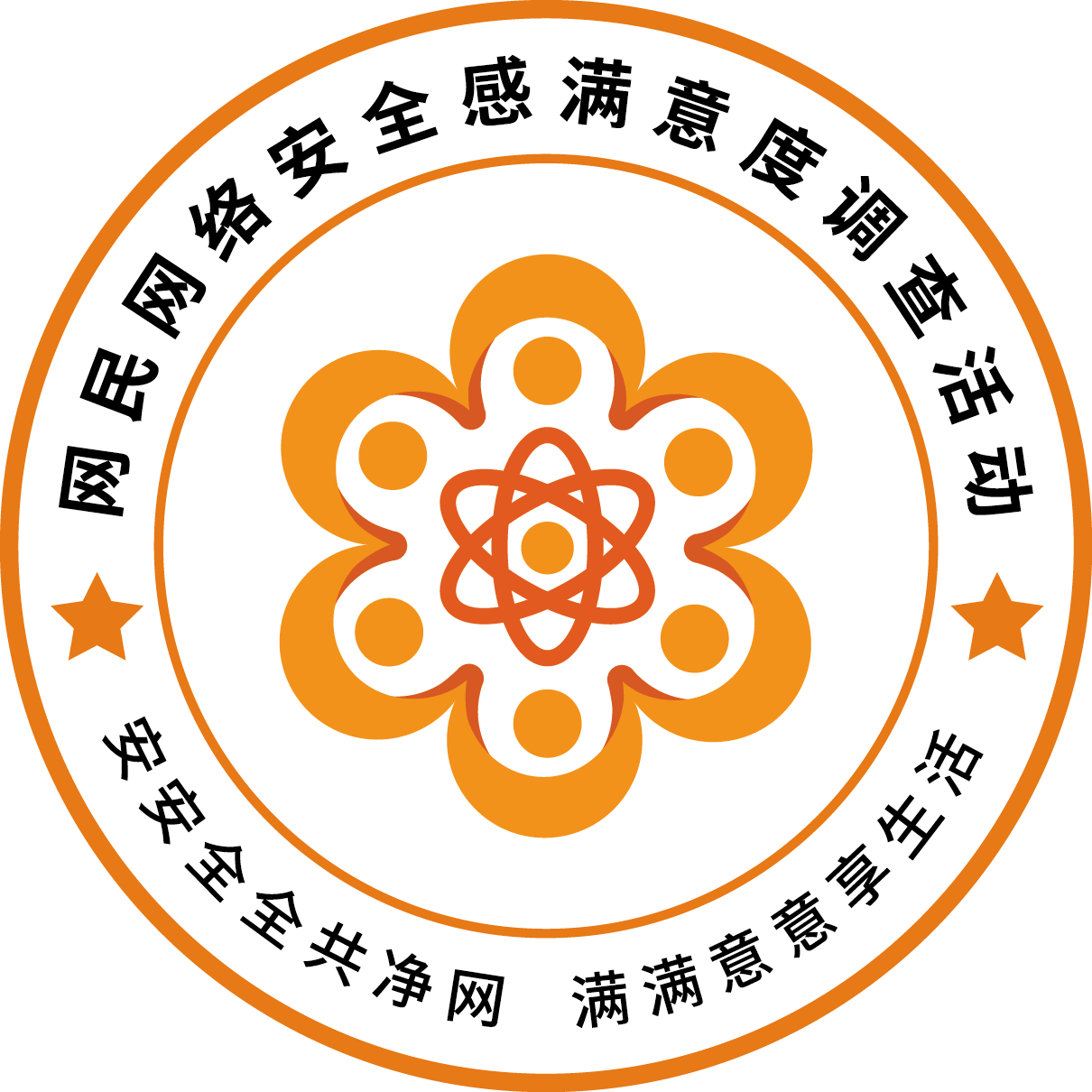 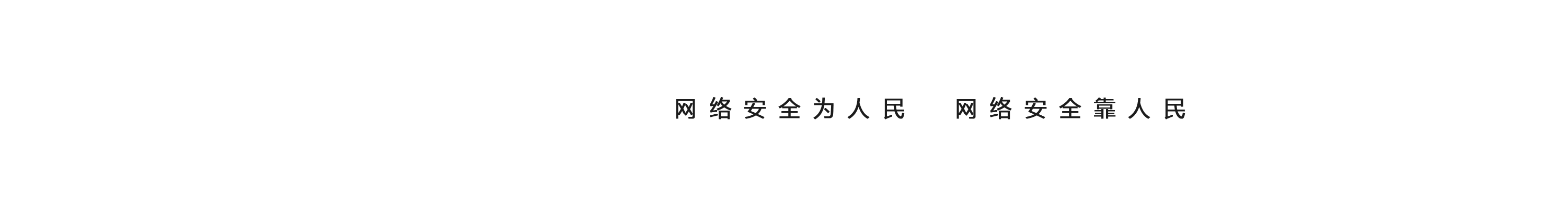 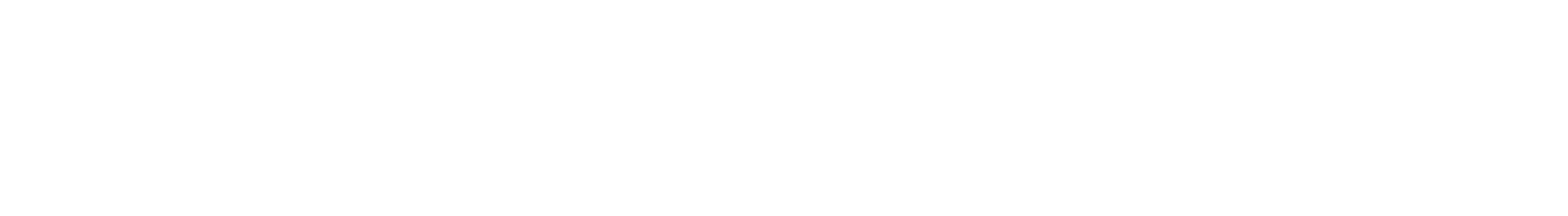 开展网络安全感满意度调查活动的意义是
 践行“网络安全为人民，网络安全靠人民”重要思想，贯彻
    “江山就是人民、人民就是江山”理念的重要举措
 人民群众对网络安全治理的意见和建议的有效途径
 广大网民对社会治安状况承受性、认同性的直接感受和综合
    反映，是对深入开展网民满意度调查研究的有力支撑
   
    北京地区通过不断积累，形成大数据库，为北京地区
    网民网络安全感满意度工作交流、数据分析、挖掘研
    究、建立优化评价模型等提供数据基础
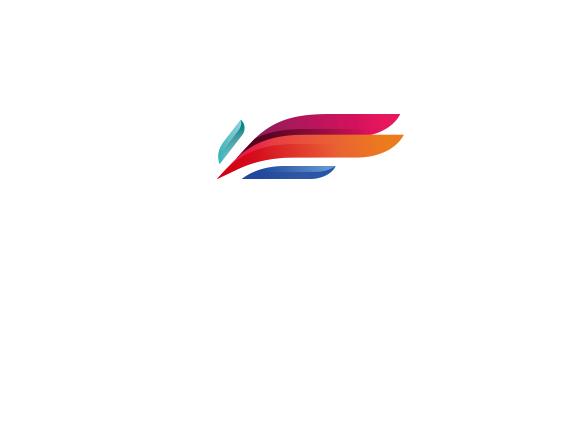 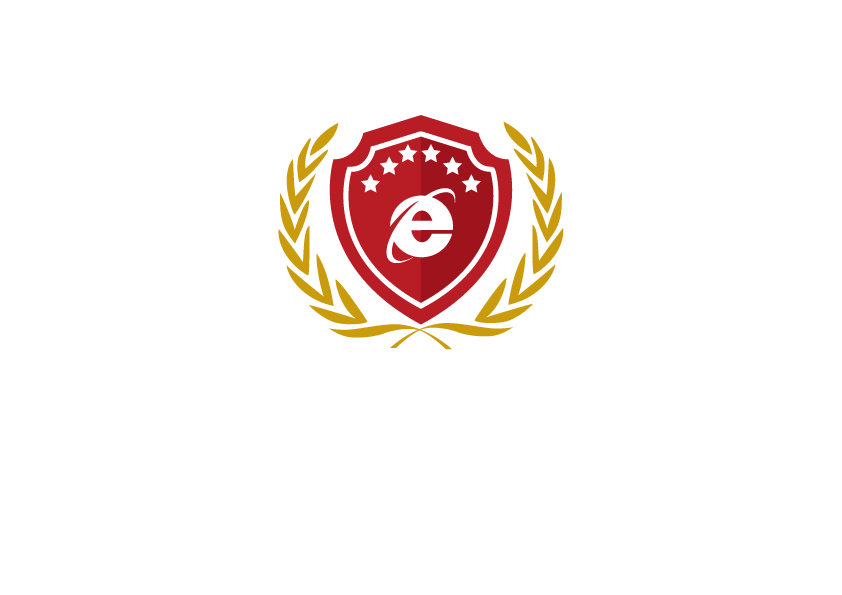 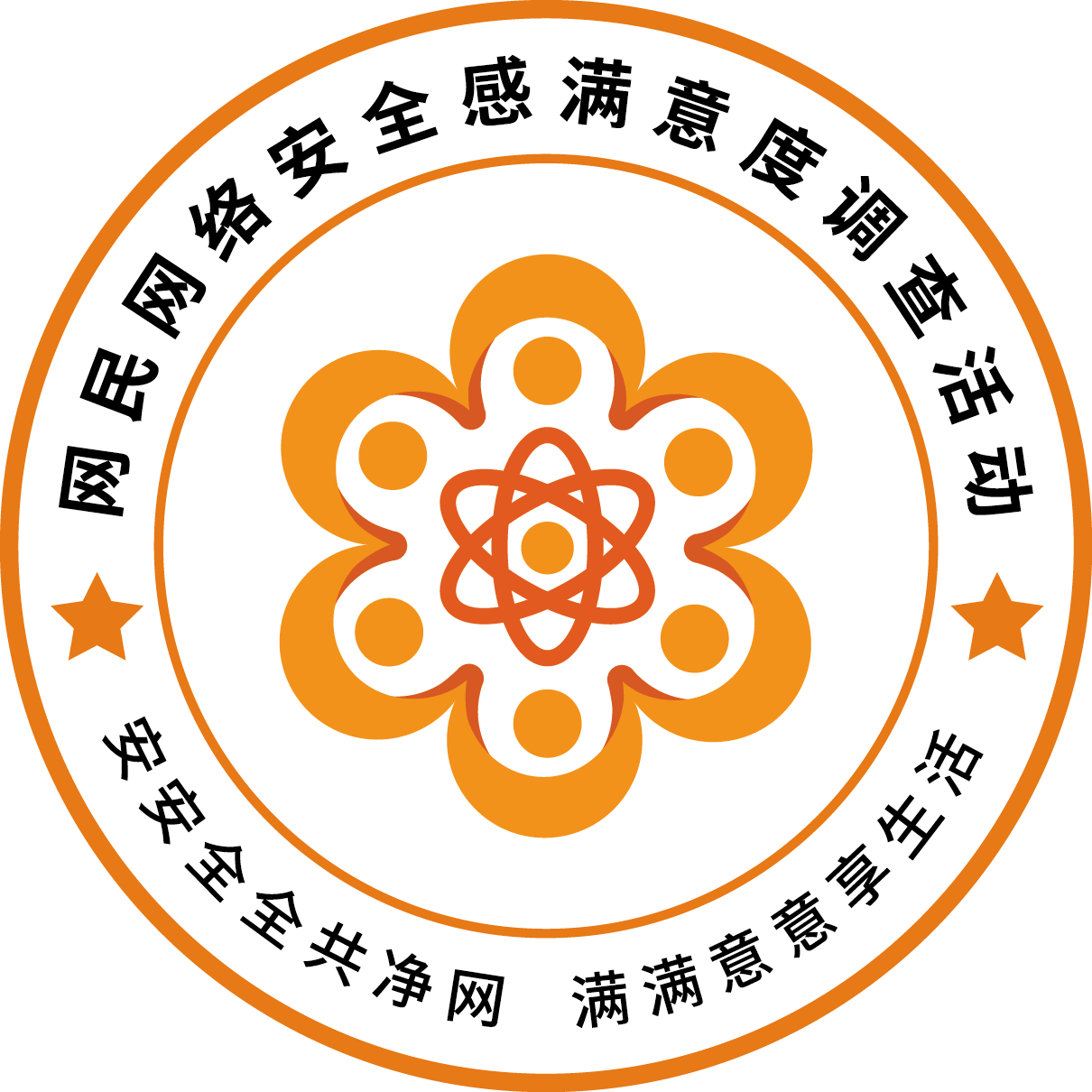 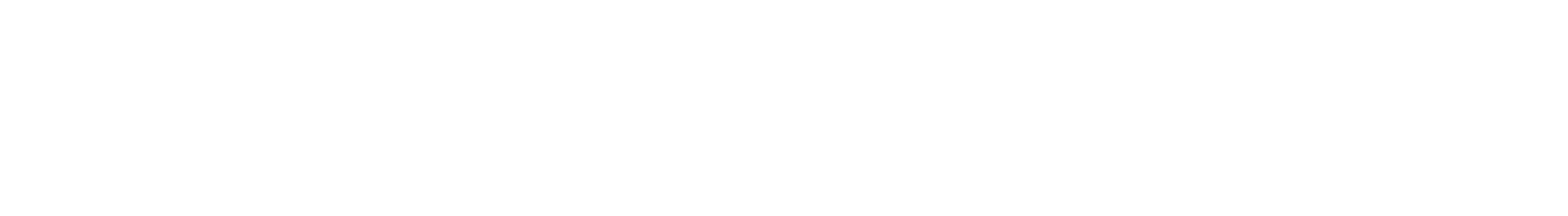 PART 02
北京网民参与调查情况
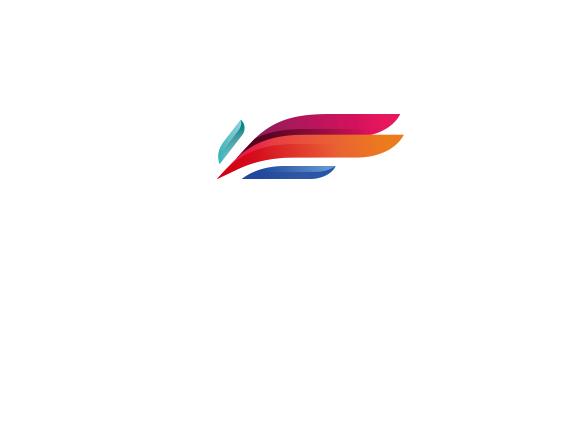 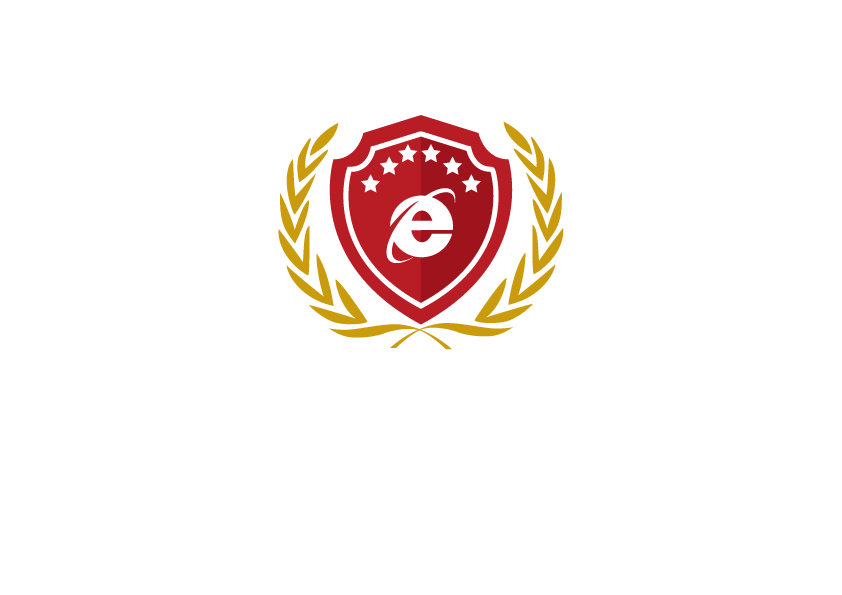 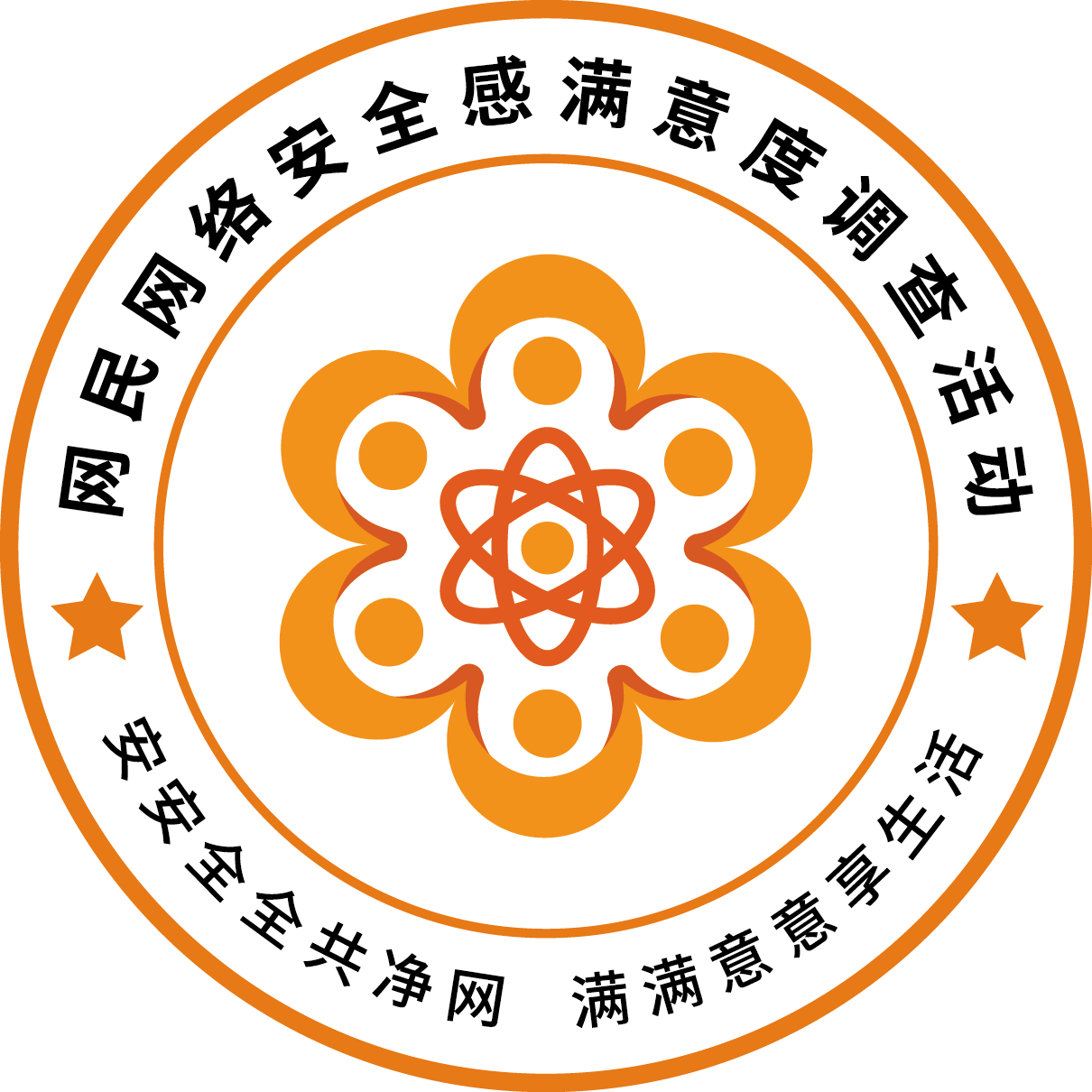 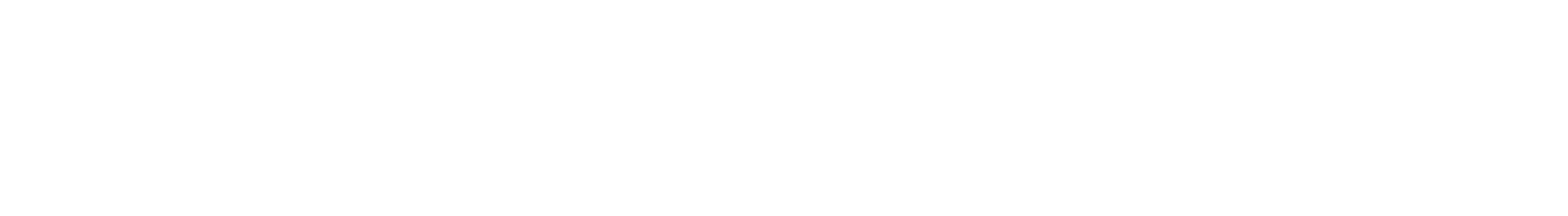 一、样本采集数据
    采集时间：2021年8月3日至2021年8月12日
    调查分类：面向普通网民的公众版和面向行业人员的从业版
    回收问卷：72761份（公众网民67194份，从业人员5567份）
    有效问卷：37306份（公众网民32282份，从业人员5024份）
              公众网民和从业人员样本有效性分别为48.04%和90.25%
       全国采样：284.5235万份（公众253.1278万份，从业31.3957万份）
     有效问卷：264.6787万份（公众235.0549万份，从业29.6238万份）
     网络安全建设意见和建议 16.2036万条
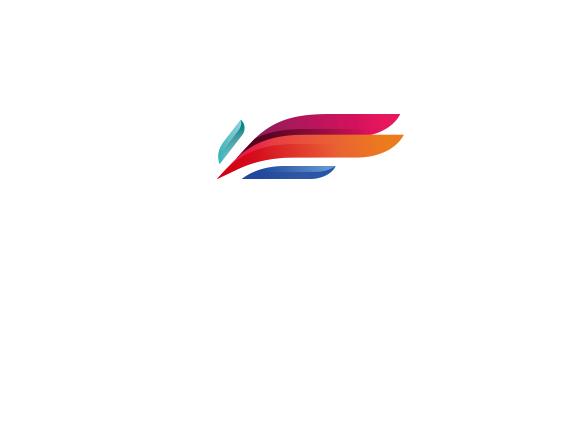 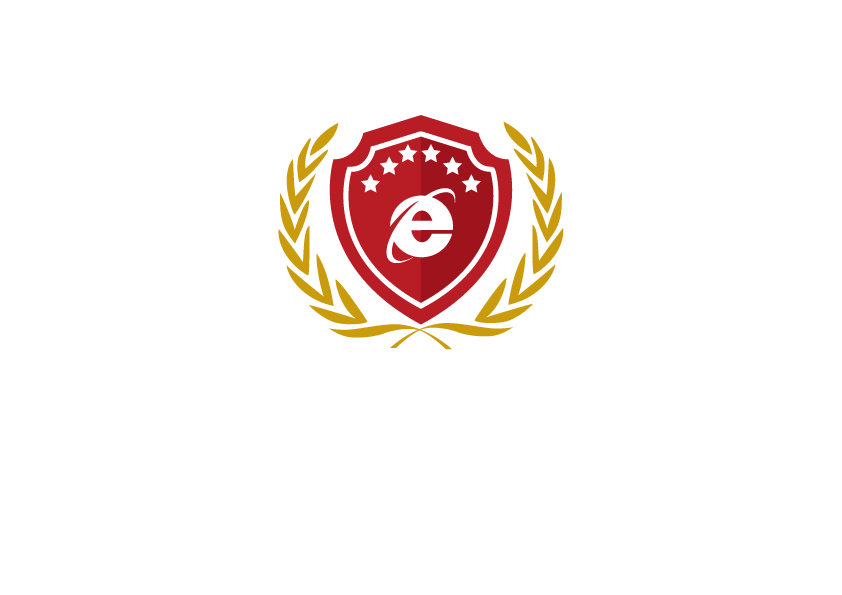 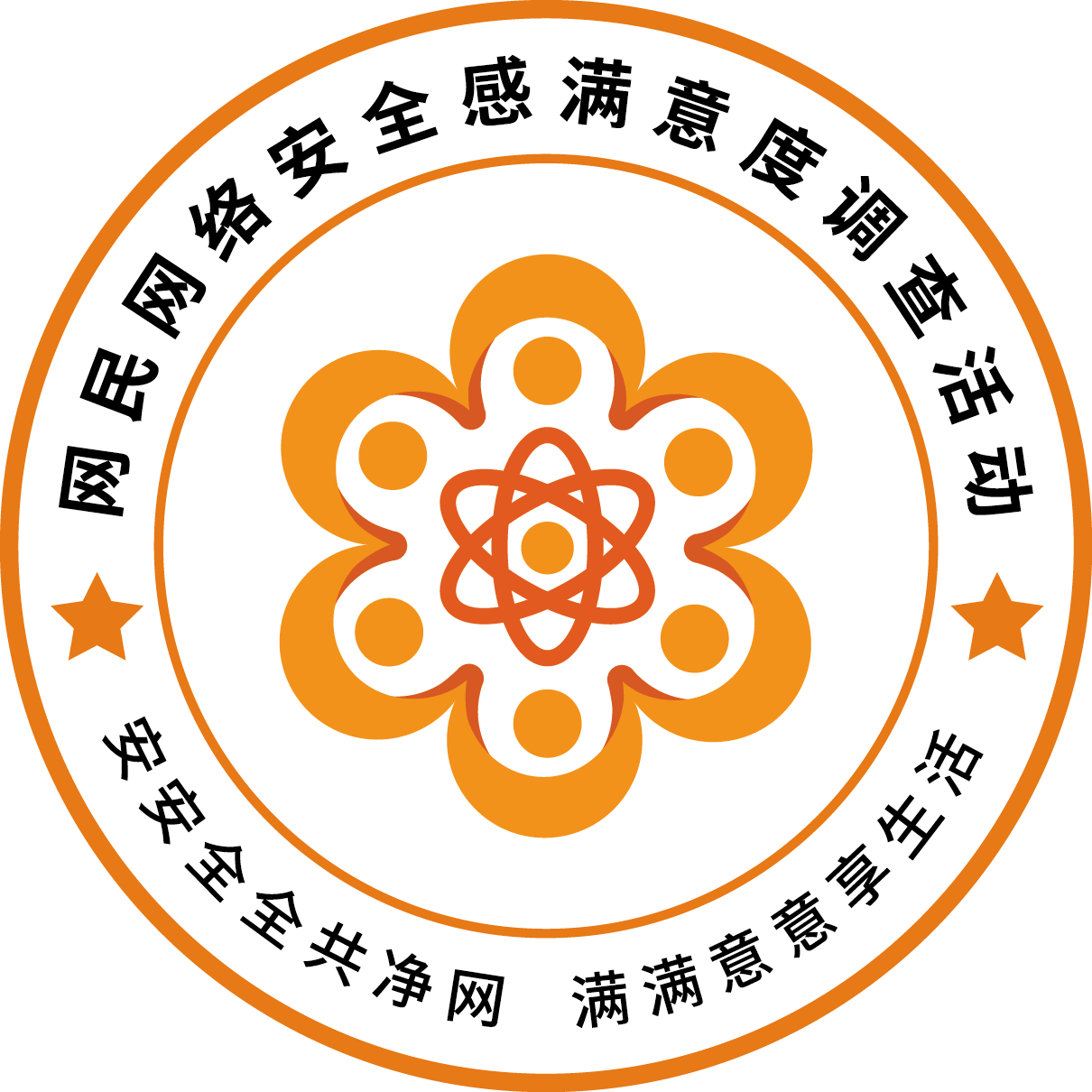 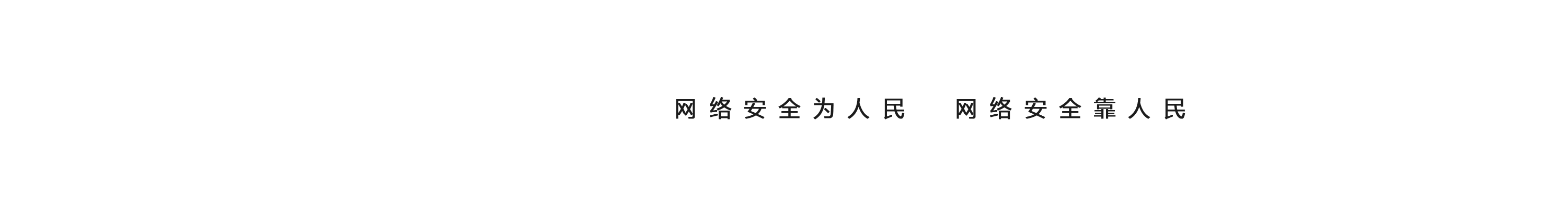 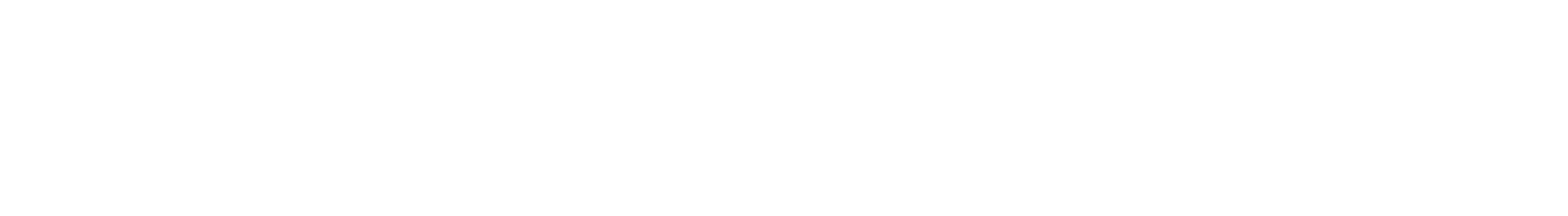 二、校本采集内容
    公众版的调查问卷以共性问题 + 8个专题问卷，具体名称如下：
             1. 网络安全法治社会建设
             2. 遏制网络违法犯罪行为
             3. 个人信息保护和数据安全
             4. 网络购物安全权益保护
             5. 未成年人网络权益保护
             6. 互联网平台监管与企业自律
             7. 数字政府服务与治理能力提升
             8. 数字鸿沟消除与乡村振兴
    从业人员版的调查问卷以共性问题 + 4个专题问卷，具体名称如下：
                   A. 等级保护实施与企业合规
                   B. 行业发展与生态建设
                   C. 新技术应用与网络安全
                   D. 科技创新与人才培养
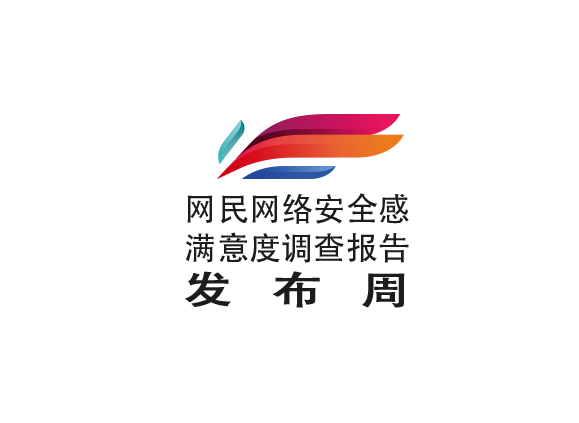 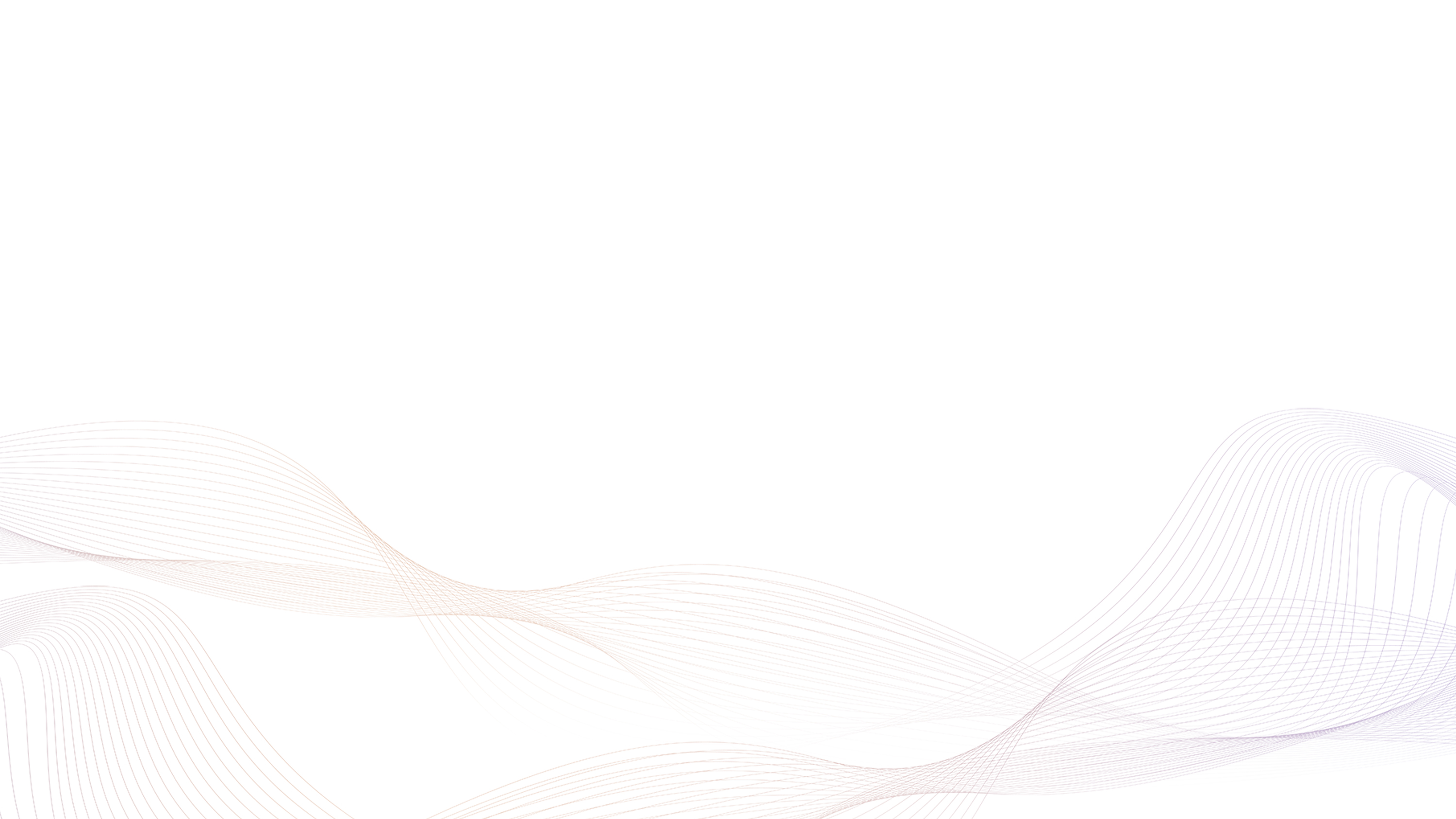 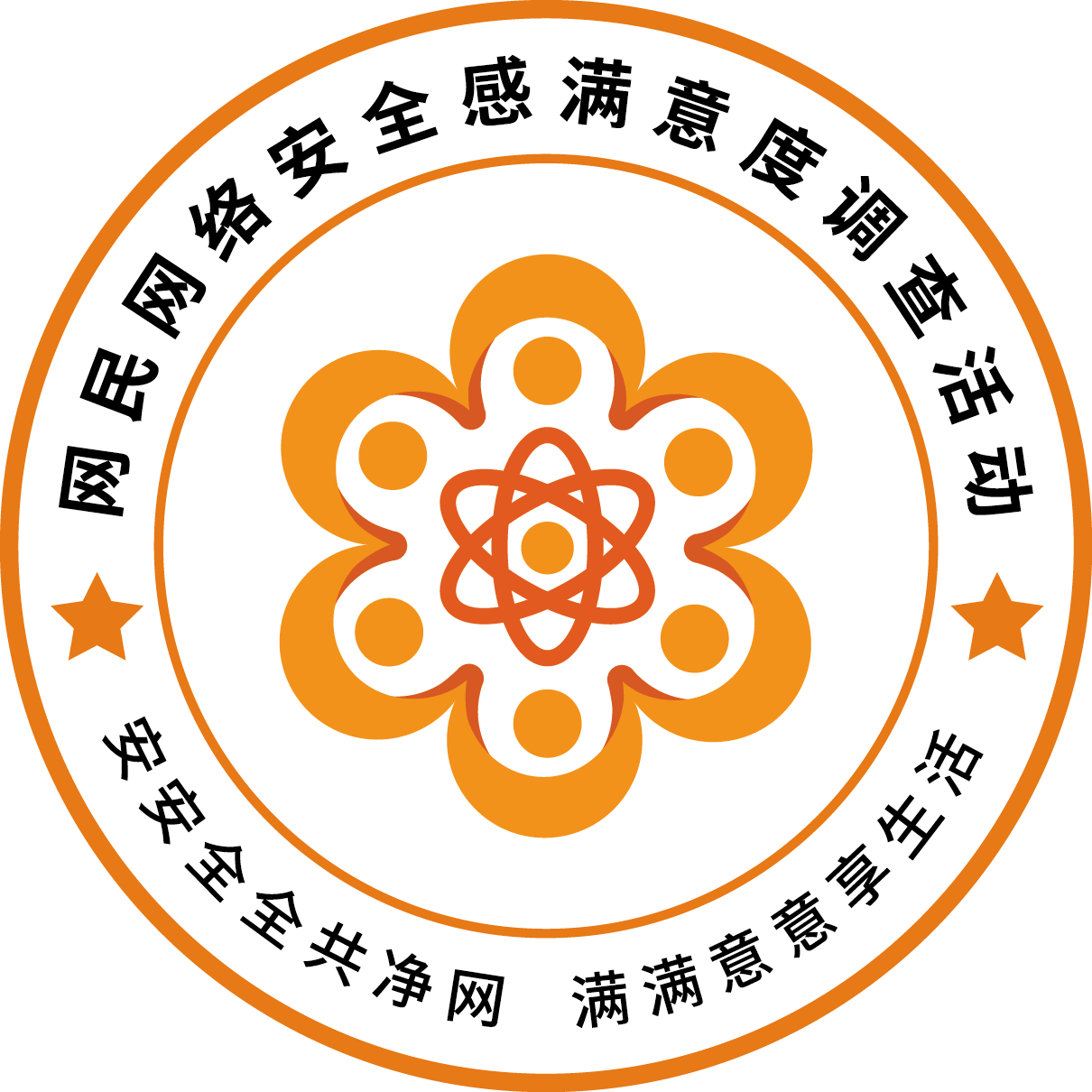 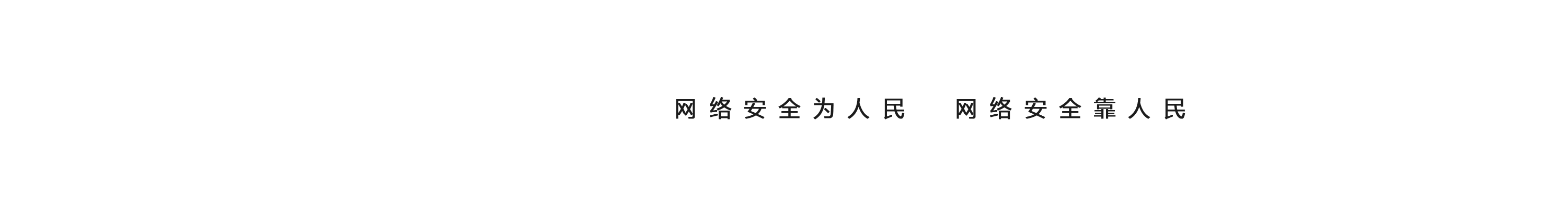 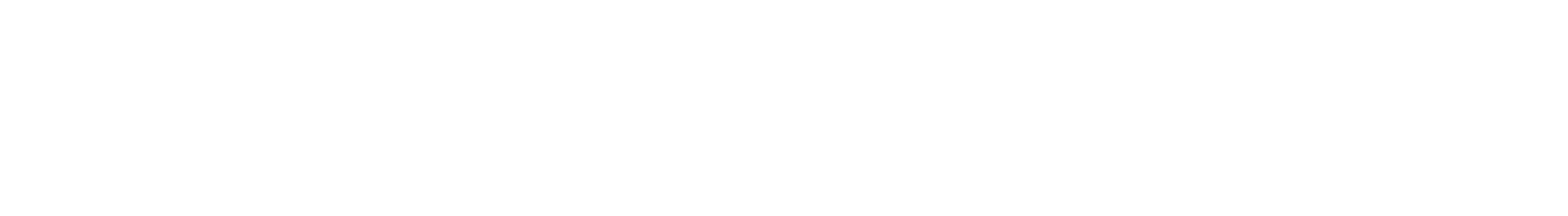 三、公众网民年龄及网龄分布

  1、年龄分布+
           中青年网民占大多数，特别是30岁以
    下年轻人占比高达62.81%。具体分布：
    12岁以下的占4.31%；12—18岁占14.02%；
    19—24岁占23.51%；25—30岁占20.97%；    
    31—45岁占30.97%。
    25-30岁人员占比全国高4.93个百分点。
                                              
                                                                           
                                                                       2、网龄分布
                                              参与调查网民10年以上网龄人数达47.07%。                       
                                          其中网龄4-6年的占18.89%，7-9年的占16.85%，
                                          10-12年的占20.36%。
                                              与全国数据相比，4-6年人员比例低3.63个
                                          百分点，7-9年人员比例高2.74个百分点。
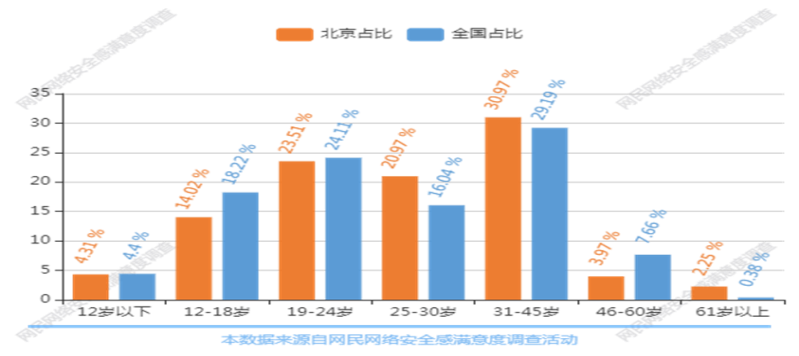 间隔页
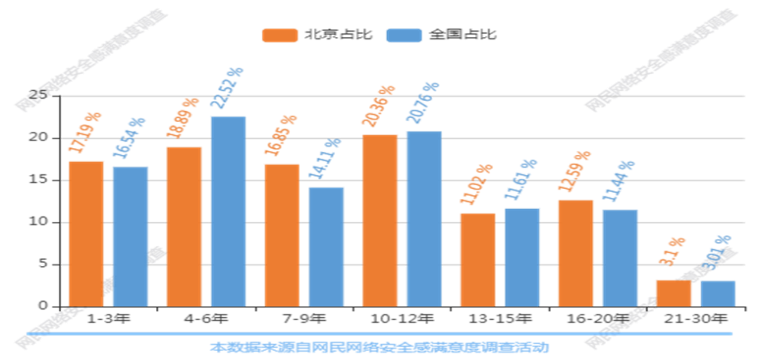 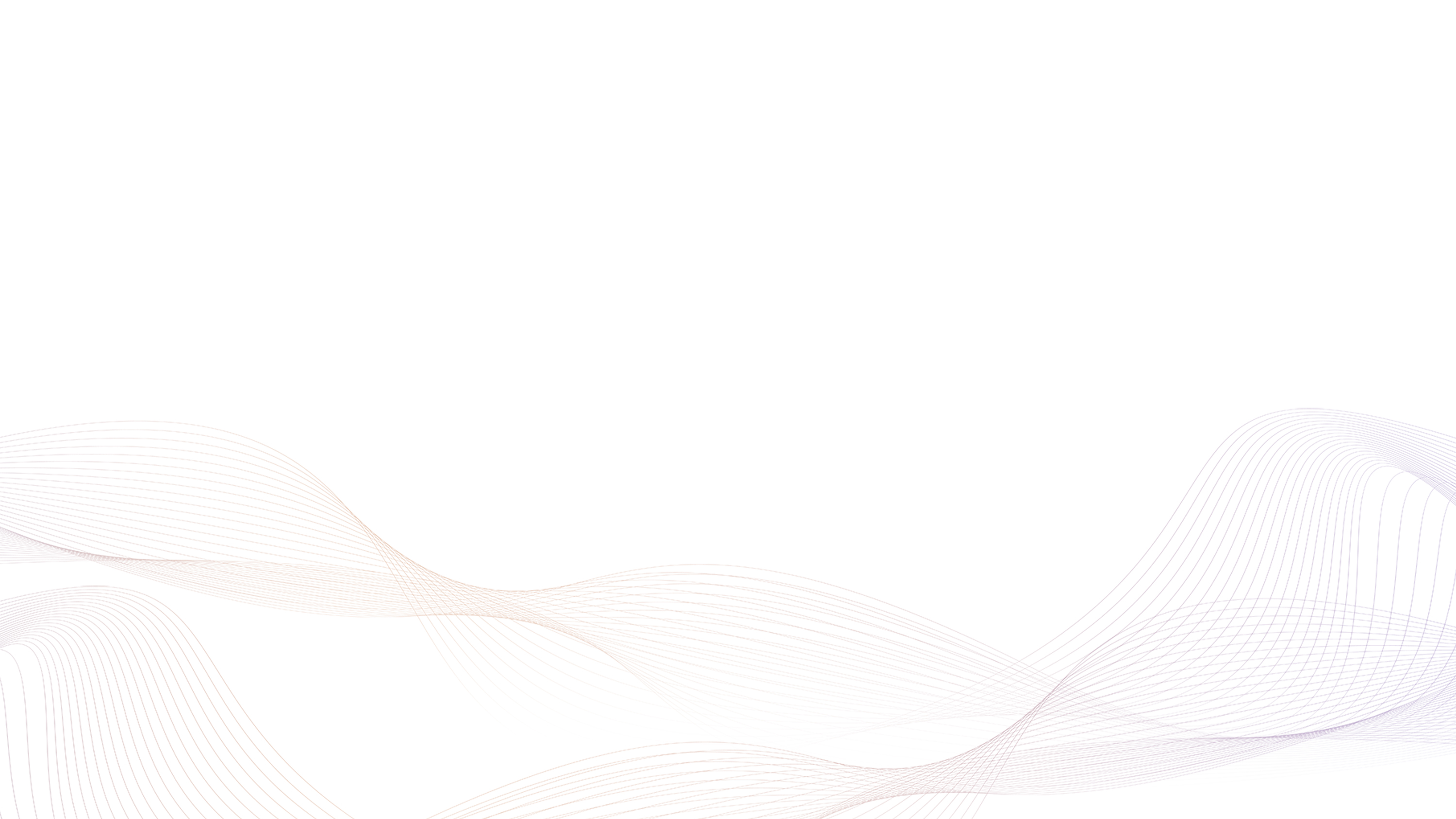 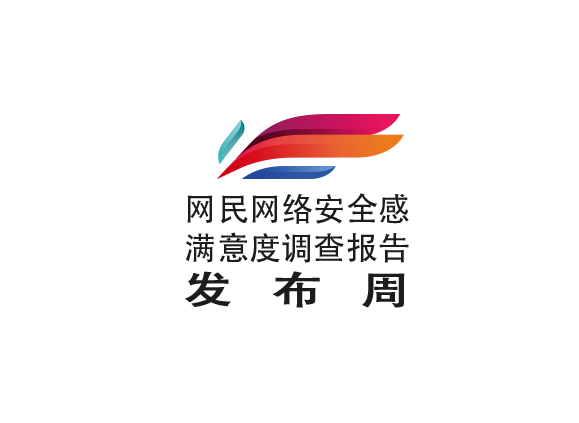 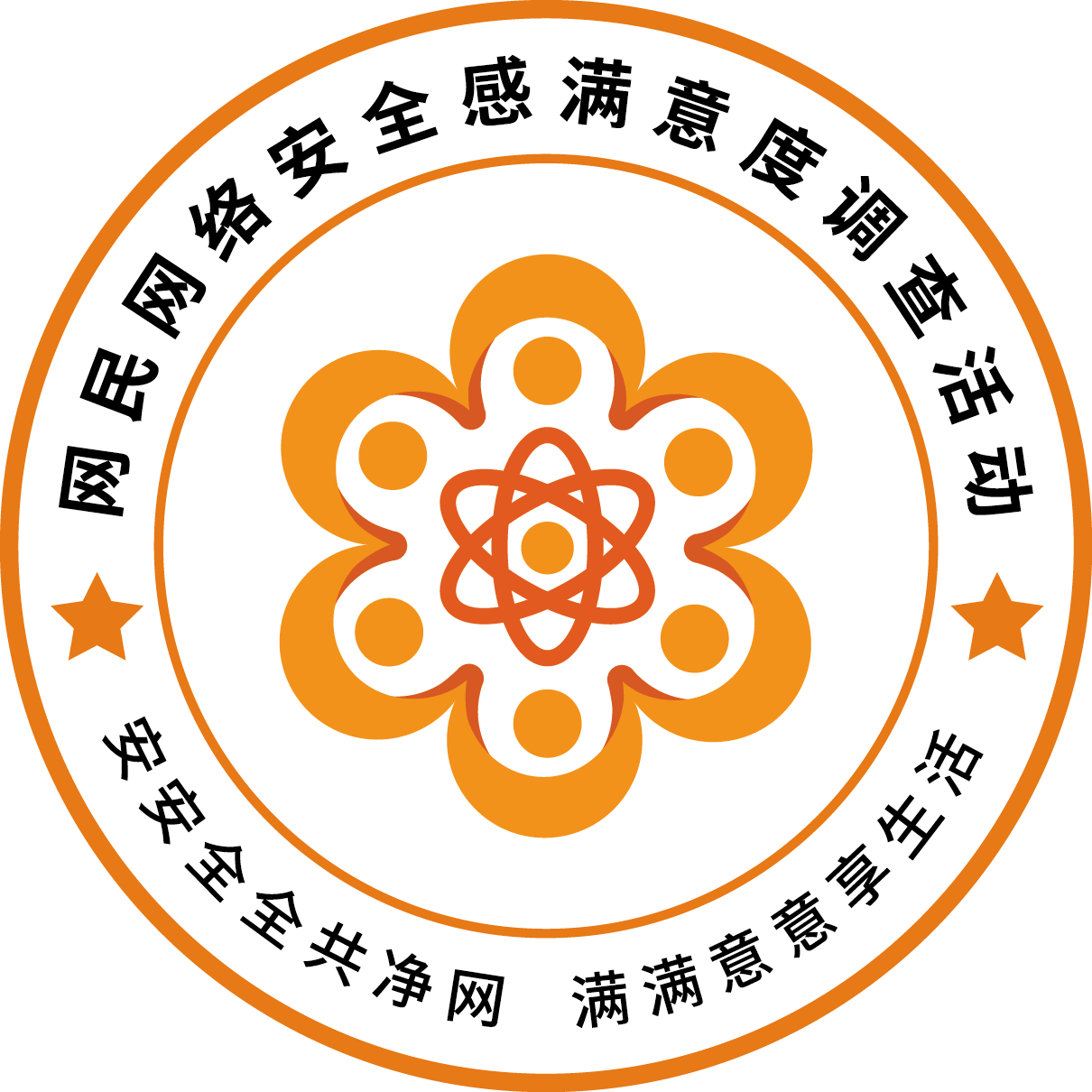 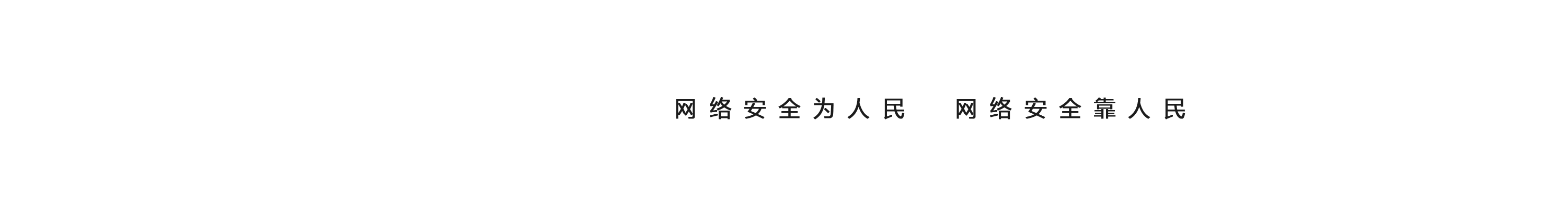 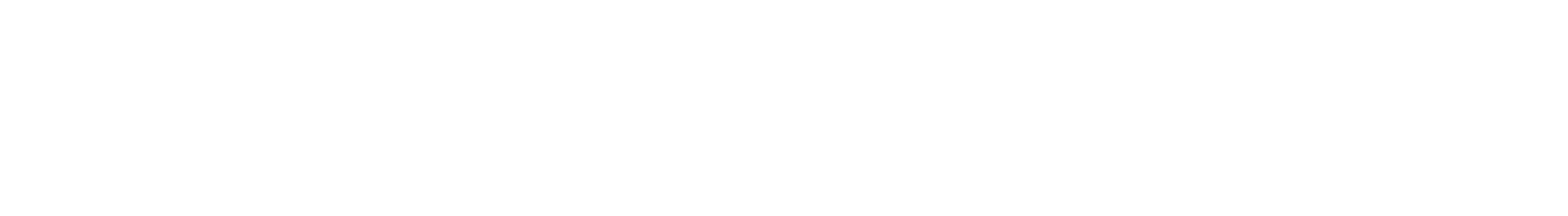 四、从业人员从业时间及学历

       1、从业时间
            被调查的从业人员从业时间不是
    太长，28.22% 的从业人员从业时间
    1-3年，4-6年的占44.05%，7-9年的
    占11.78%。
                                              
                                                                           
                                                                     


                                                                             
                                                                 2、学历分布
                                          从业人员中大学本科和专科学历人数
                                      最多，分别占 37%和32.98%，其次是硕士
                                      研究生学历占30.02%。
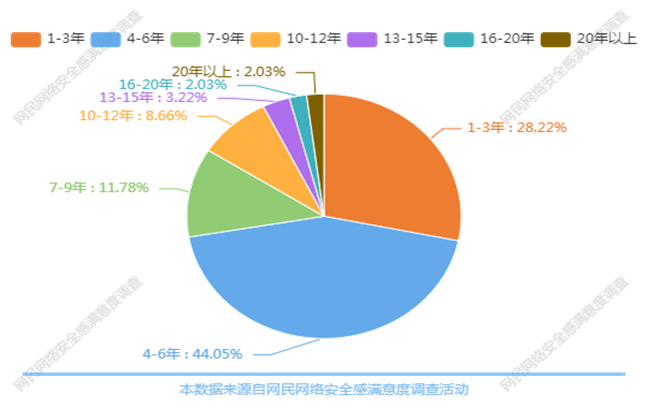 间隔页
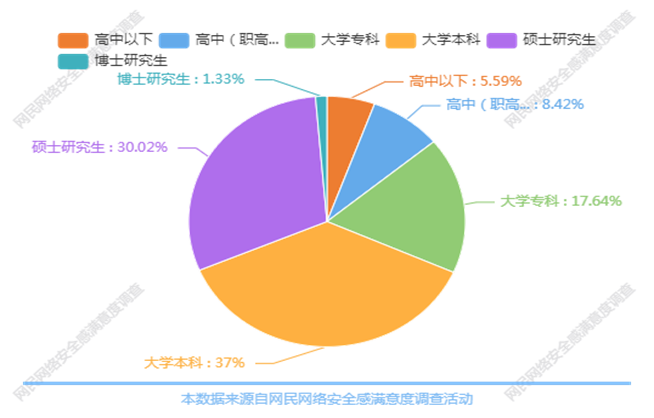 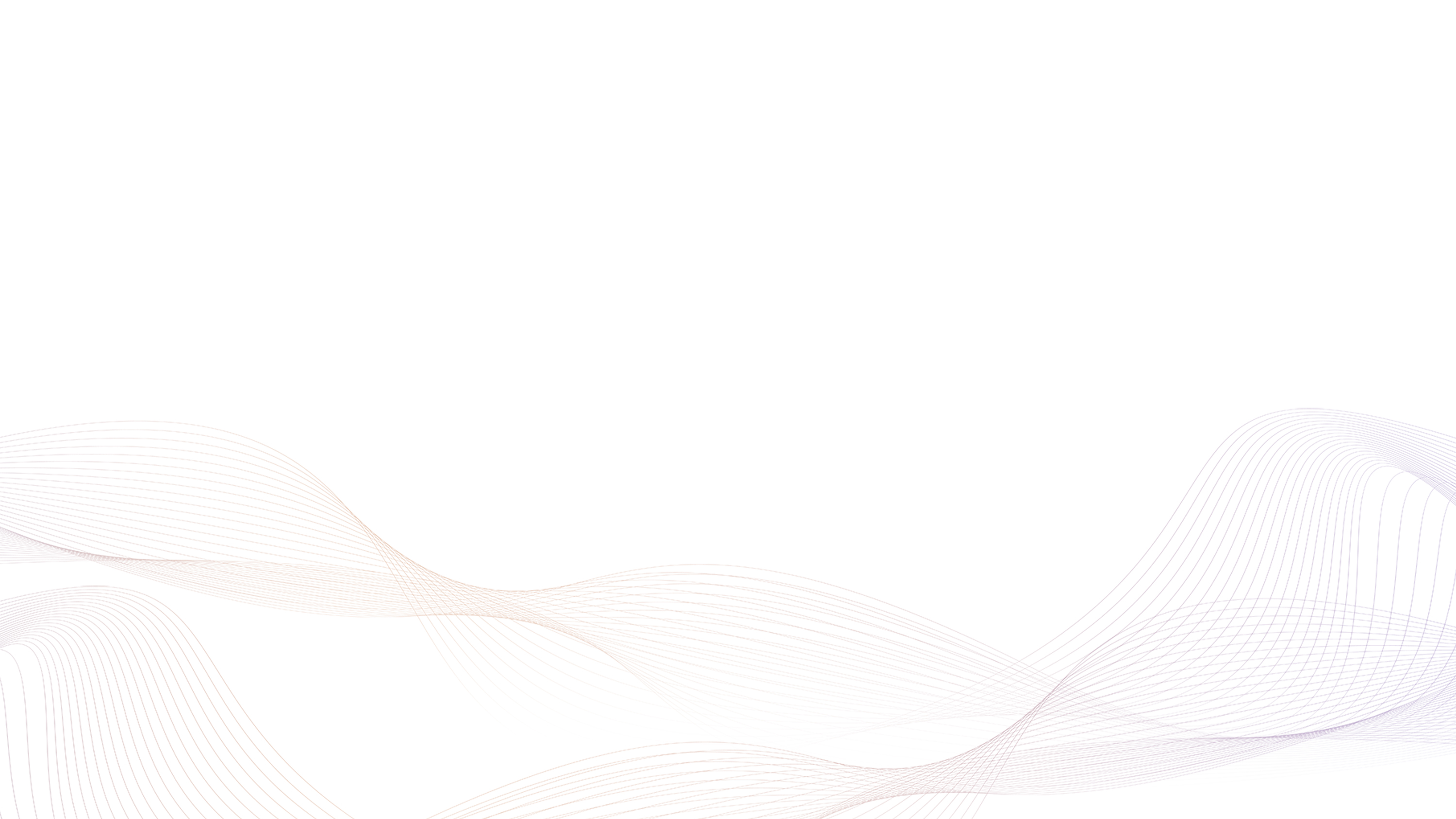 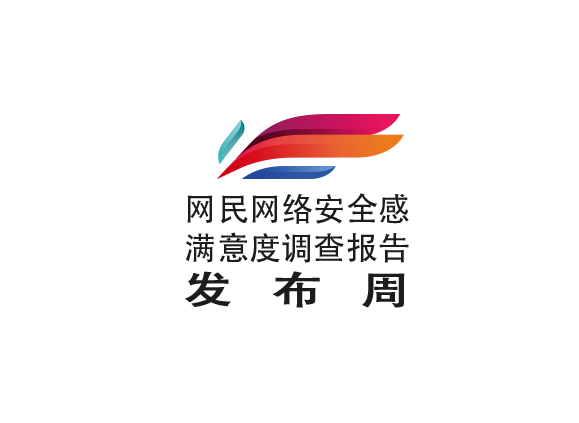 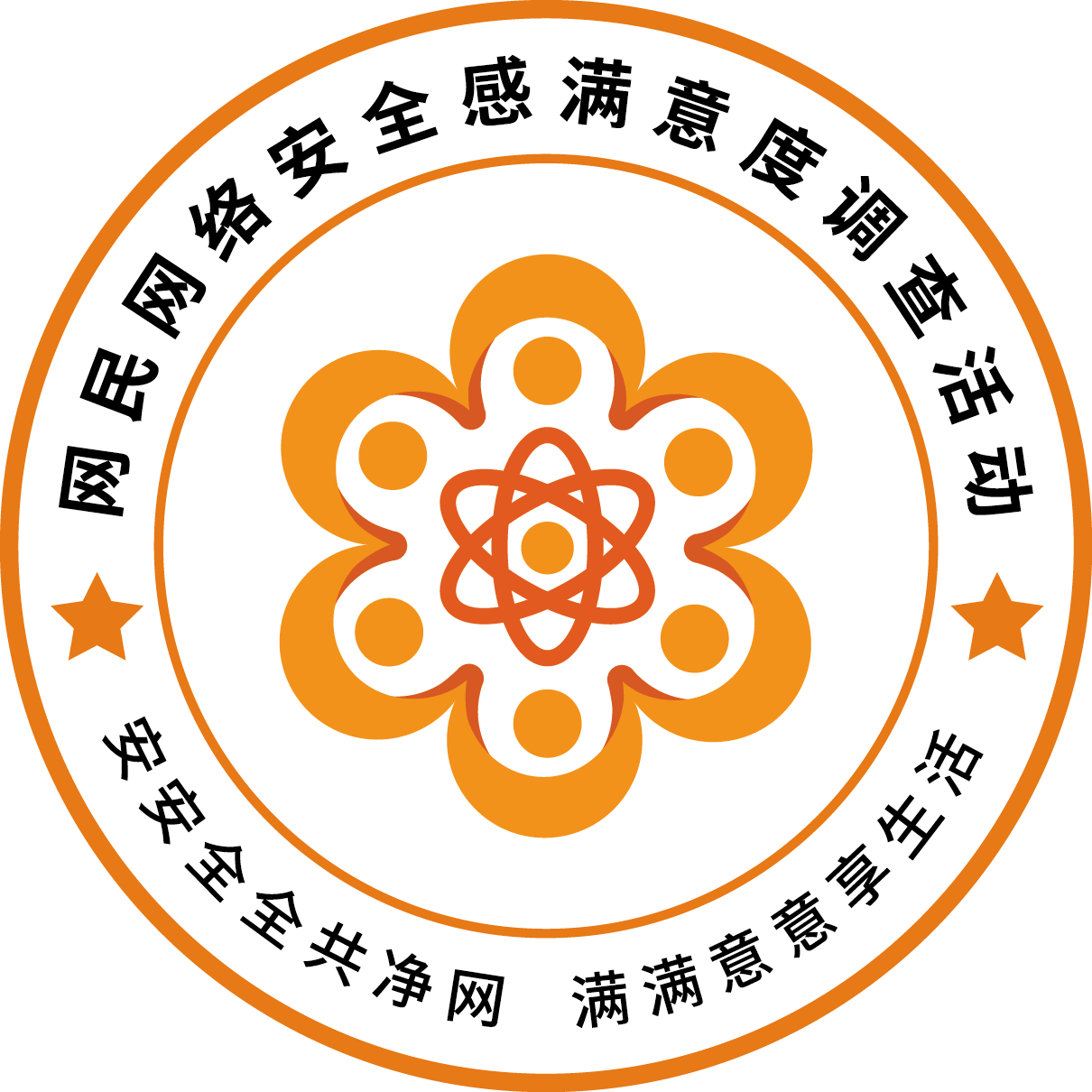 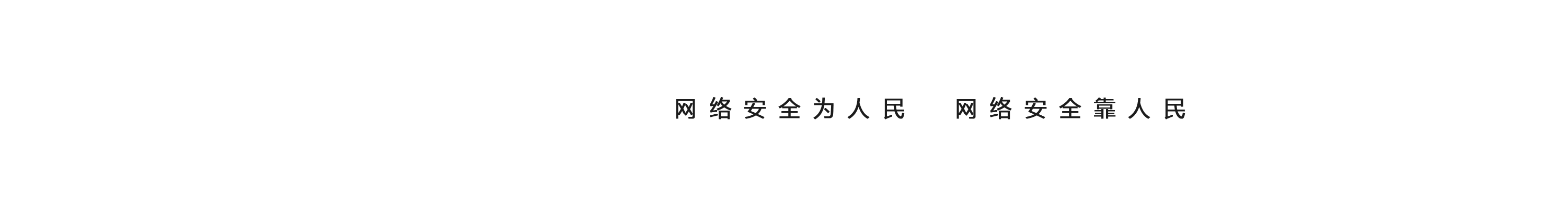 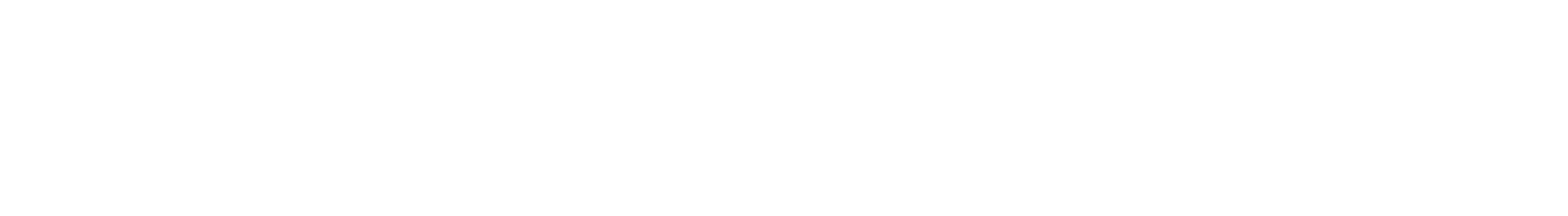 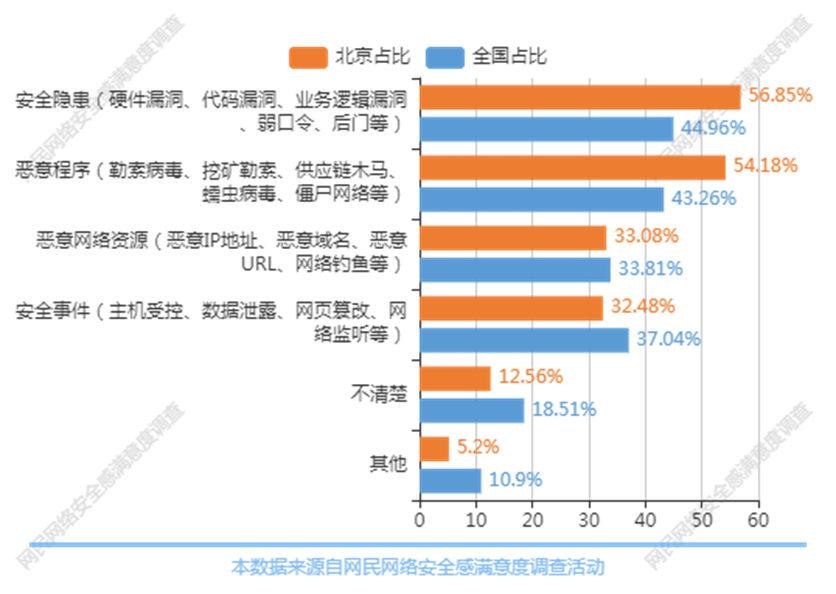 五、共性问题感受及关注度

  1、常见的网络安全威胁遇见率

    56.85% 的从业人员在工作中最常
遇到的网络安全问题是安全隐患，遇见恶意程序排第二，占54.18%，恶意网络资源、安全事件遇见率分别为33.08%和32.48%。 

    数据排序全国基本一致。
间隔页
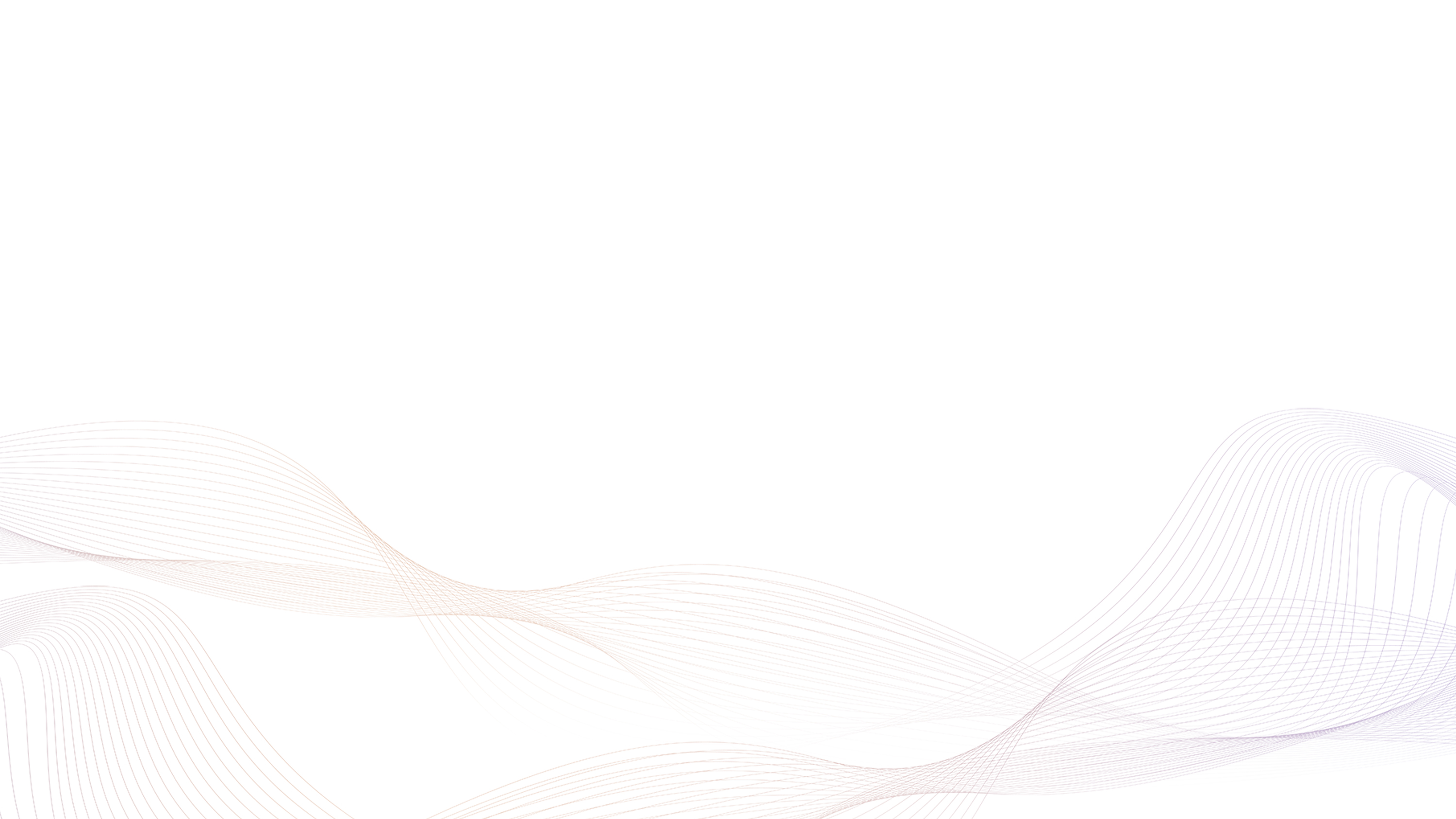 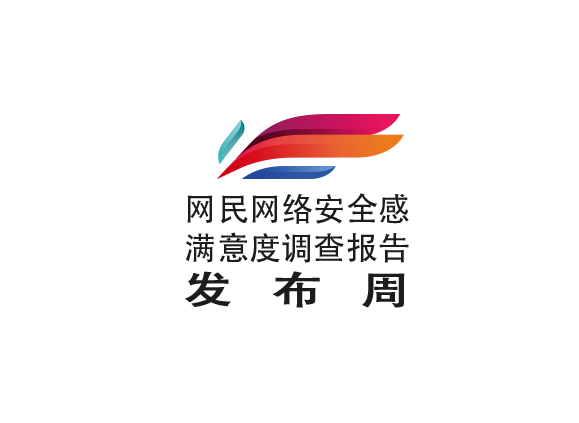 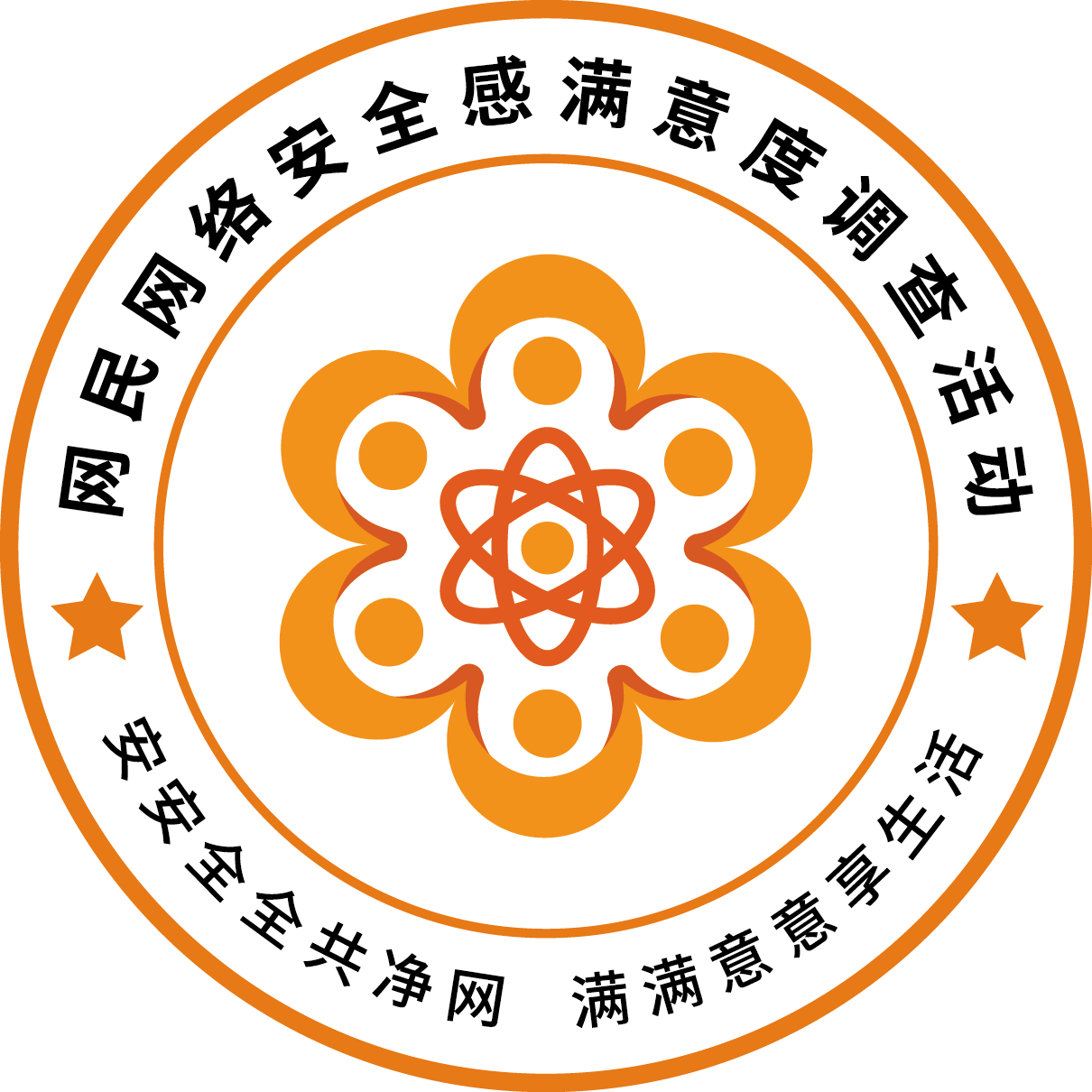 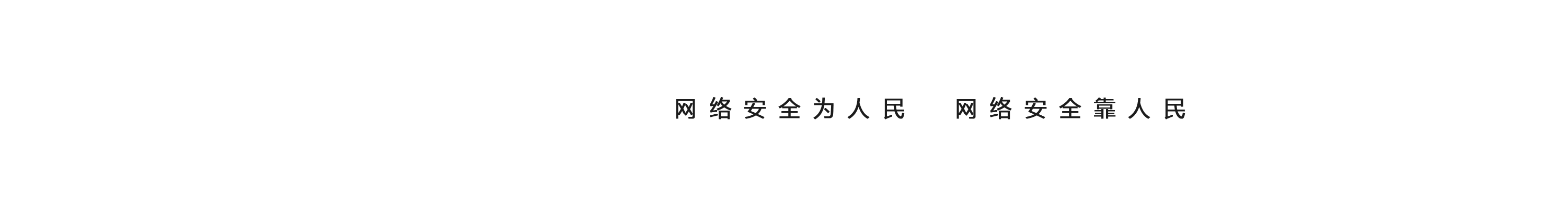 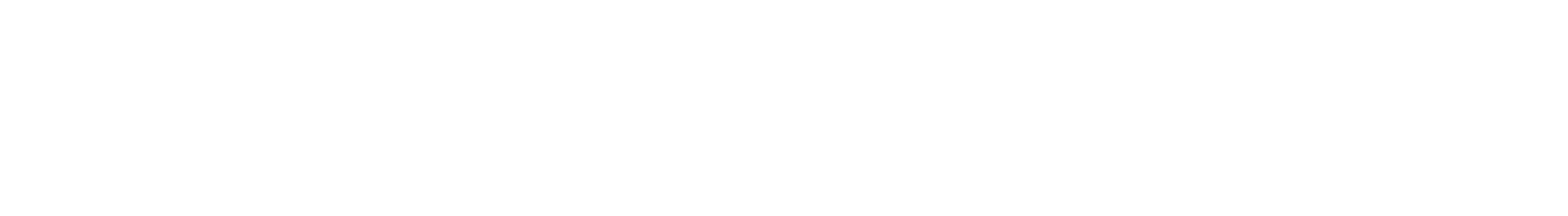 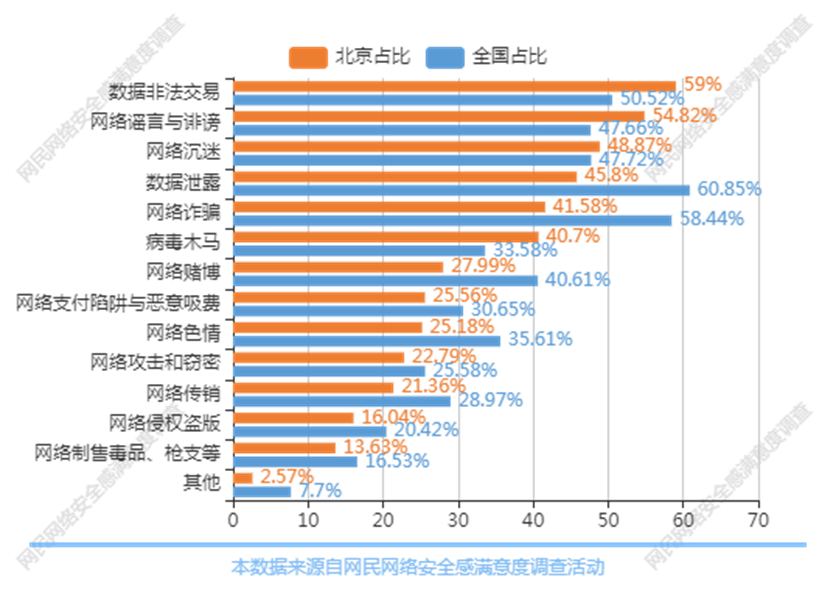 五、共性问题感受及关注度

  2、网络安全最突出问题排序

    数据非法交易、网络谣言与诽谤、网络沉迷分列问题前3位，关注度分别
达59.00%、54.82%和48.87%；
    数据泄露、网络诈骗、病毒木马、网络赌博紧随其后，关注度分别达到45.8%、41.58%、40.7%和27.99%。
    统计显示数据保护、打击诈骗、网络欺凌、打击涉黄涉赌等是主要痛点。
    与全国数据相比，网络攻击和窃密的人员比例低2.79个百分点，网络沉迷人员比例高1.15个百分点。
间隔页
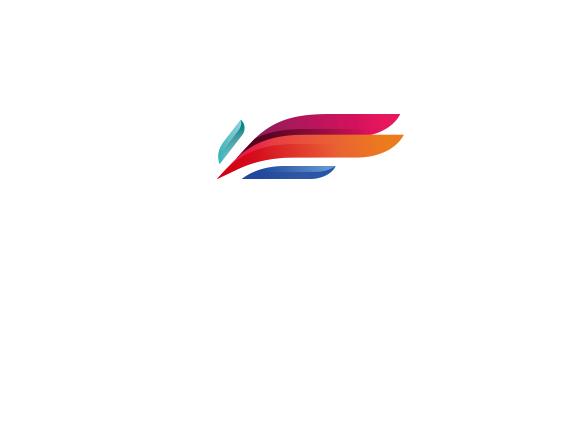 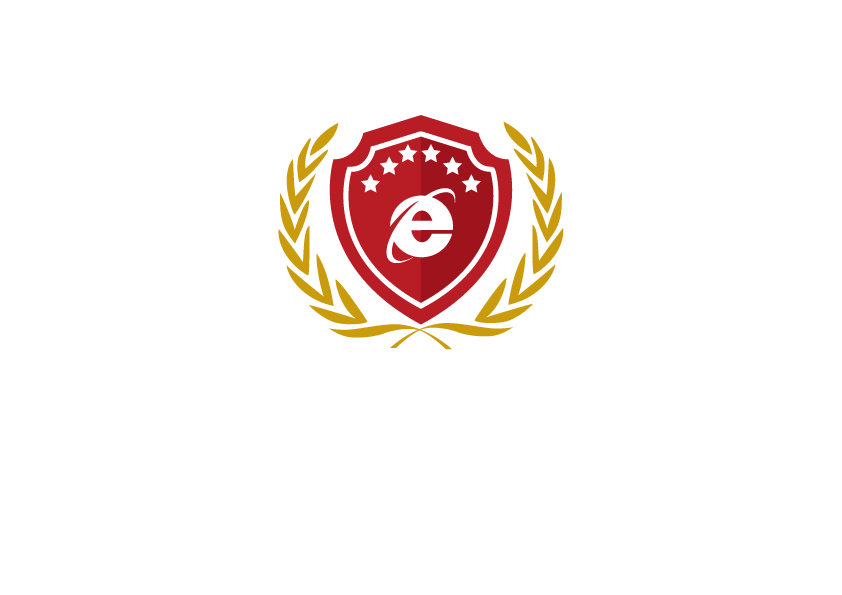 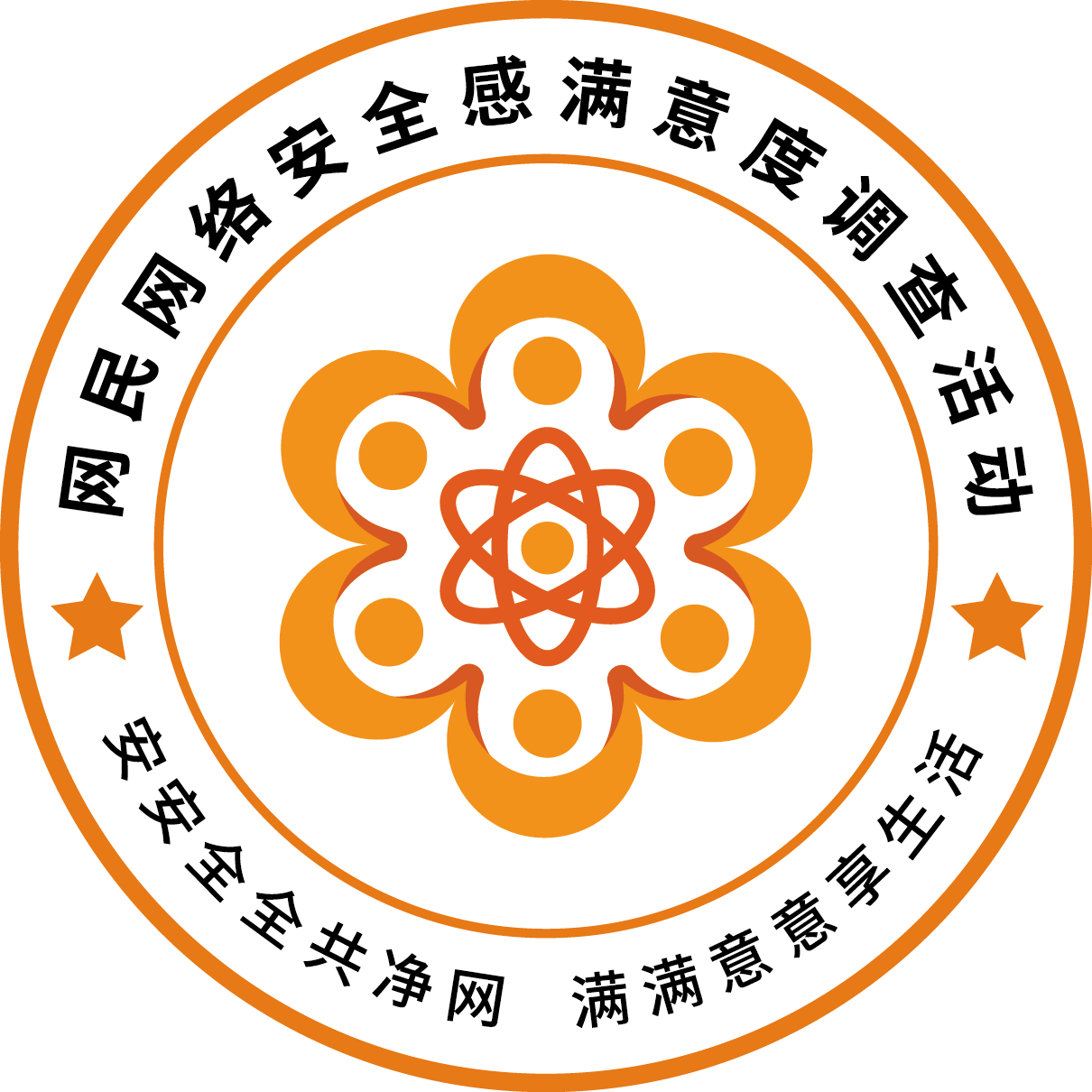 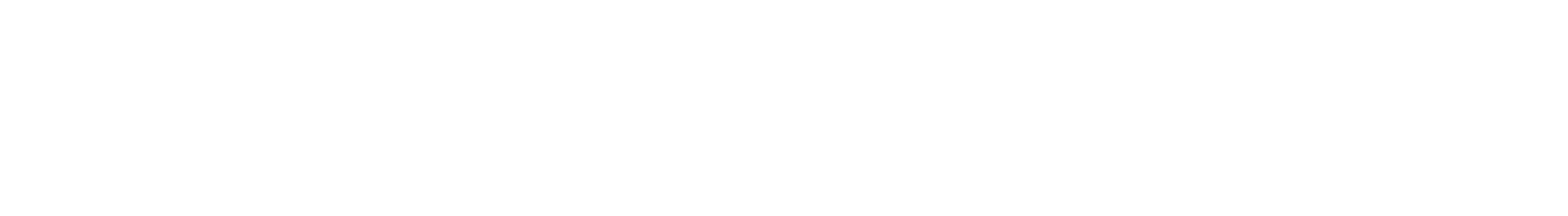 PART 03
采集结果数据案例分析
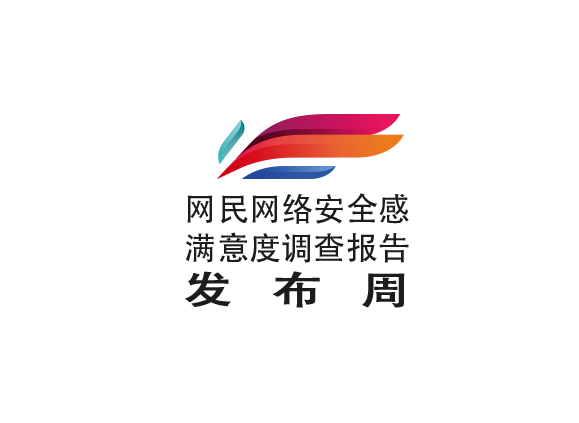 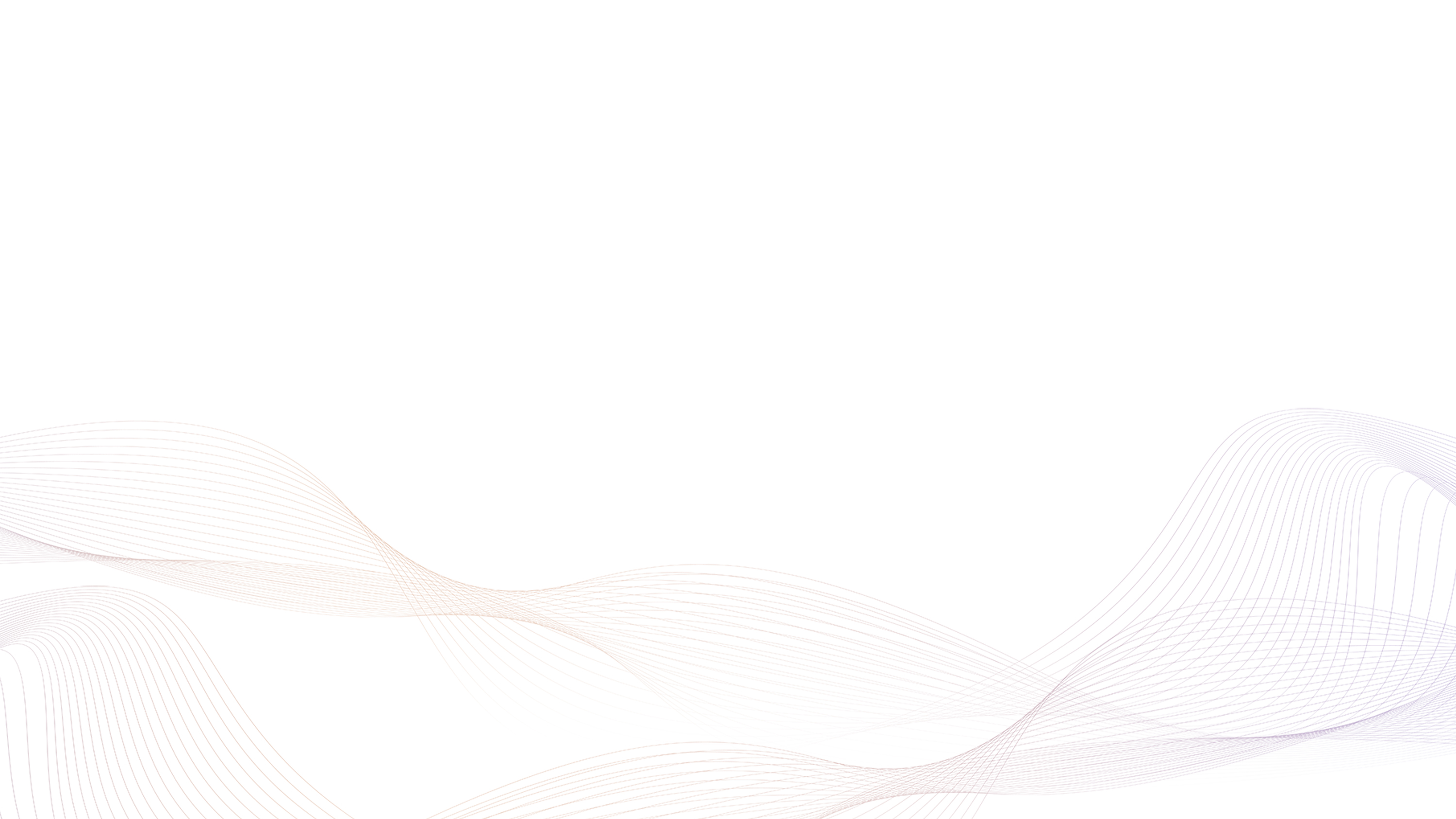 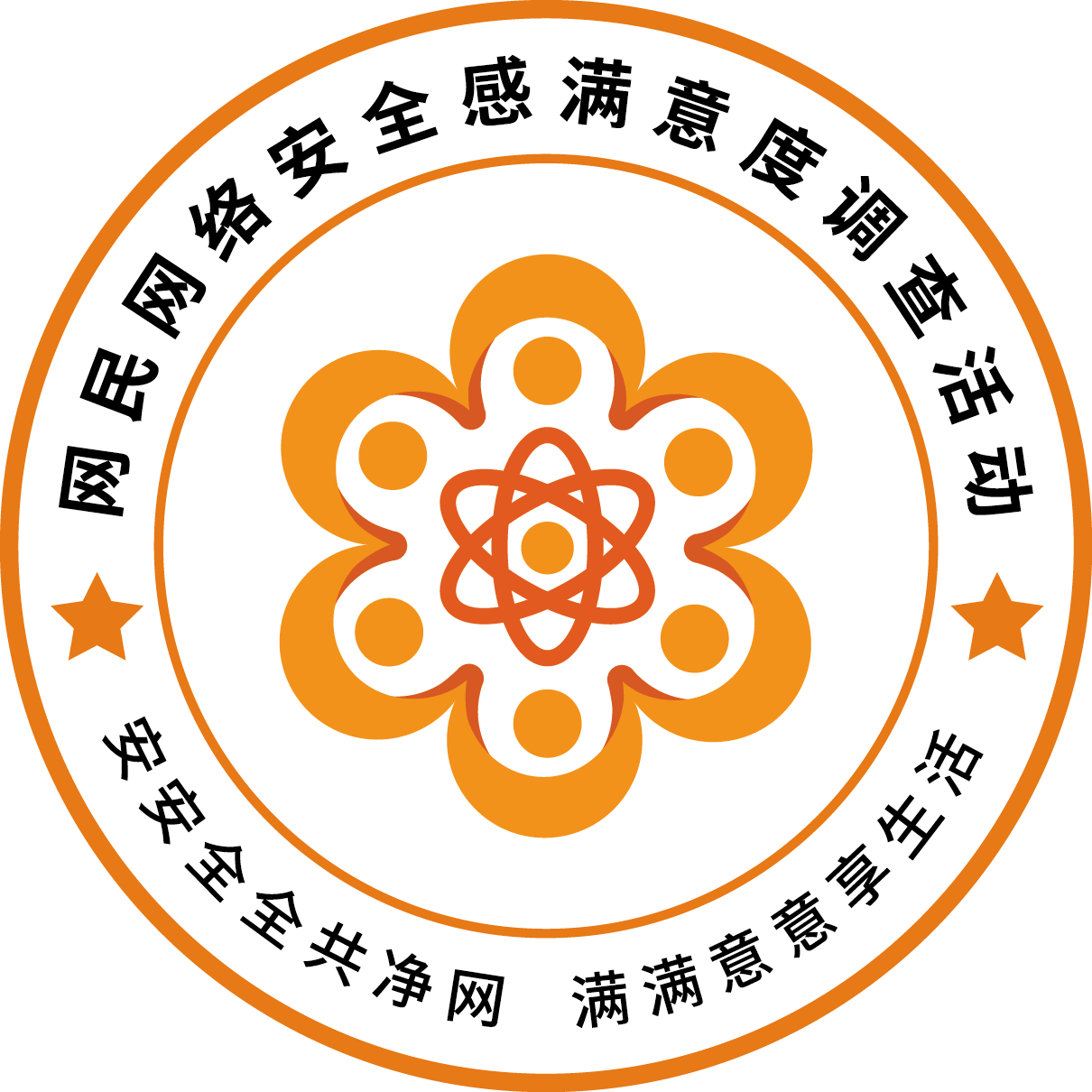 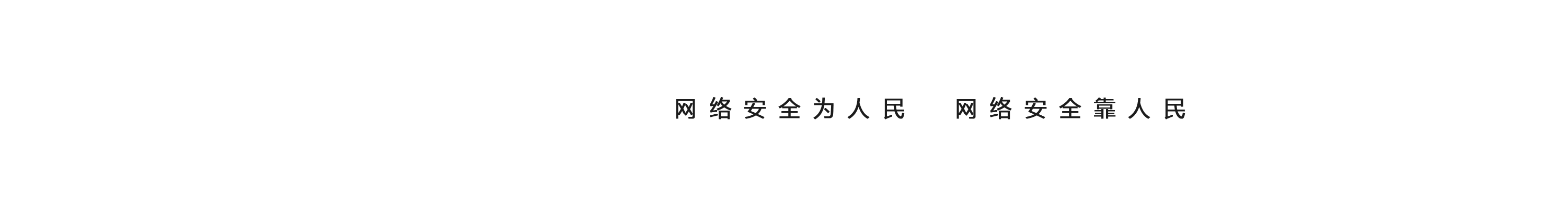 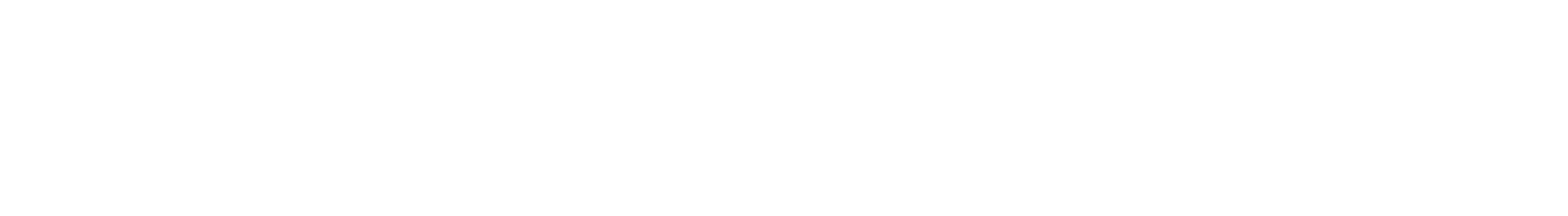 一、网民好评过五成，网络安全治理初见成效

    网民对于社会层面参与网络安全
领域协同治理状况的满意度评价：认
为满意的占29.32%，认为非常满意的
占29.01%。
    总体评价（58.33%）是满意的。
    网络安全治理初见成效，51.93%
网民认为使用的网络是安全或非常安全。
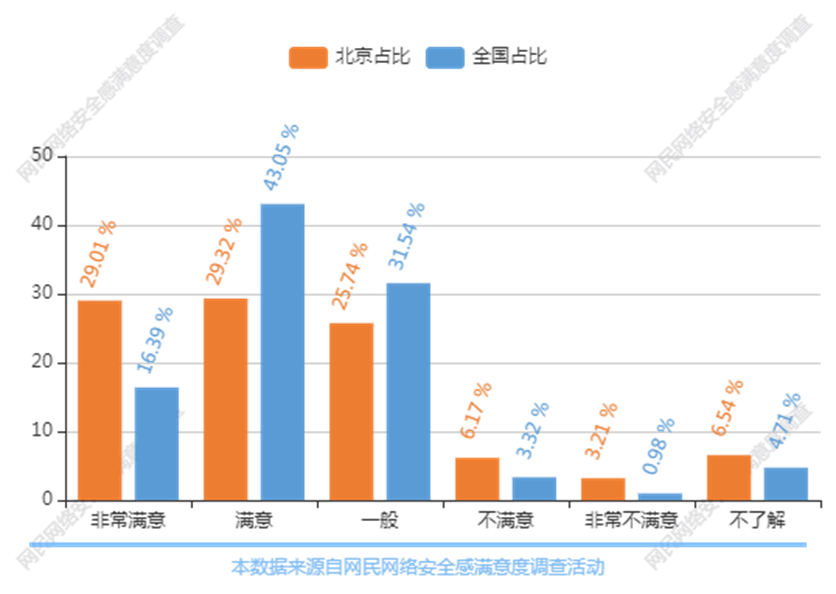 间隔页
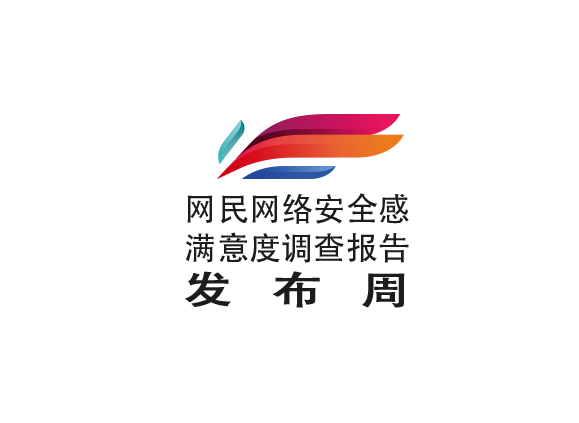 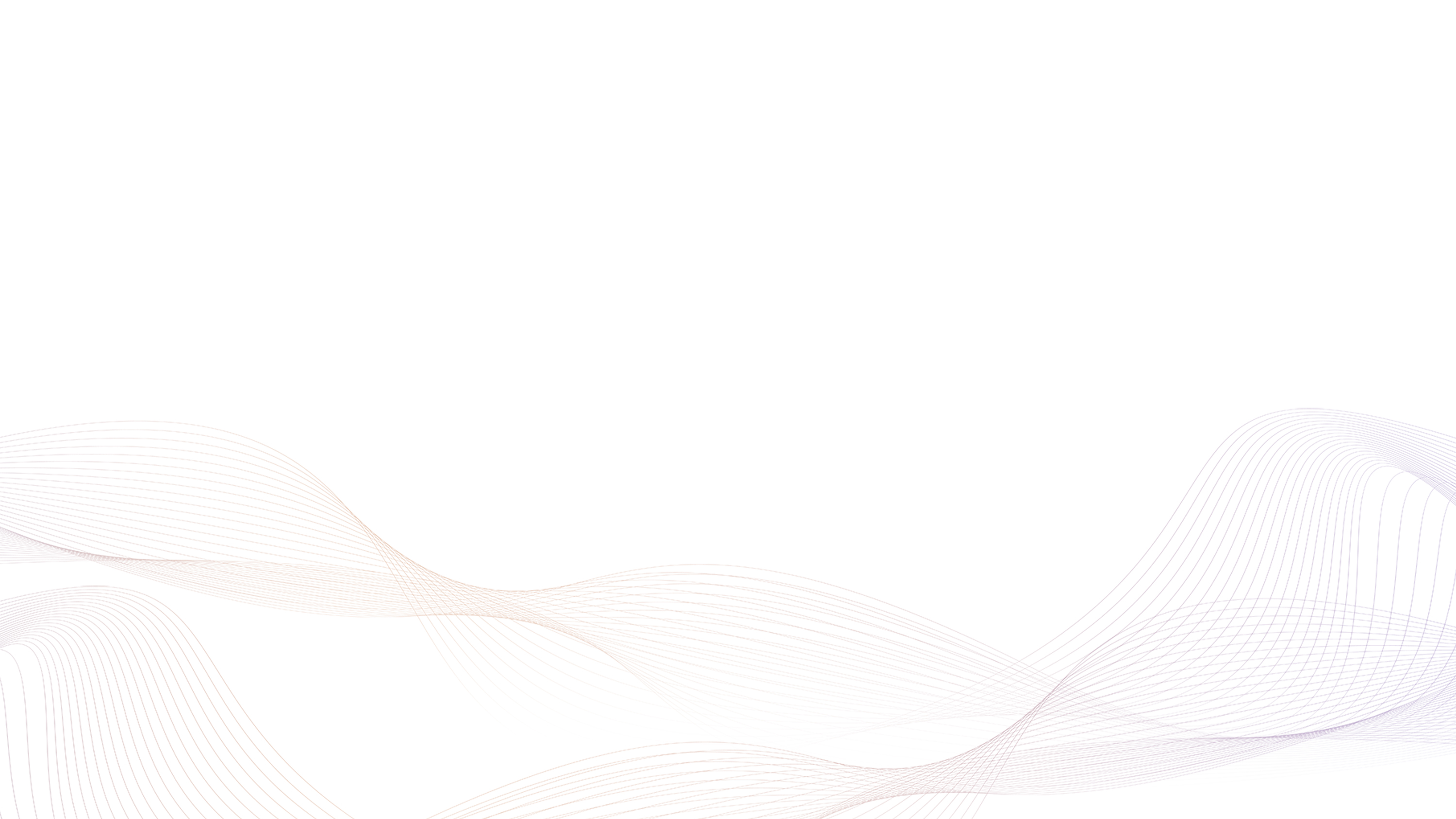 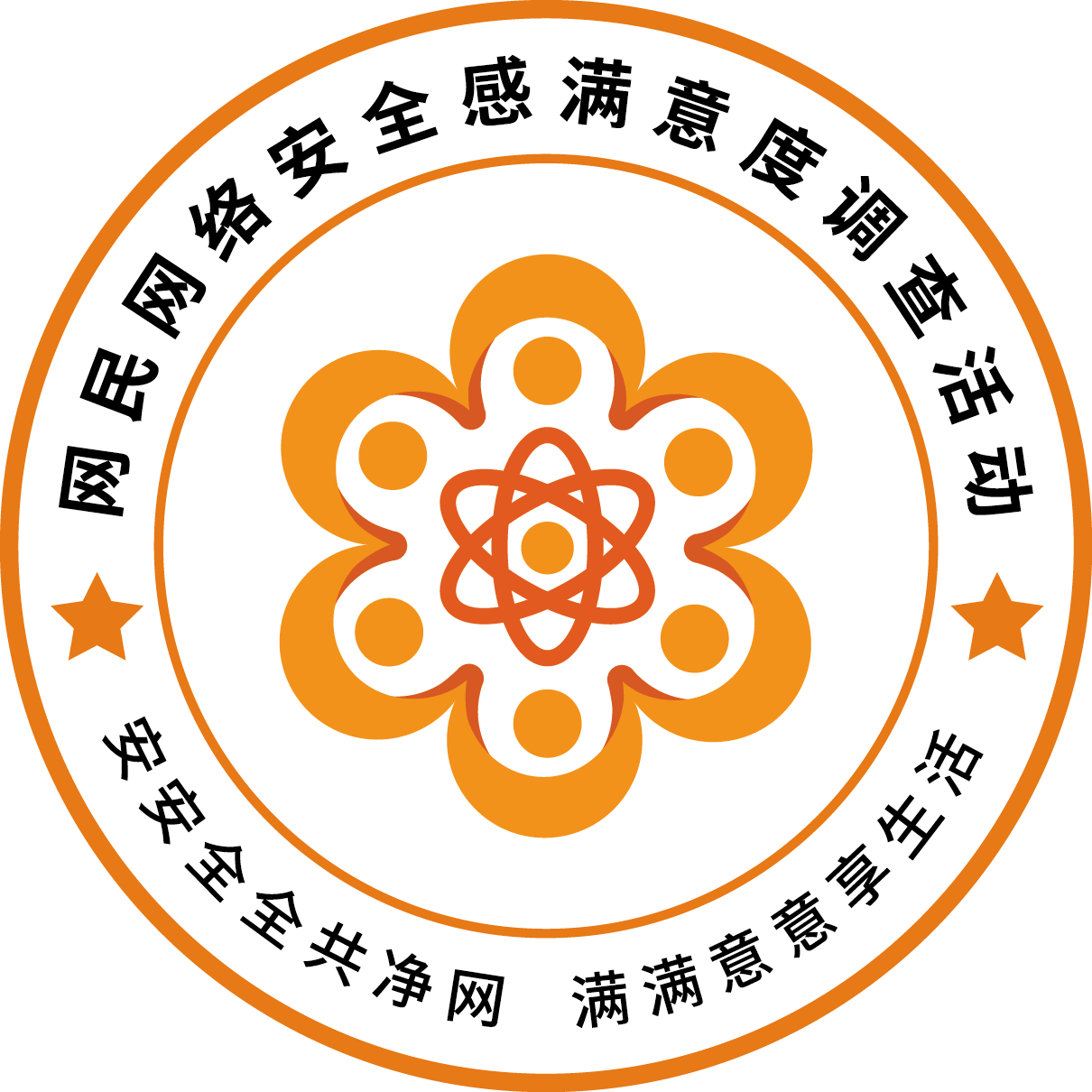 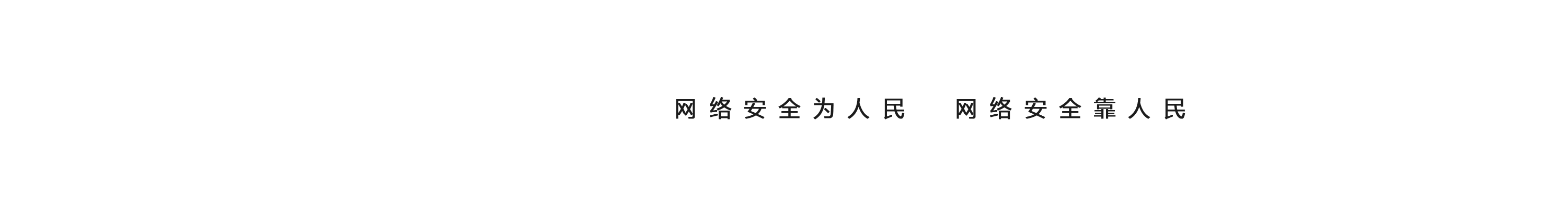 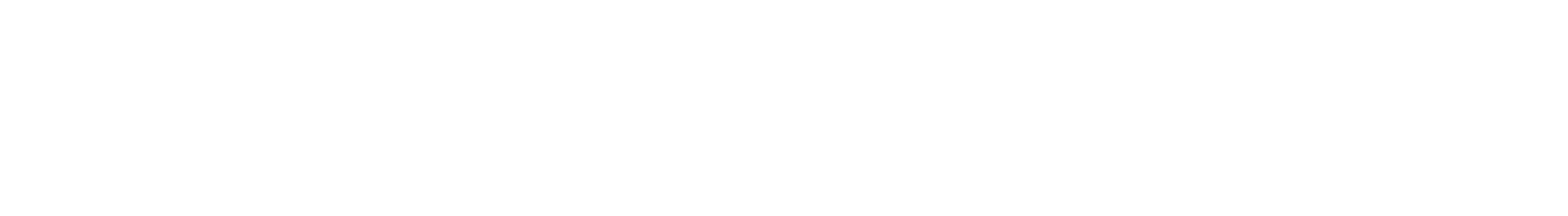 二、立法关注度上升，网络安全法治建设得到加强

    加强网络安全立法的主要关注点
个人信息保护关注度71.72%
互联网络平台安全责任监管细则关注度57.42%
数据安全保护实施细则关注度48.66%
未成年人上网保护关注度48.54%
网络违法犯罪综合防治关注度46.29%
   和去年相比，数据安全保护关注度在上升
间隔页
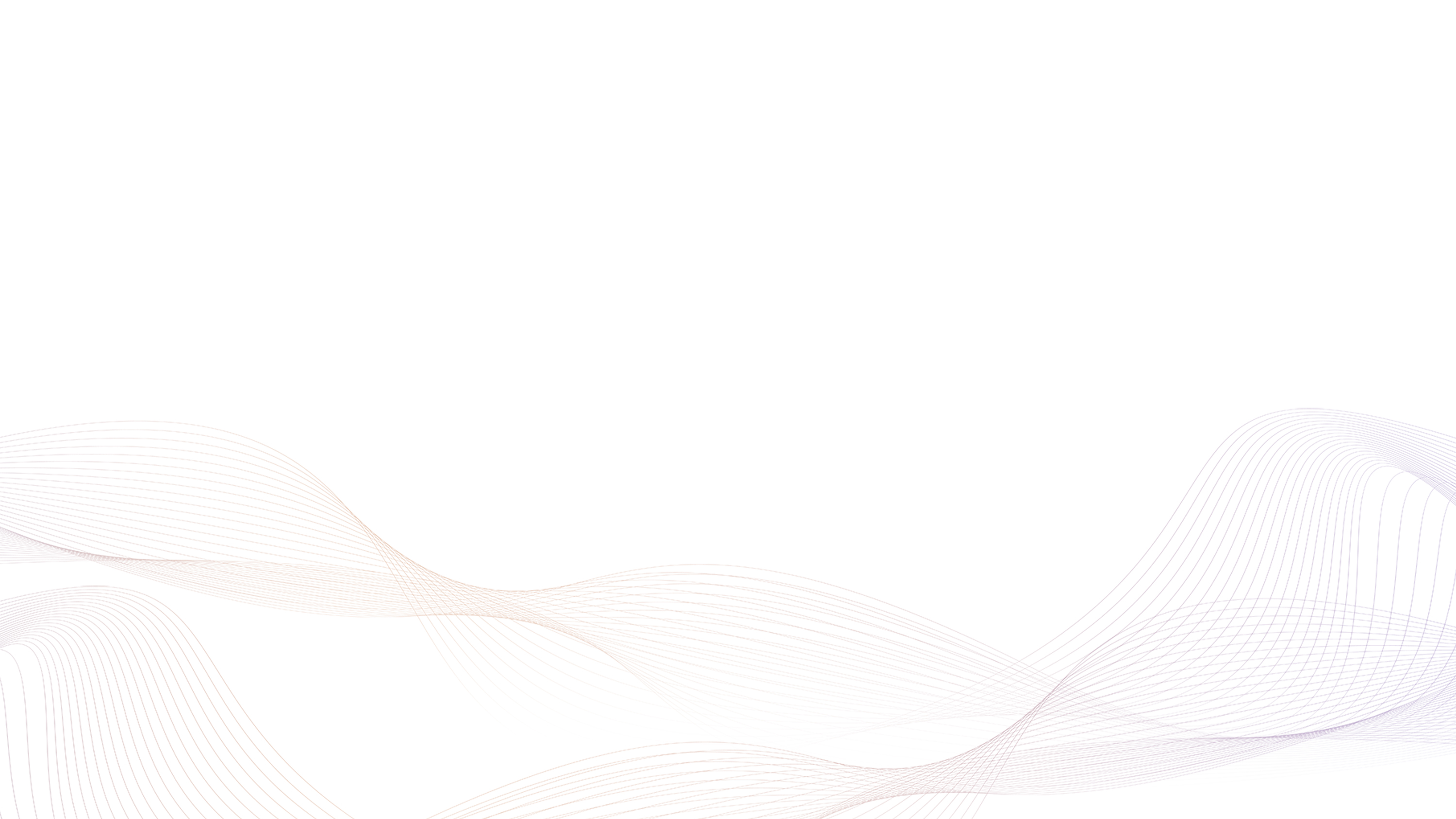 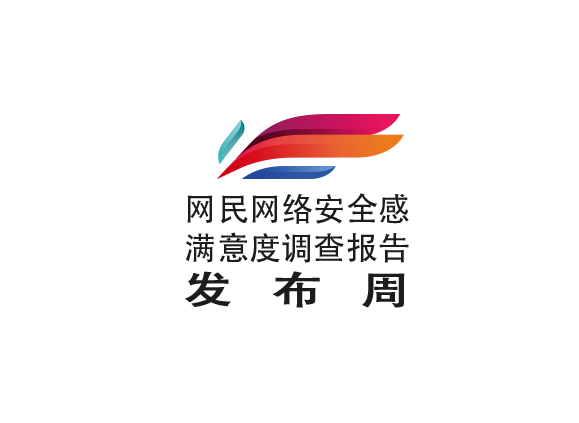 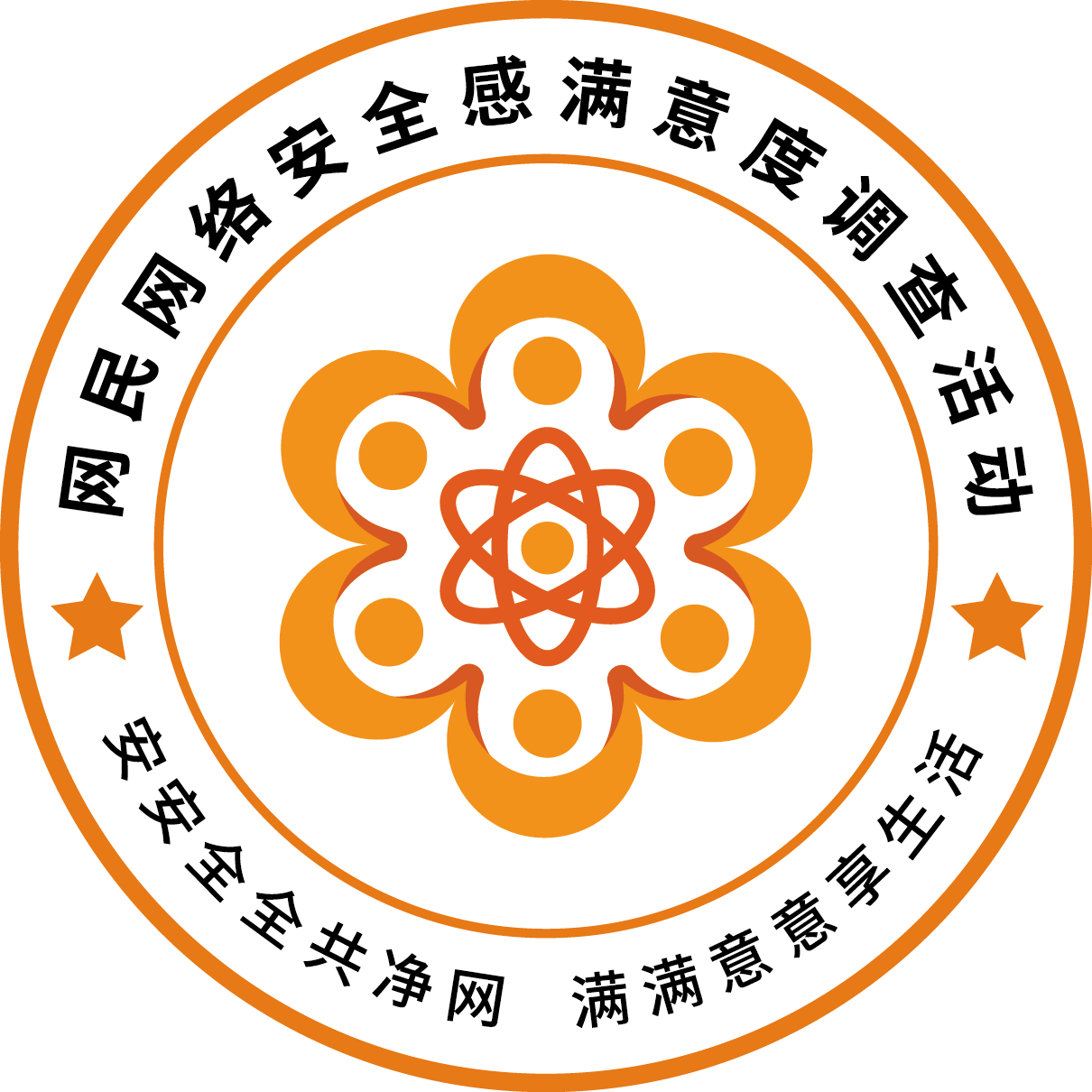 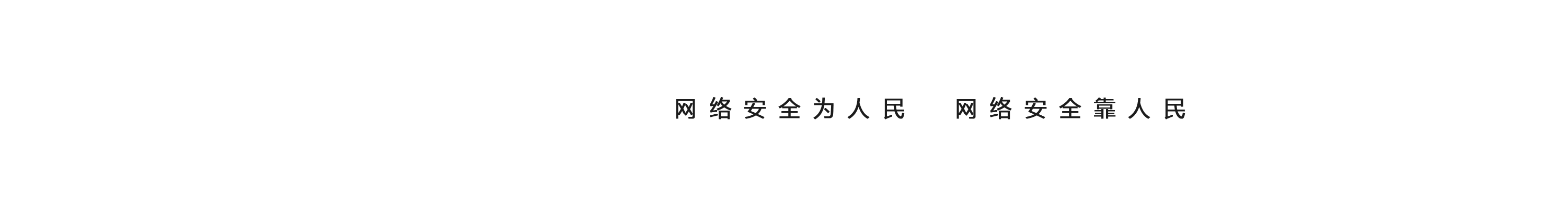 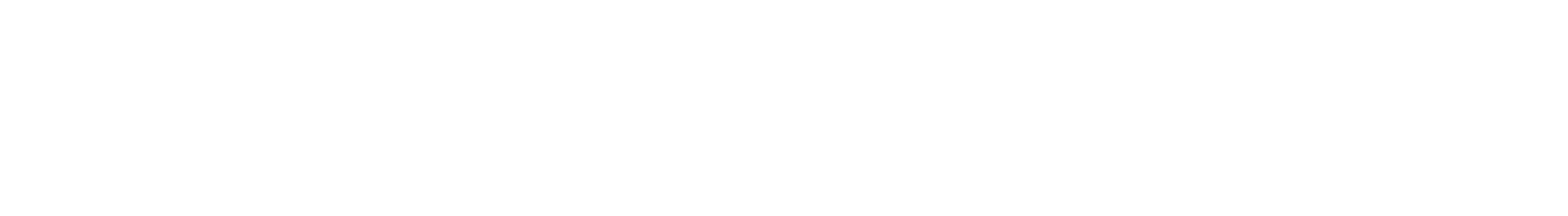 三、维权意识在增强，安全上网意识有提升

    网民网络安全保护意识有所提升，
不安全上网行为选项均比去年有下降。
但仍有25.13%的网民曾登录公共场所
Wi-Fi，25.67% 的网民使用个人信息
注册网络账号。74.64%的网民认为APP
账户隐私权限外泄，65.28%的网民认
为参与网上活动信息采集过度。

    网民网络安全维权意识增强，有
63.19%网民遇到网络安全问题时选择
投诉，选择向主管部门、消费者协会、
网络行业协会等社会组织投诉的分别
占40.18%、36.87%、32.27%。
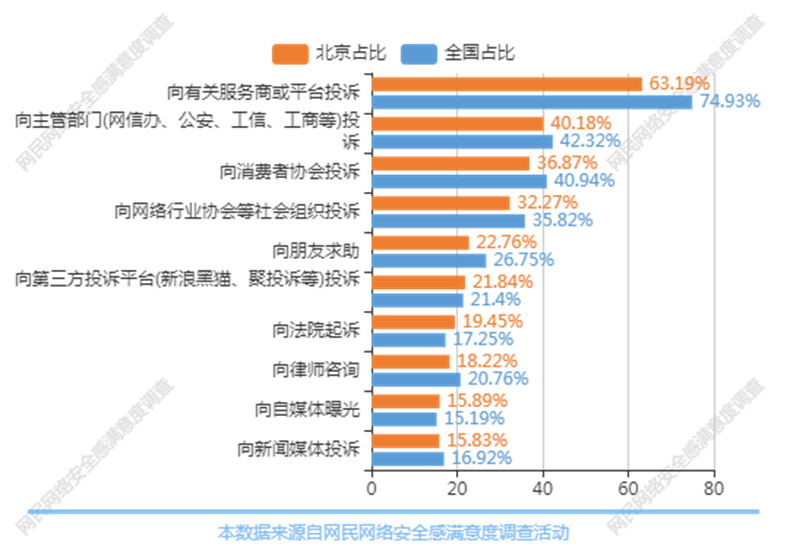 间隔页
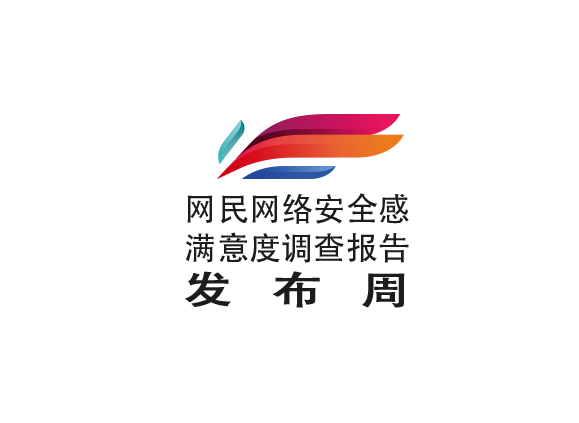 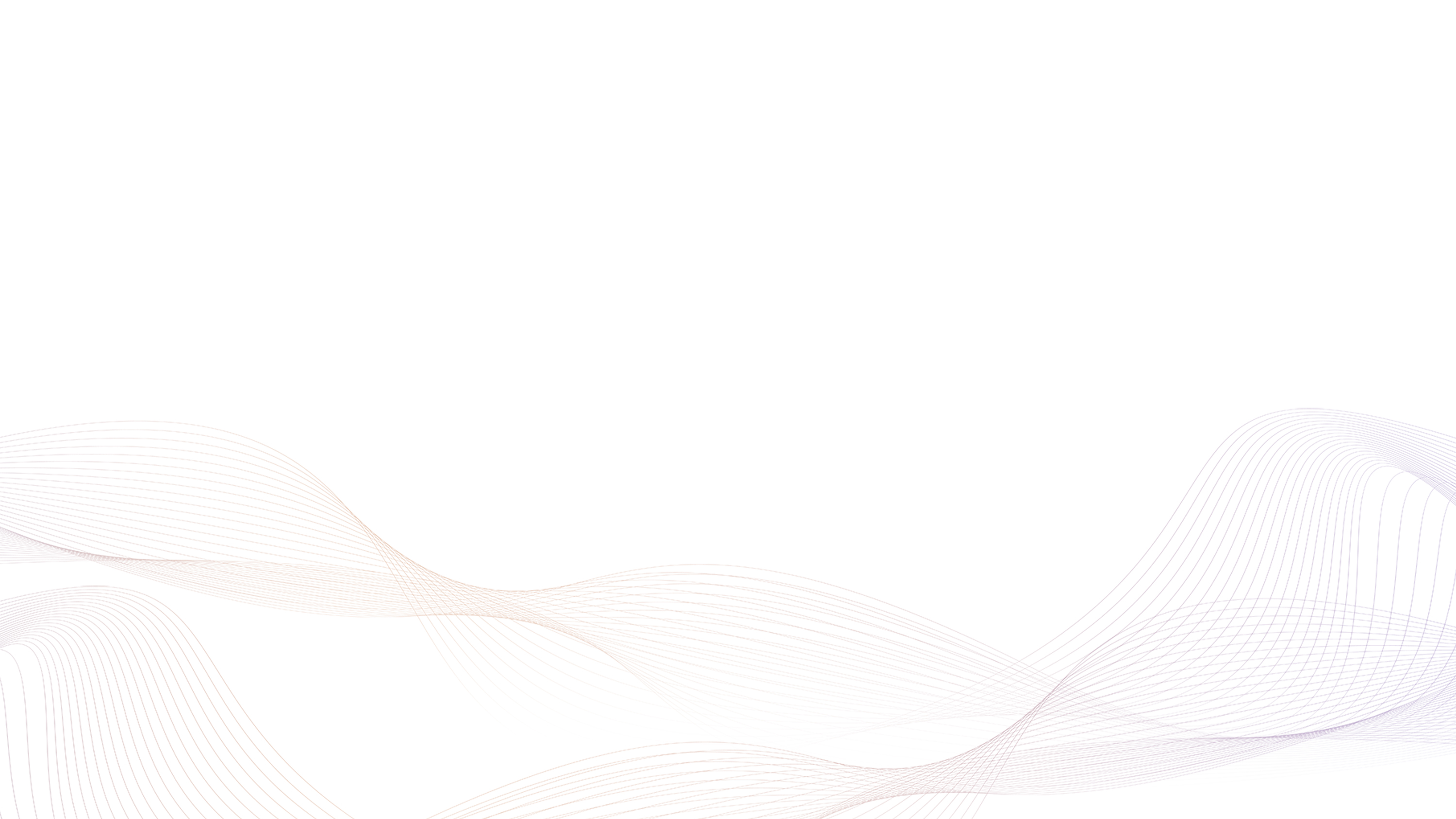 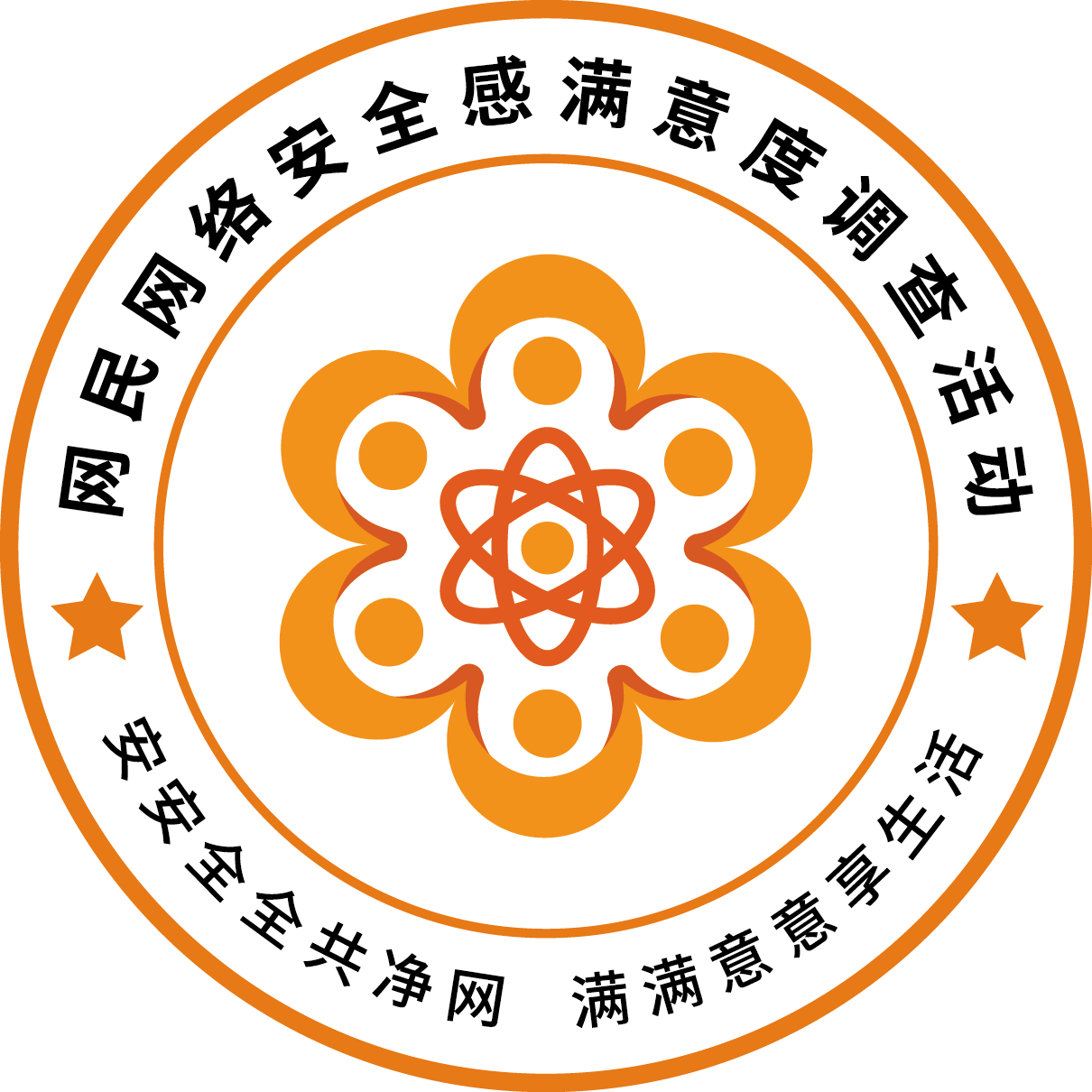 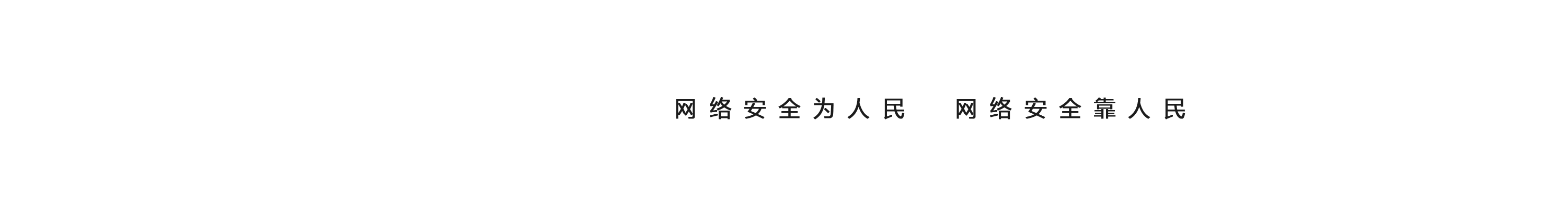 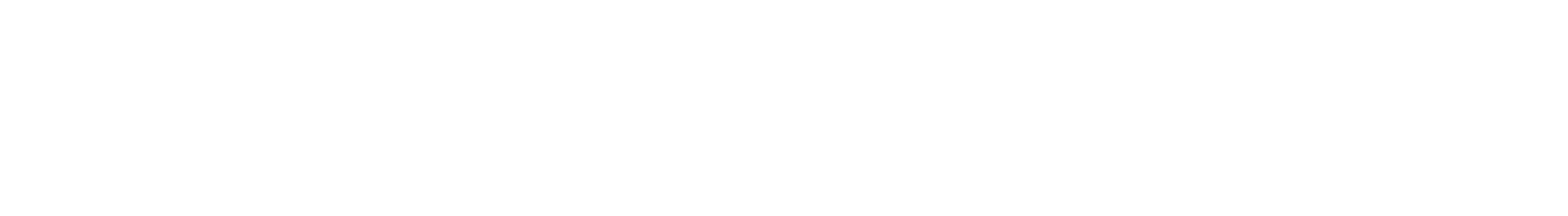 四、打击侵犯个人信息网络犯罪成公众核心訢求
    
公众网民疾呼加强打击网络违法犯罪：
侵犯个人信息关注度61.88%
违法有害信息关注度56.49%
网络诈骗犯罪关注度40.18%
网络入侵关注度37.31%
网络攻击关注度35.02%
网络黑灰色产业犯罪关注度26.52%
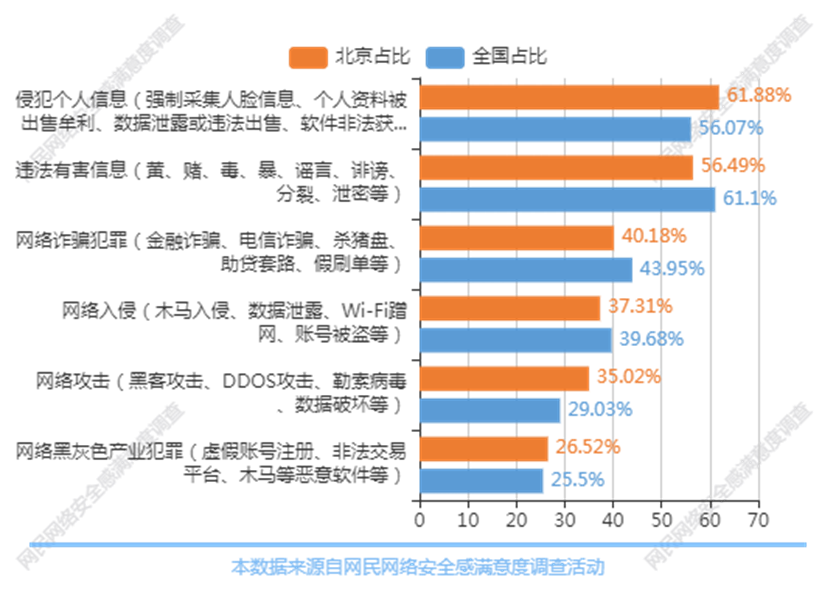 间隔页
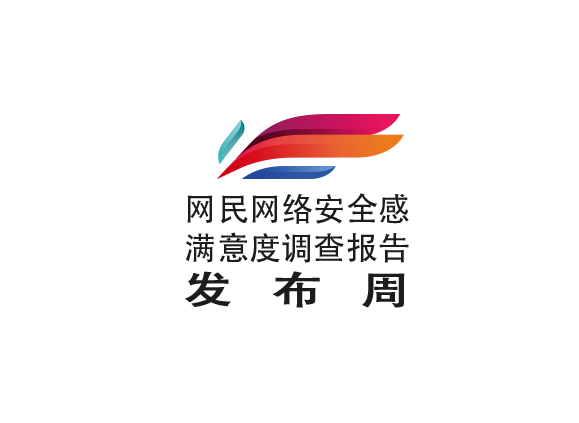 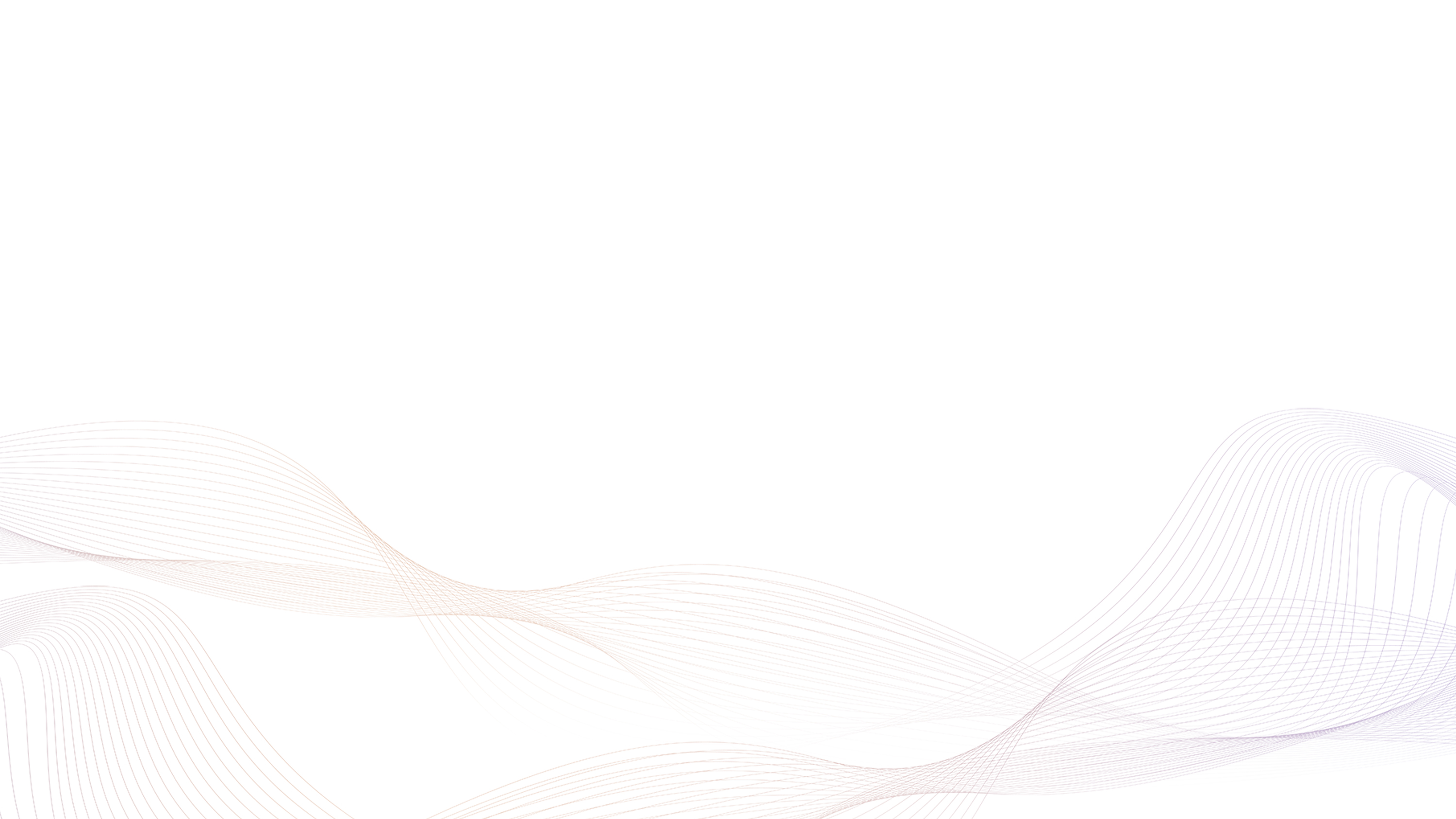 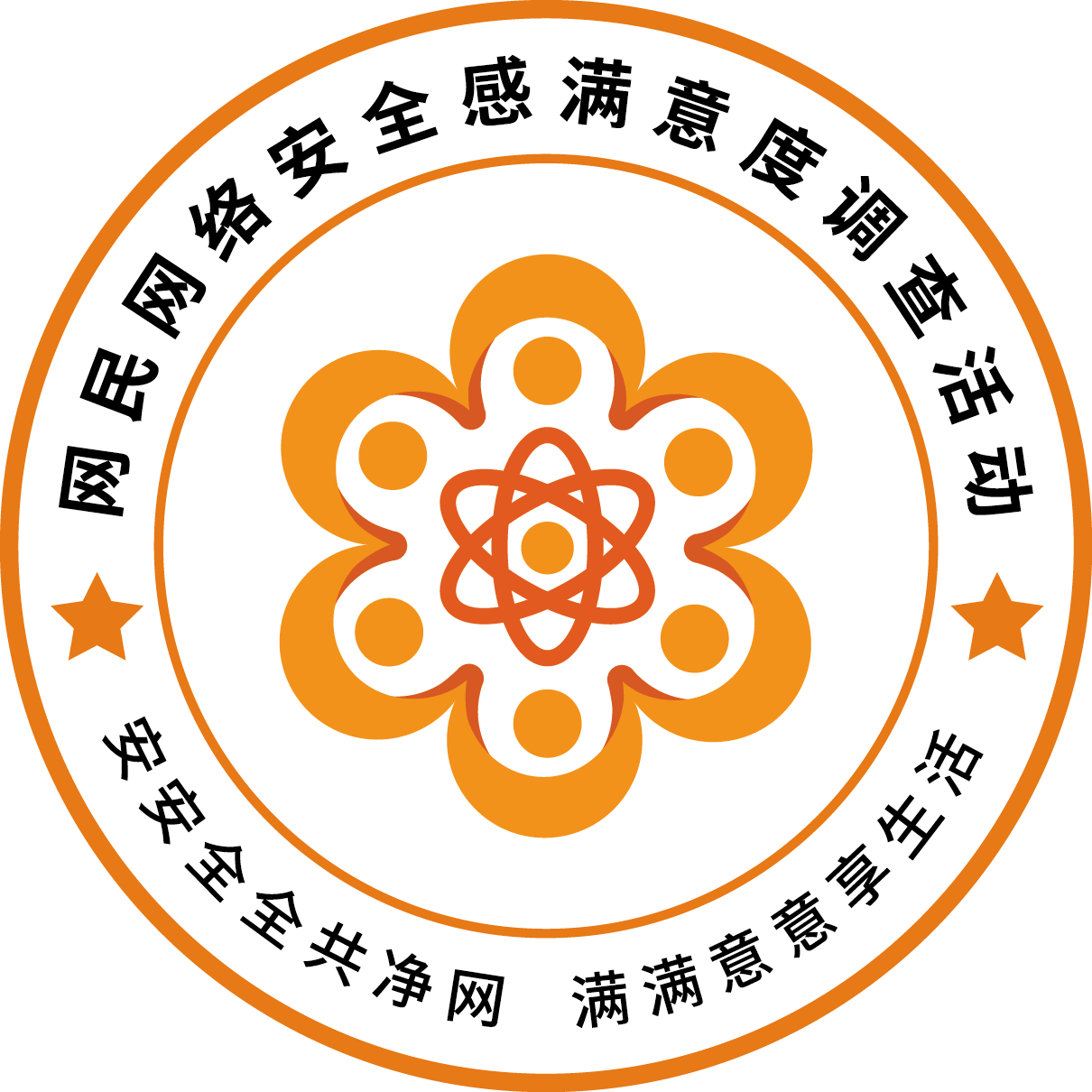 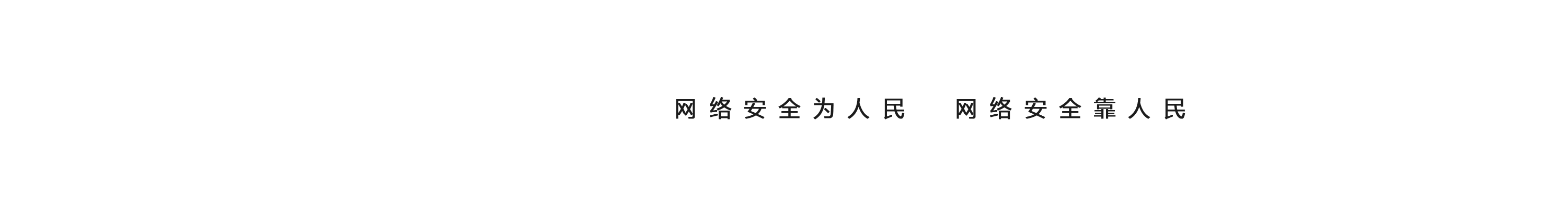 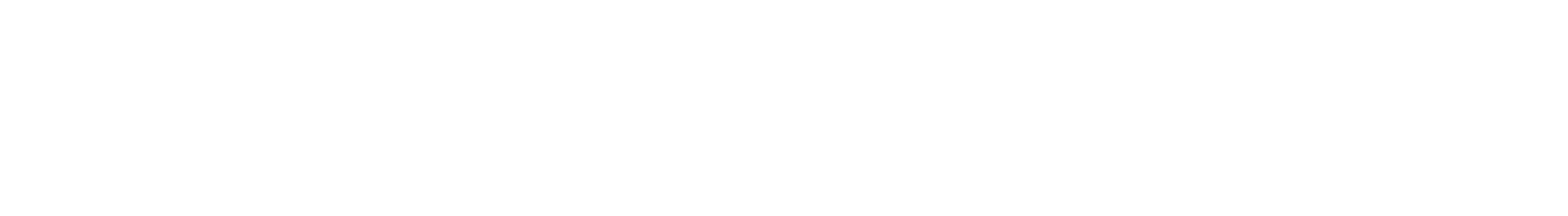 五、网购满意度较高，电商直播治理待加强

公众网民评价网络购物安全状况满意度达53.66%，满意评价超五成
电商购物平台依法合规迫在眉睫，67.87%网民认为电商平台刷单现象普遍
公众网民对电商直播购物不满意的情况：
    	28.46%网民认为产品体验感较弱
	43.67%网民认为产品质量参差不齐
	37.35%网民认为产品售后服务不完善
	33.89%网民认为门槛太低，从业人员素质参差不齐
          34.19%网民认为推销商品过多，使人眼花缭乱
	46.99%网民认为虚假宣传，推荐商品与实物不一致/夸大产品功效/虚假刷流量
	43.37%网民认为容易产生冲动消费
          23.64%网民认为个人反感
间隔页
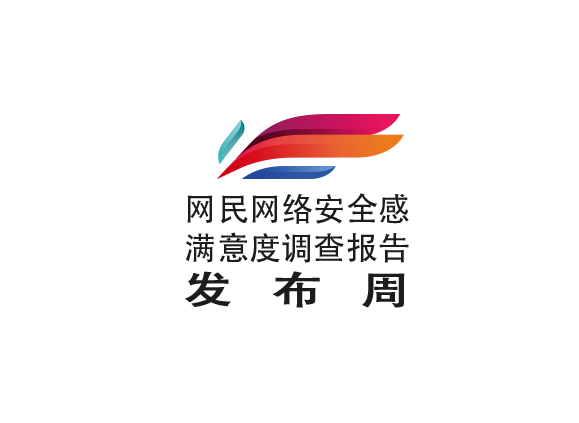 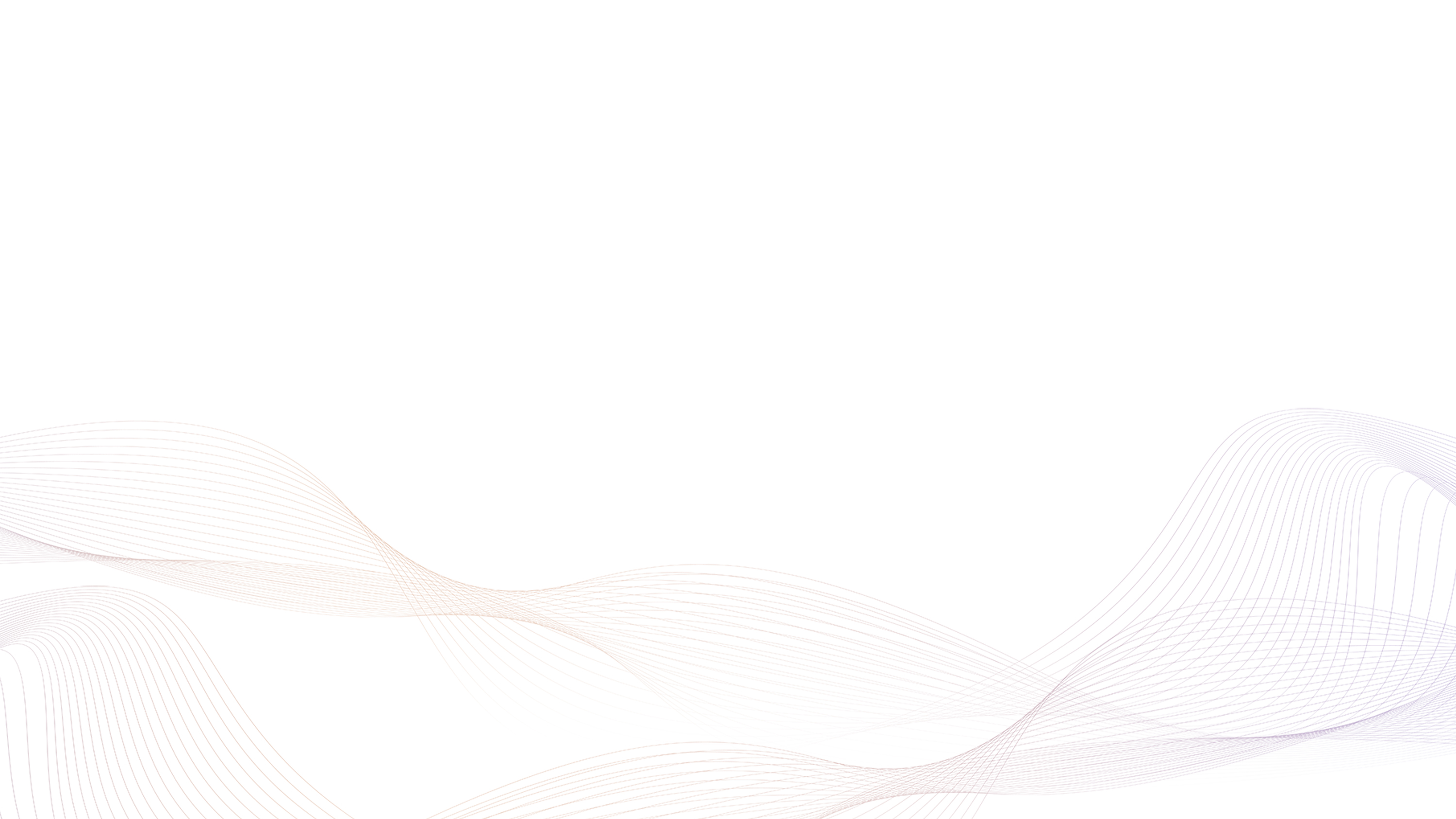 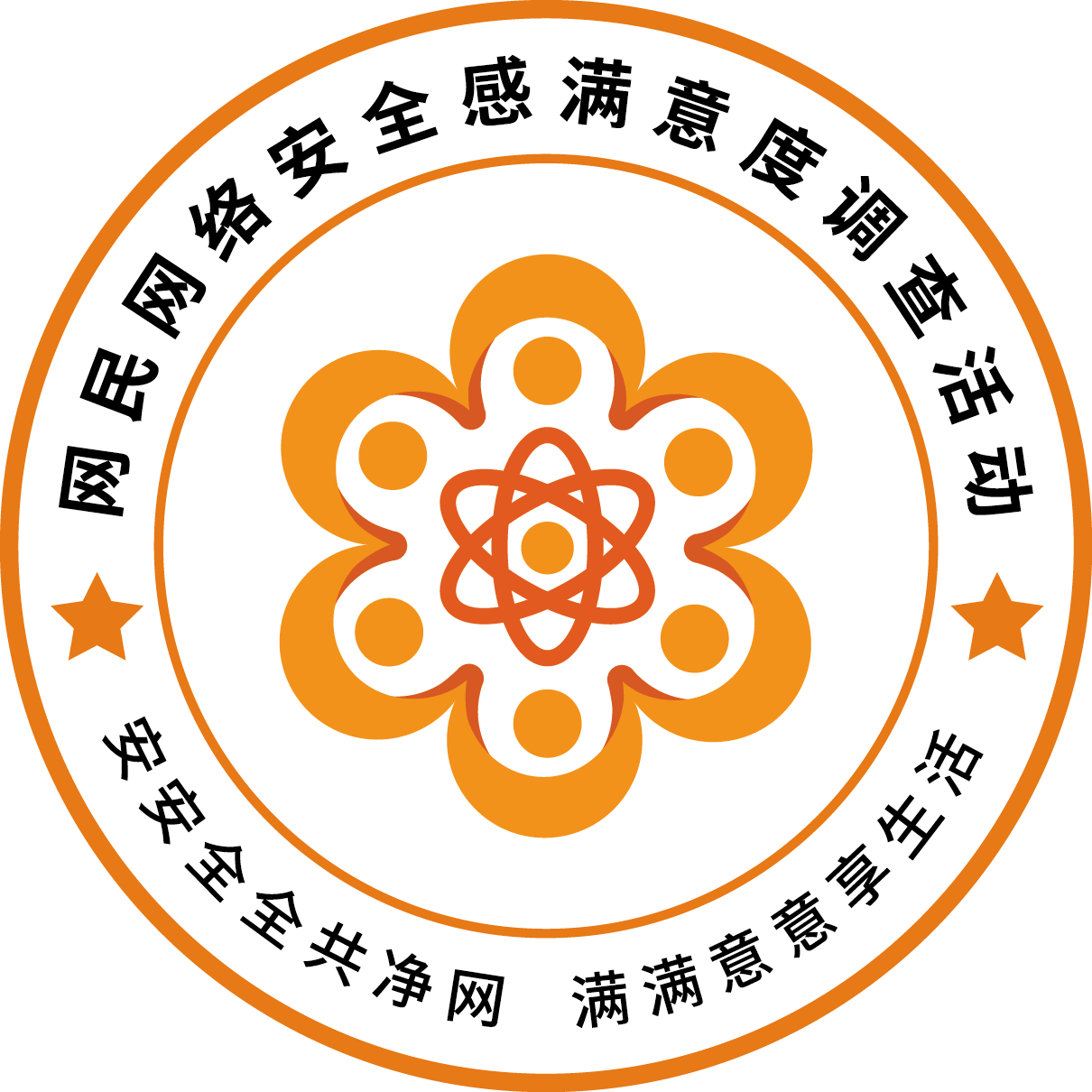 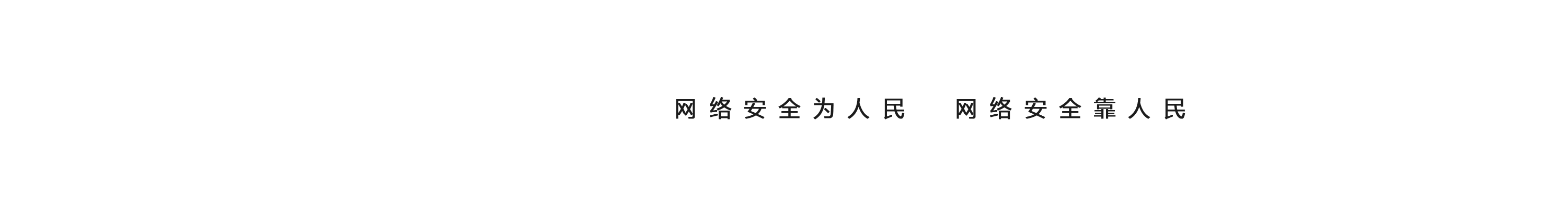 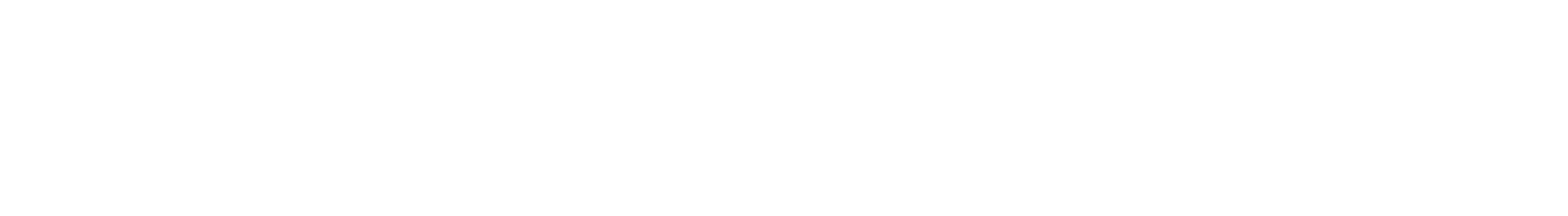 六、未成年人网络权益保护成效小，家校社企合作需加强

网民对未成年人网络权益保护状况评价不高，满意以上只占38.94%，认为一般和不满意的分别达33.89%和27.17%
网民最关注的未成年人上网问题是网络沉迷
未成年人最常使用的网络应用：网络游戏64.54%，网络视频56.69%，在线教育45.01%
公众网民认为引导未成年人健康上网起主要作用责任方角色排序：
	第一位是家庭（选择率73.61%）
	第二位是学校（选择率55.06%）
	第三位是未成年人自己（选择率51.5%）
	第四位是互联网平台（选择率49.79%）
间隔页
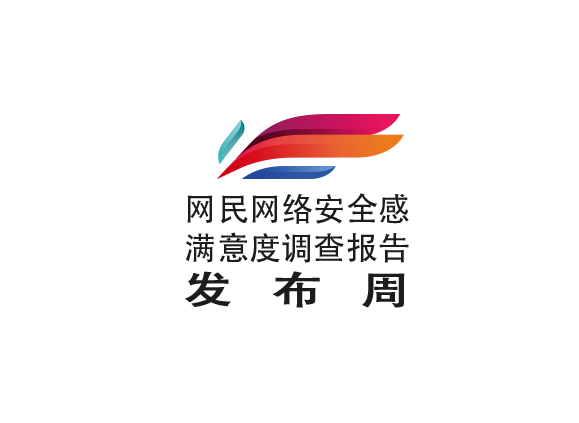 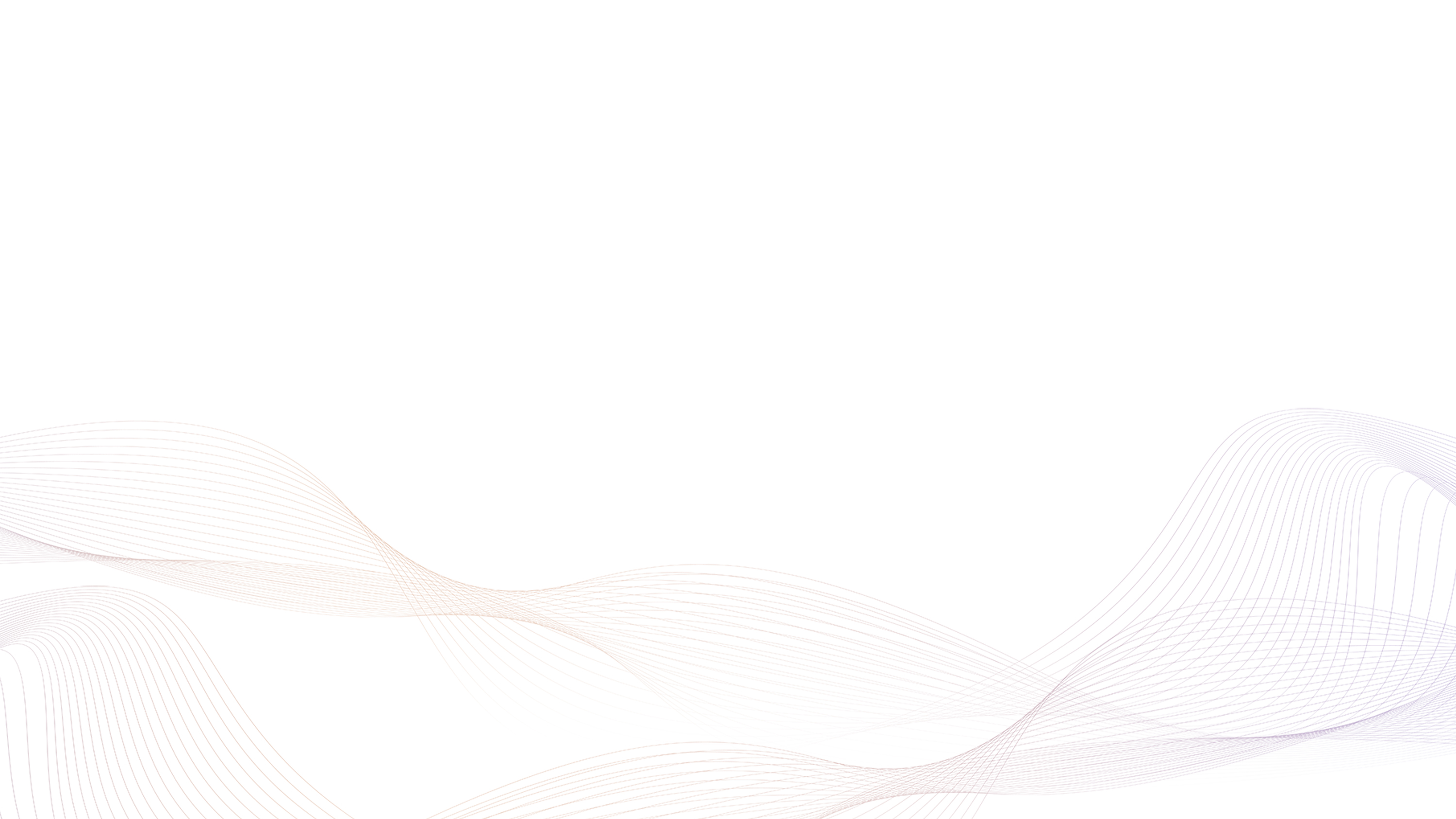 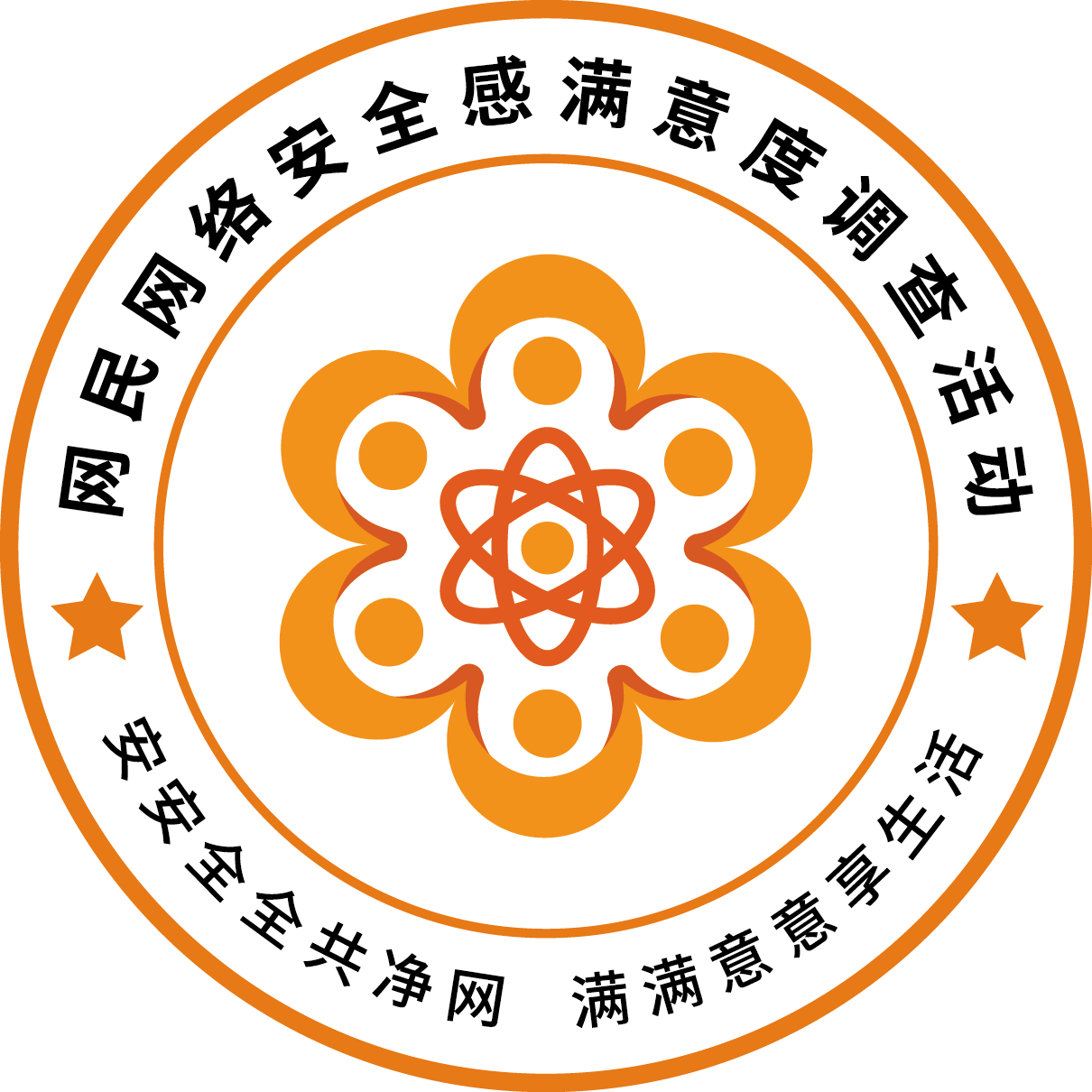 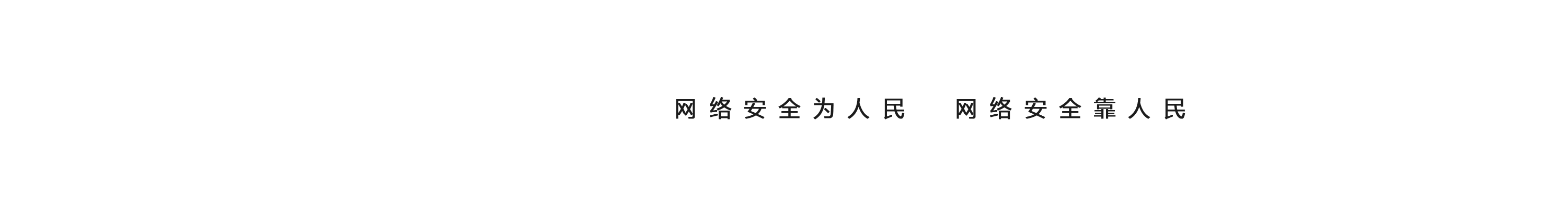 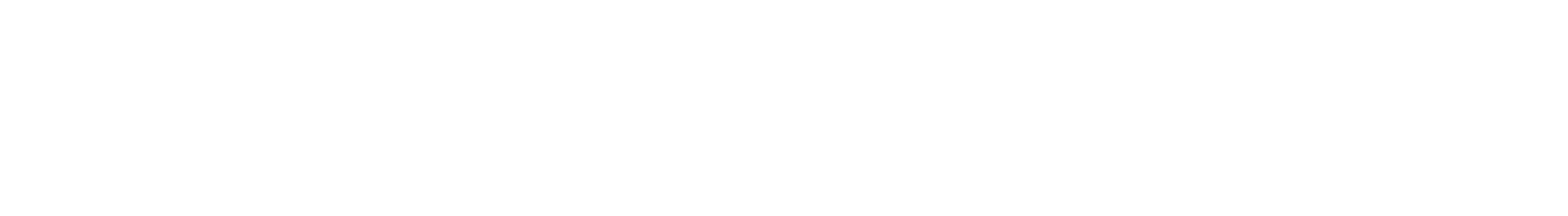 七、平台监管与企业自律待改善，网络服务成焦点

    网络平台监管存在诸多问题，公众网民认为：
网络欺凌情况比较严重或非常严重66.19%
有关部门监管和引导网络营销账号效果不大或基本无效33.66%
对自媒体平台有关内容检查措施的有效性评价为效果一般31.01%
对网络谣言的监管或辟谣措施有一定成效49.63%
措施效果不好的主要原因是主管部门、专家权威声音弱或缺位45.41%
间隔页
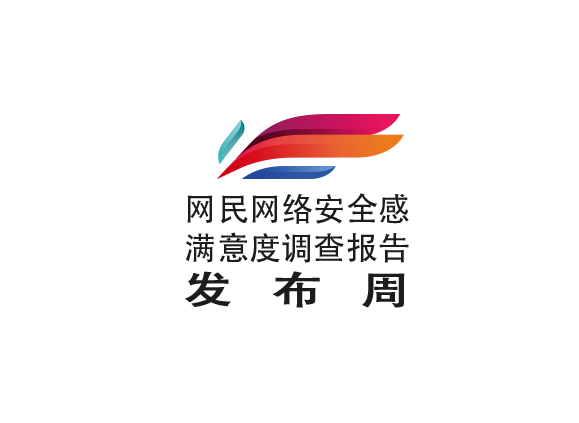 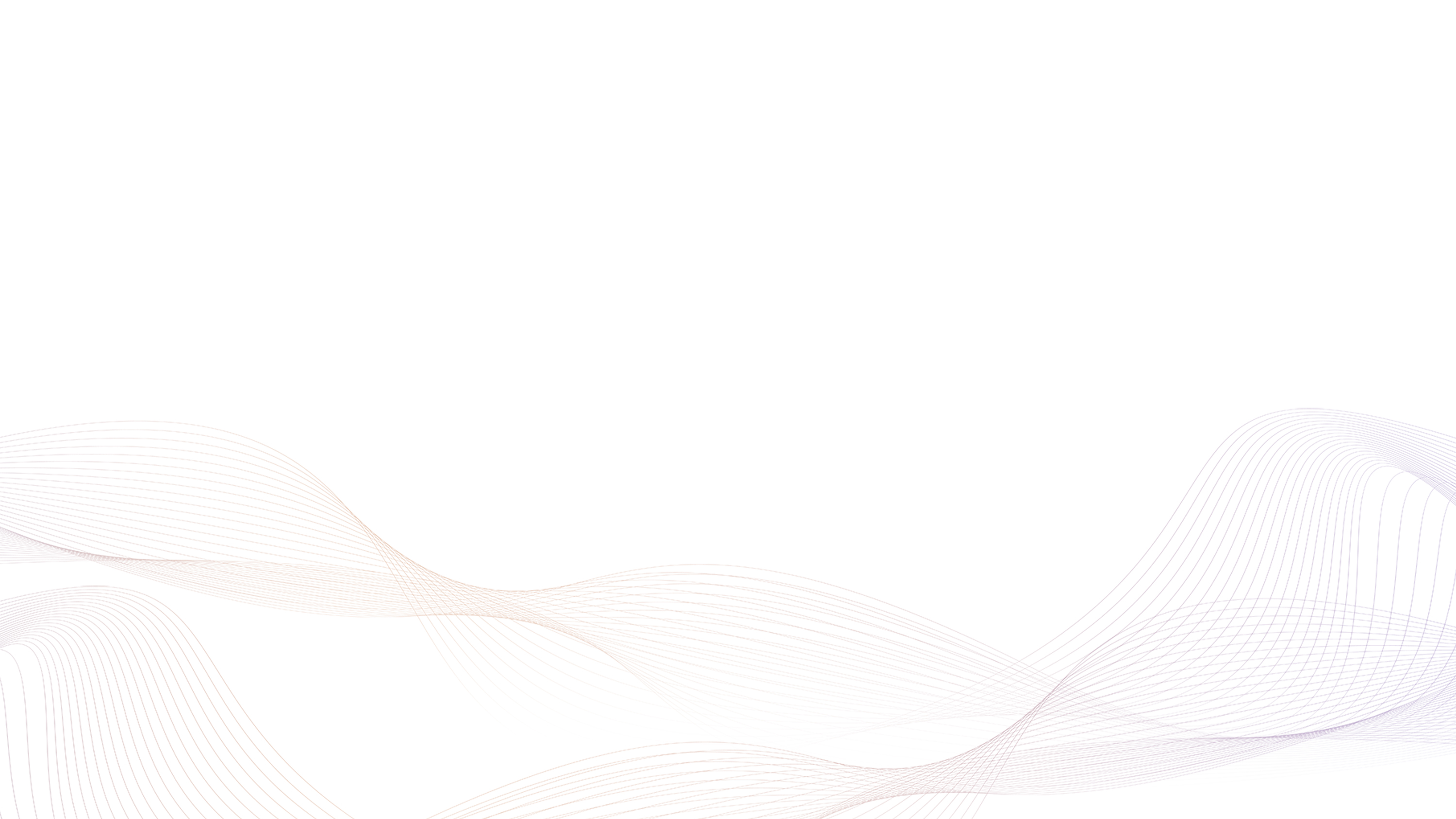 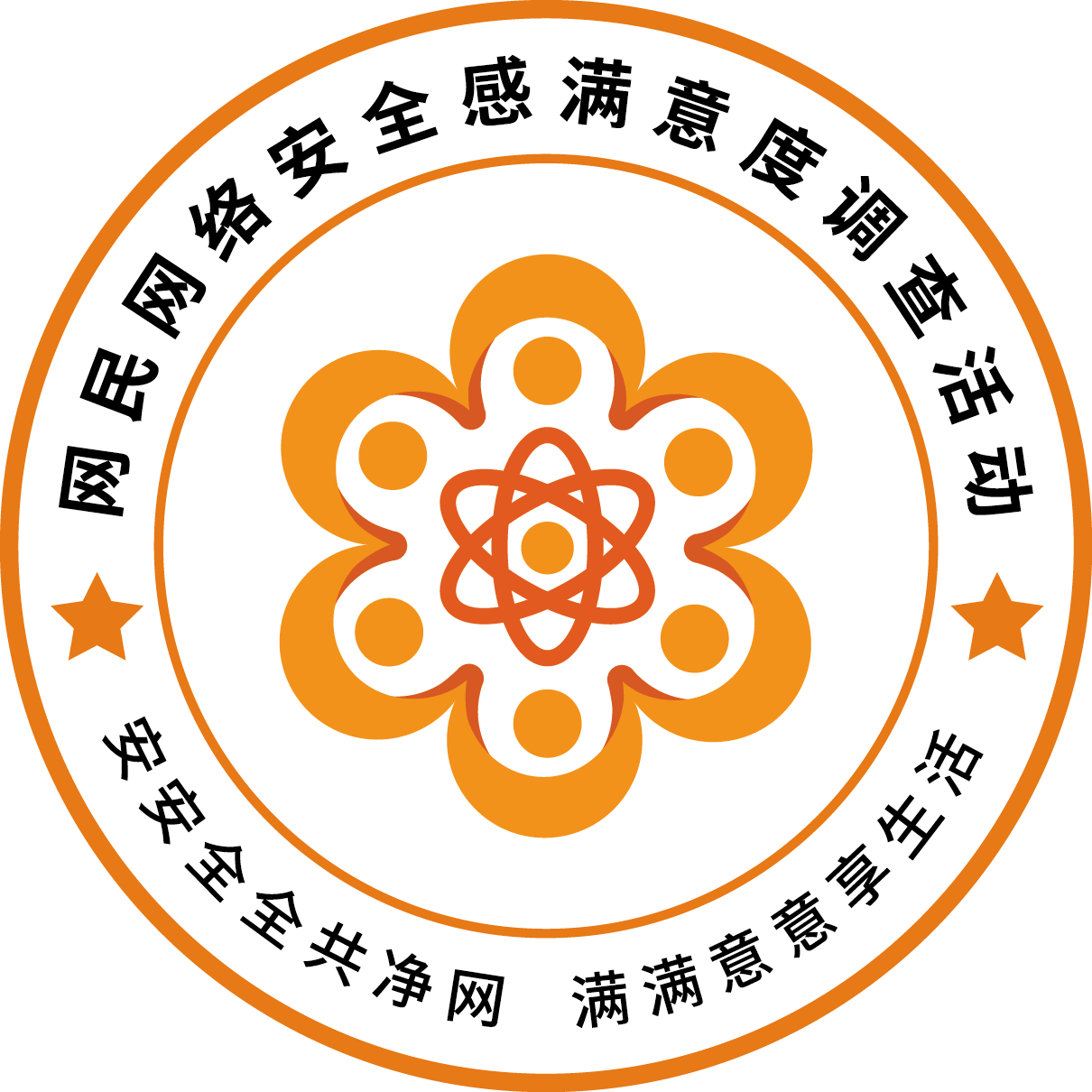 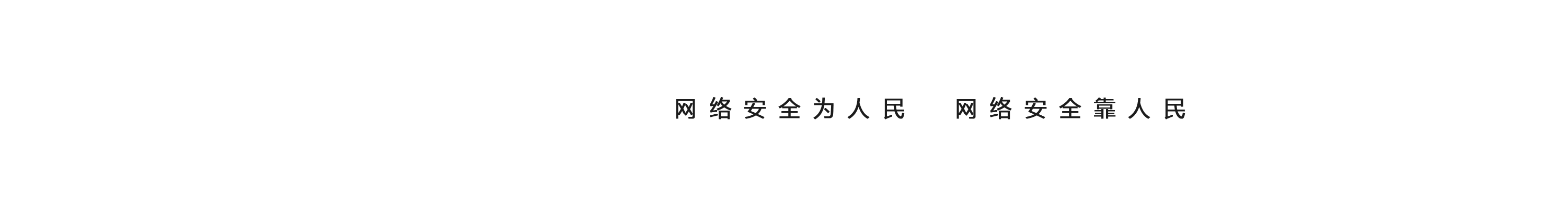 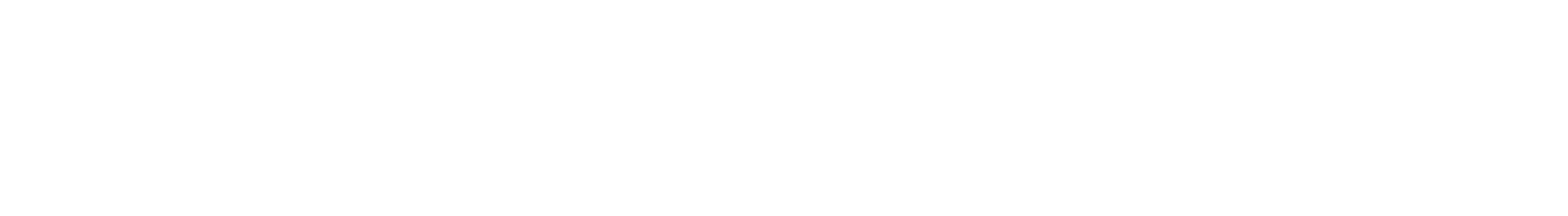 八、垄断行为经营问题突出，投诉处理满意度有待提升

公众网民认为：
对互联网平台投诉处理结果41.69%认为不满意，满意仅占32.05
互联网平台企业垄断行为和不规范经营比较严重
	过度采集个人信息，谋取私利65.7%
	频繁弹窗广告，强制转跳，强行推销59.66%
	霸王条款，市场垄断57%
	大数据杀熟，价格歧视55.07%
	平台收费高，压制小商户49.76%
间隔页
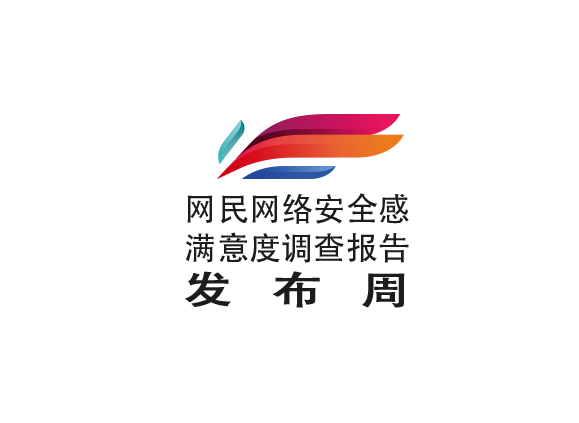 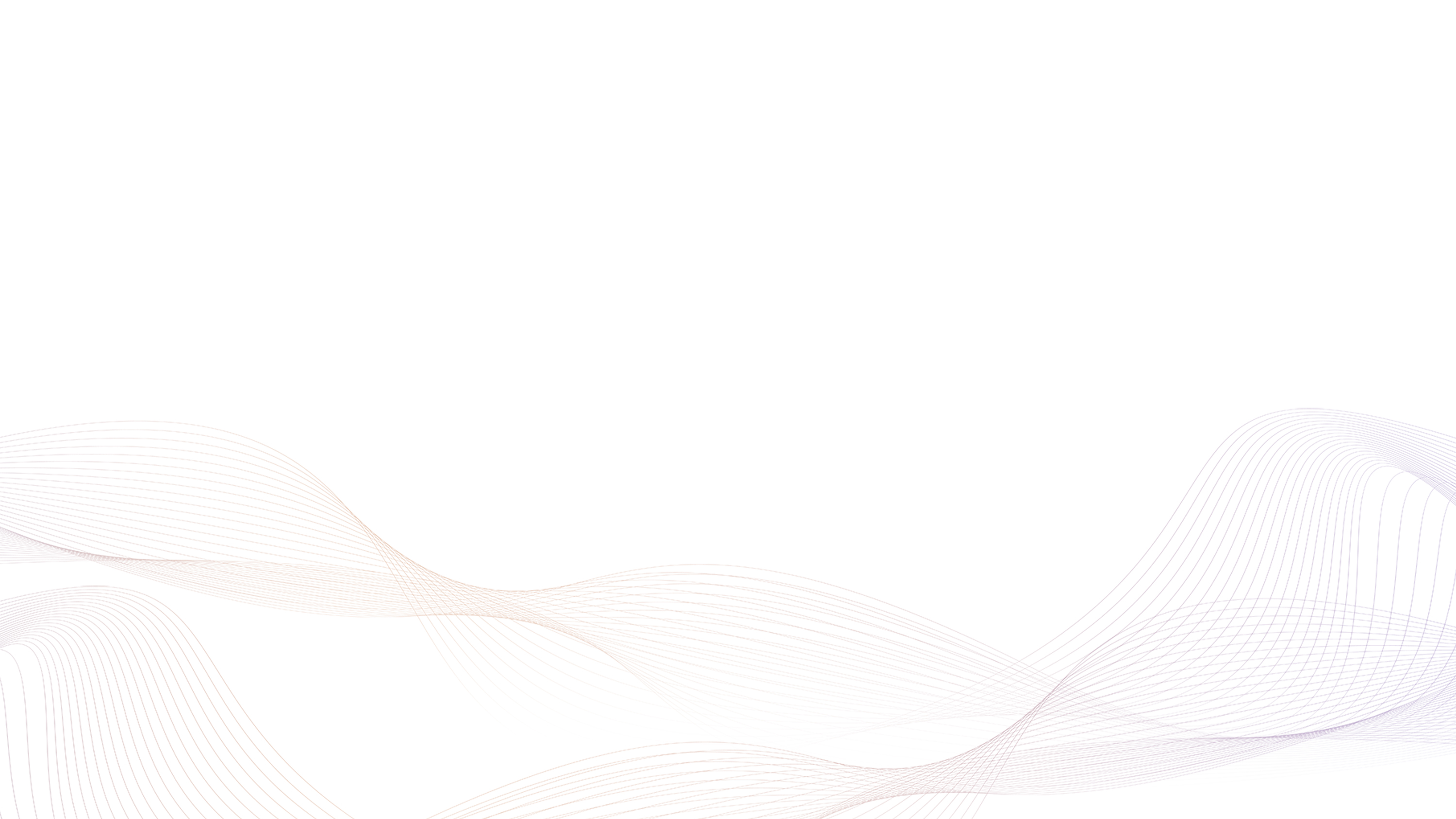 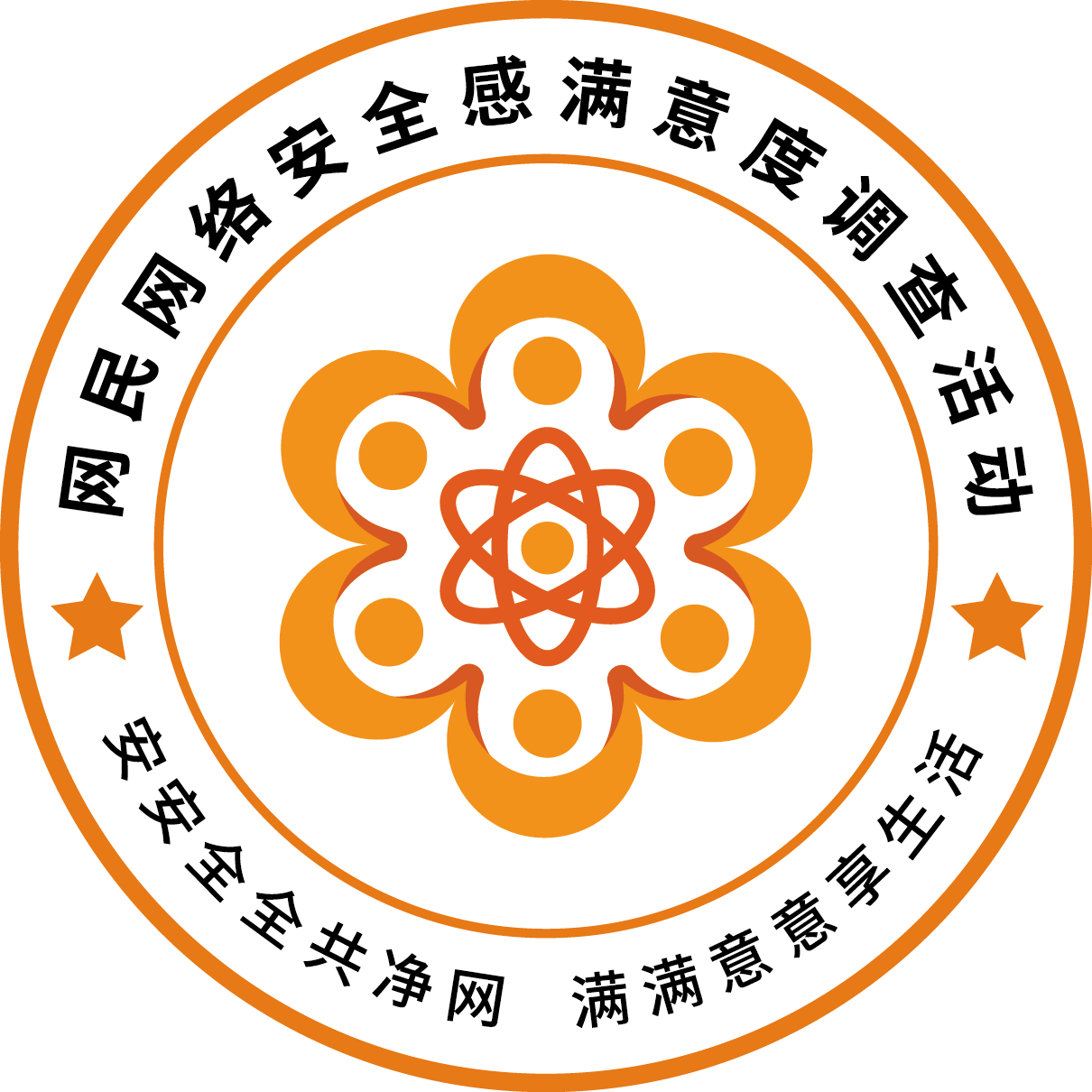 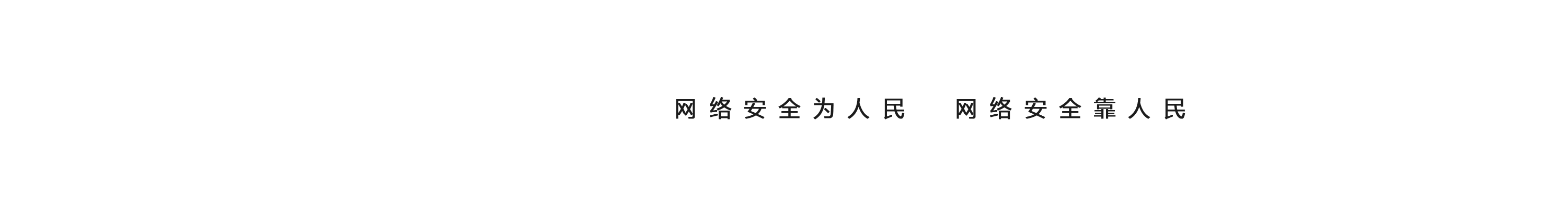 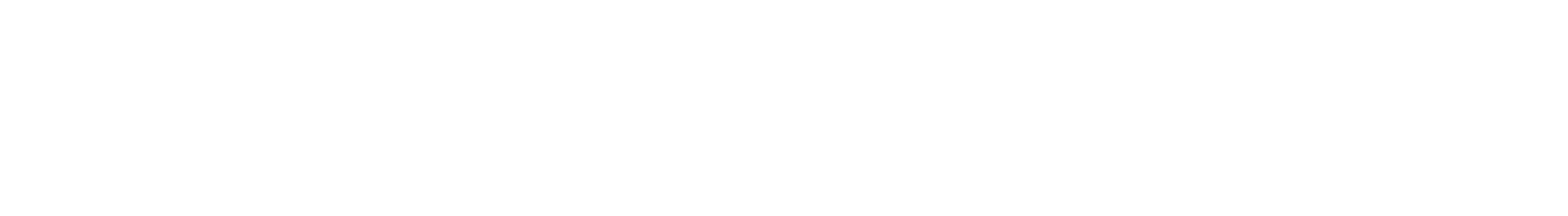 九、数字政府服务满意度高，信息化建设效果明显

公众网民认为：
政府网上服务满意度高，便利（65.61%）、安全（70.44%，）56.13%民认为政务服务事项全程网上办理实现情况较好
政府网上服务应用越来越广泛，排在前三位社保59.83%、医疗54.49%、交通53.09%领域渗透率超过五成。第四位教育领域渗透率46.07%，第五位税务领域渗透率41.29%
新媒体电子政务服务应用越来越广泛，政务服务APP的选择率接近六成。网民办理政务服务事项的渠道选择：第一位政务服务网站选择率59.49%，第二位政务服务APP选择率58.92%，第三位政务小程序选择率52.97%，第四位人工服务办事大厅选择率33.14%
间隔页
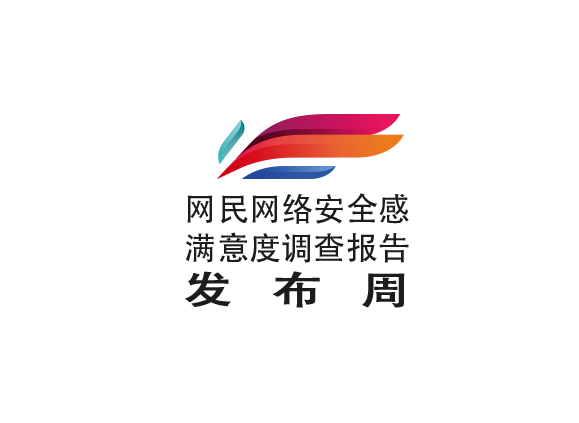 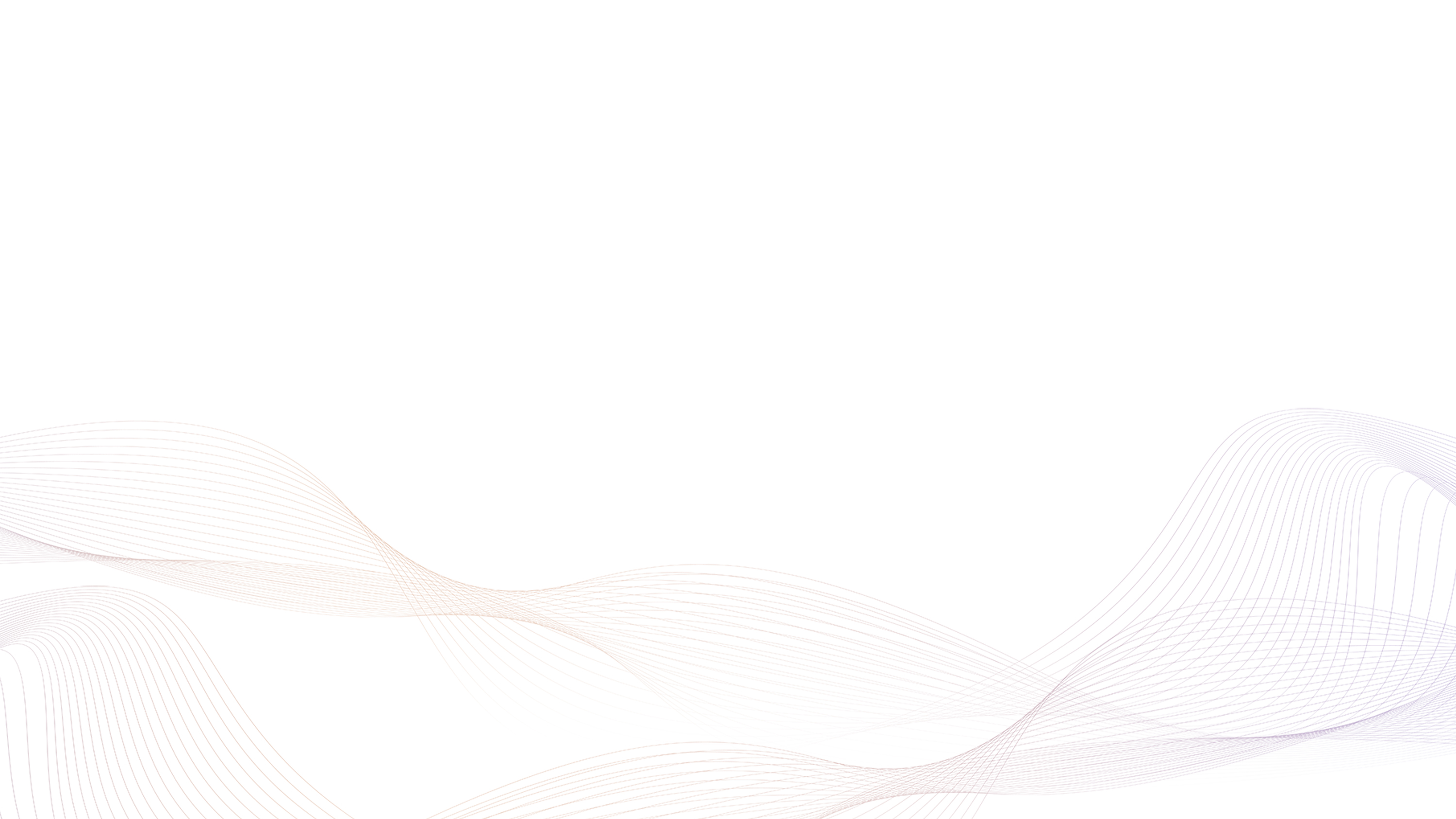 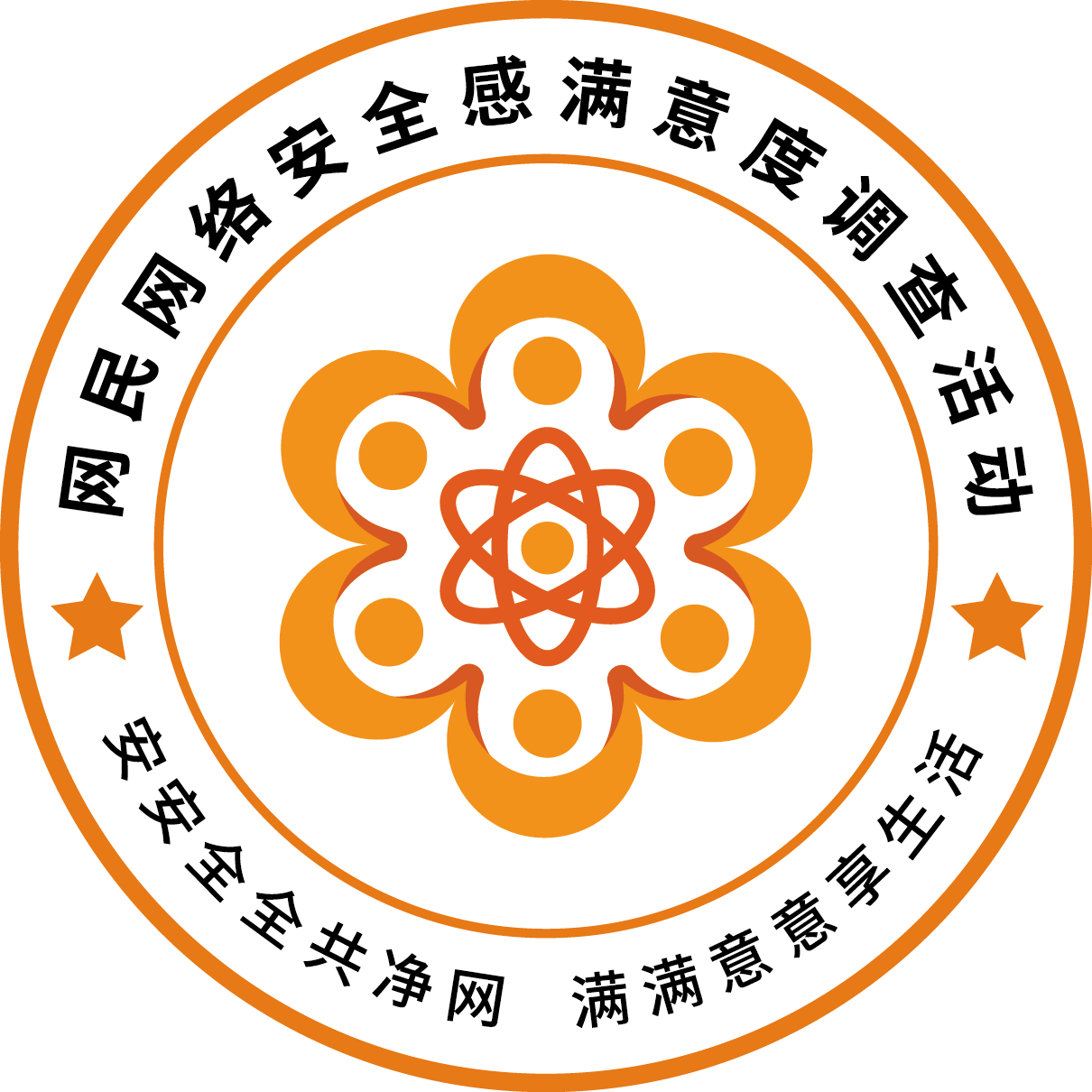 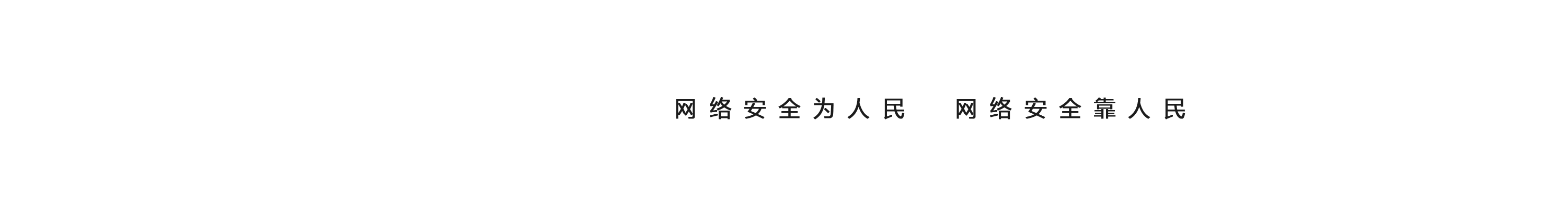 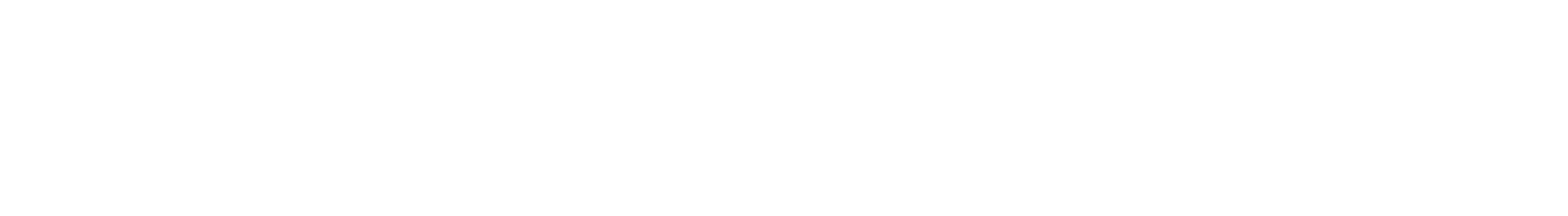 十、从业人员对新技术的网络安全问题高度关注

排行前5位关注度
大数据63.57%
5G移动网络63.23%，对5G技术的顾虑主要有：网络覆盖面小（60.62%），比4G服务收费更高（58.22%），技术不成熟，出现网络错误/卡顿（42.81%），网络抗灾应急能力不足（34.59%）
人工智能53.61%，从业人员认为目前人工智能应用发展面临的阻力主要有：技术有待成熟（73.54%），安全隐私问题（66.32%），应用普及（33.33%）
物联网51.89%
区块链46.74%
间隔页
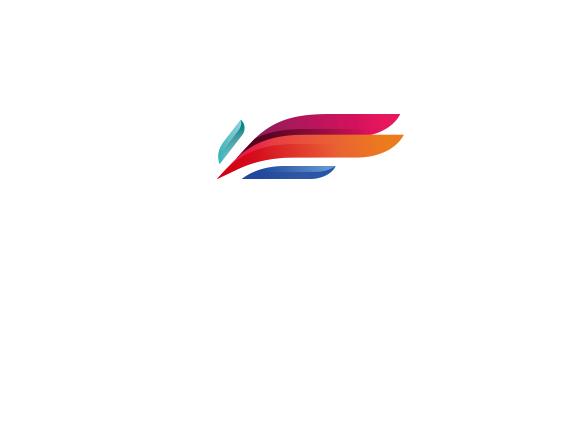 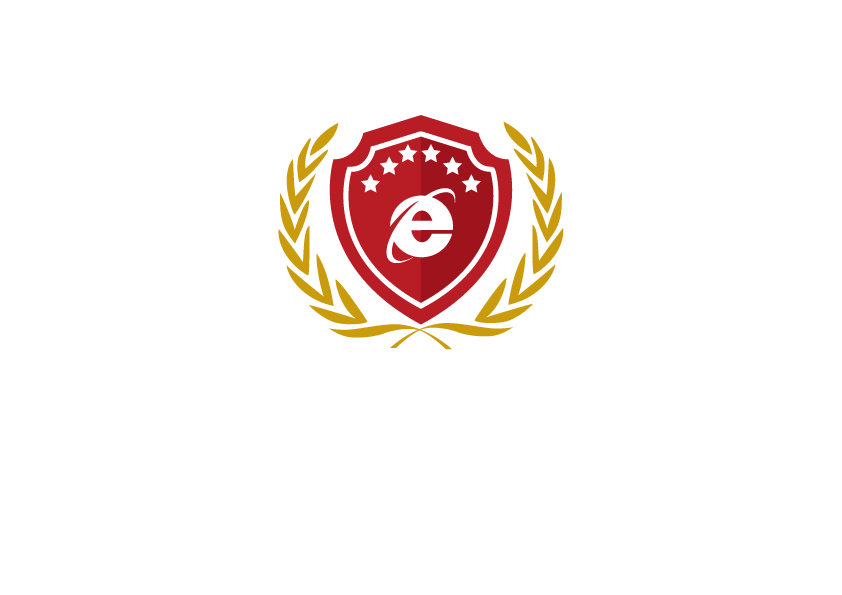 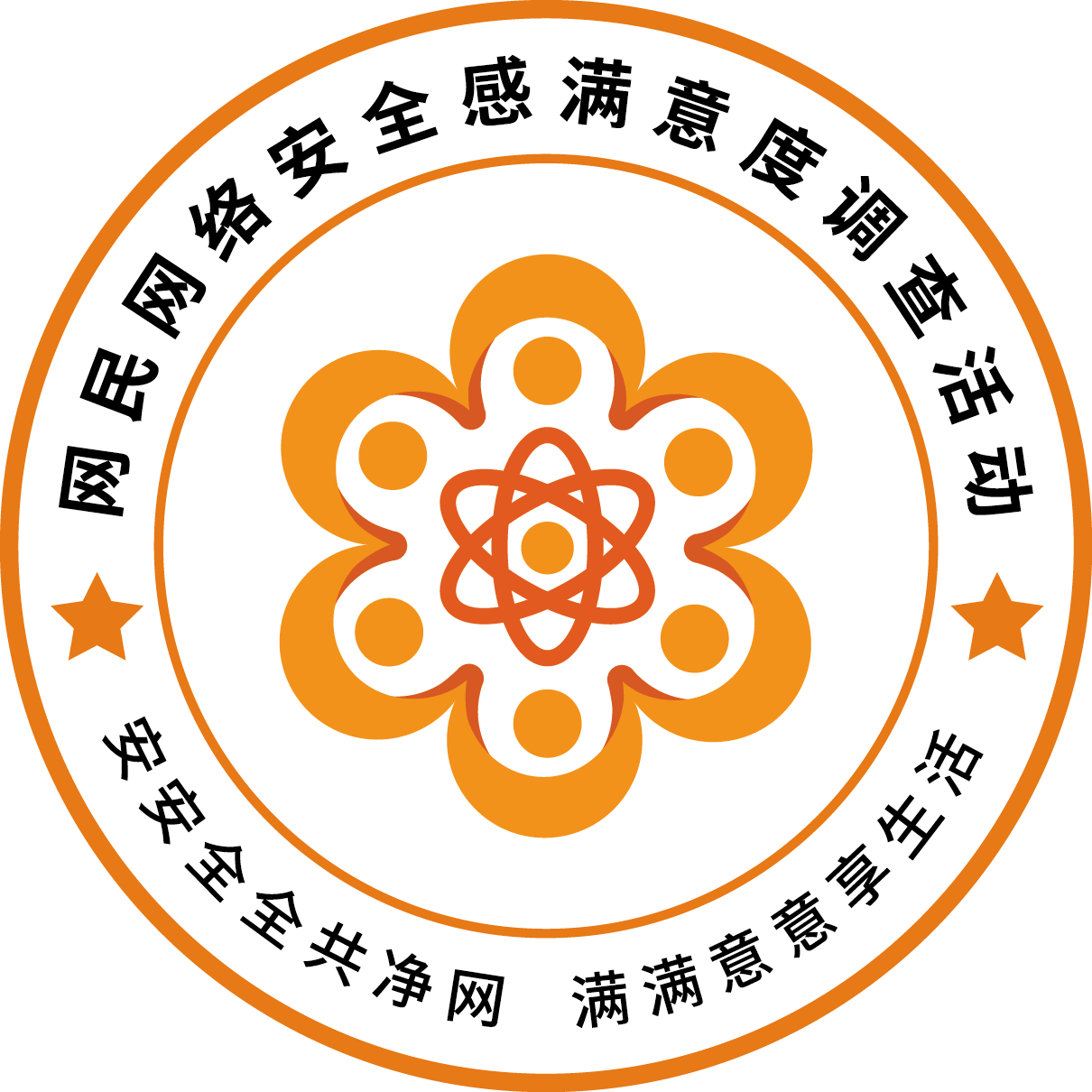 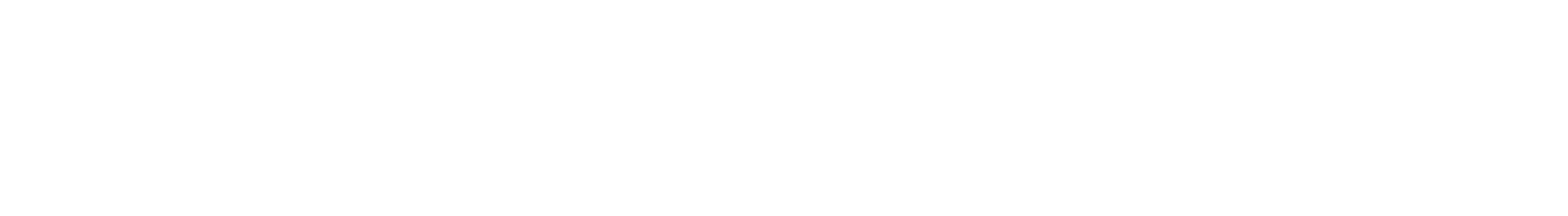 PART 04
结    论
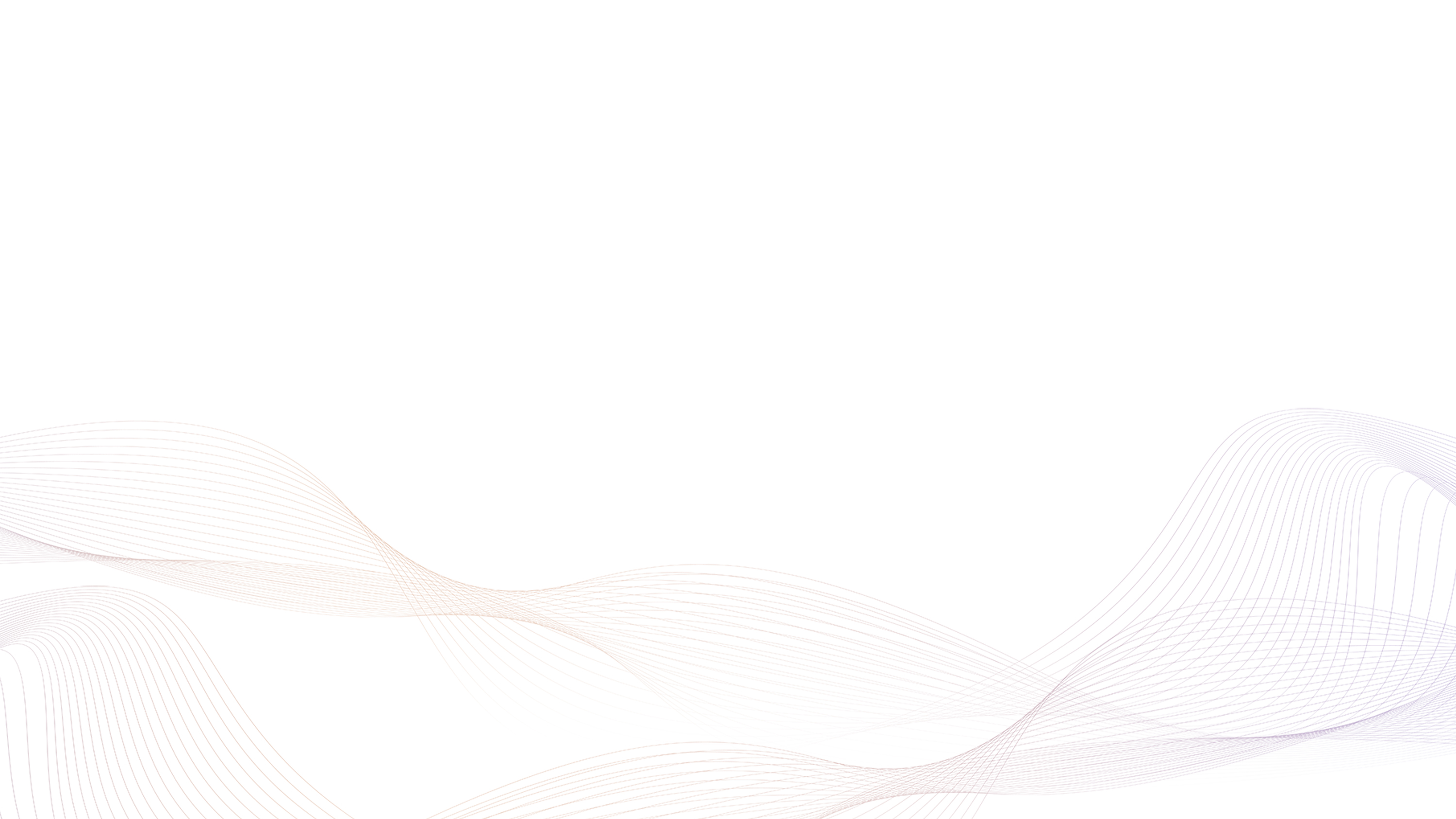 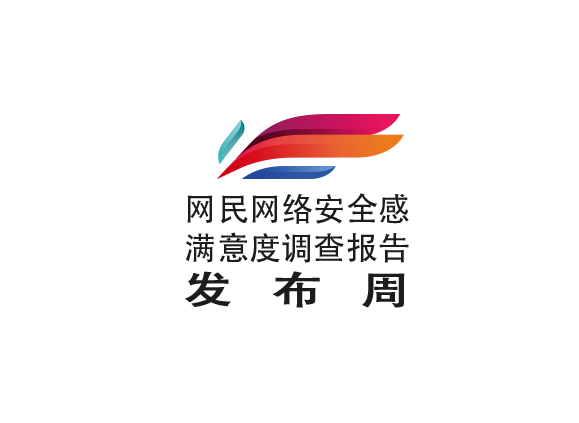 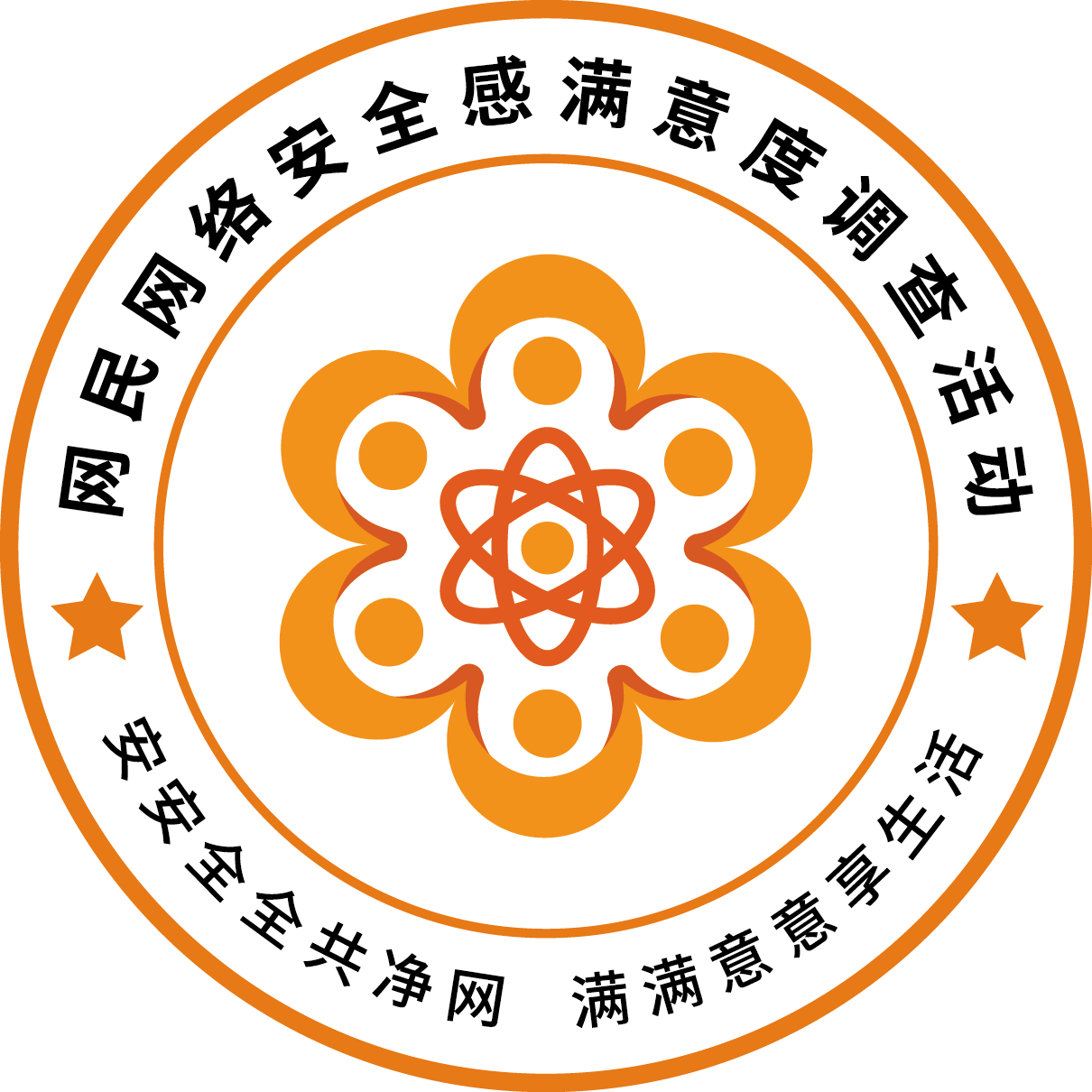 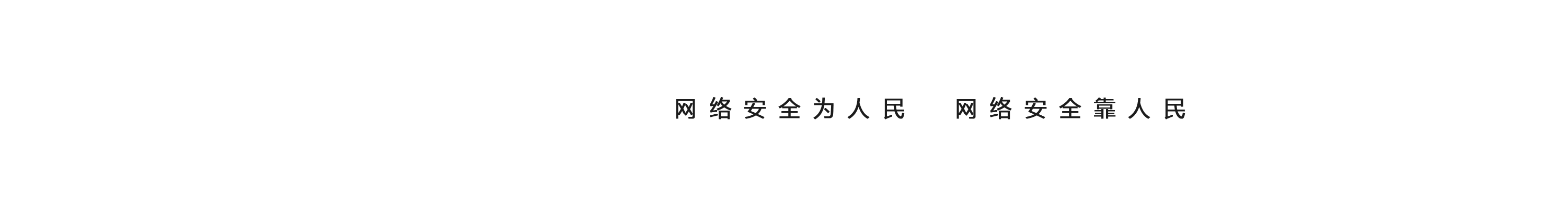 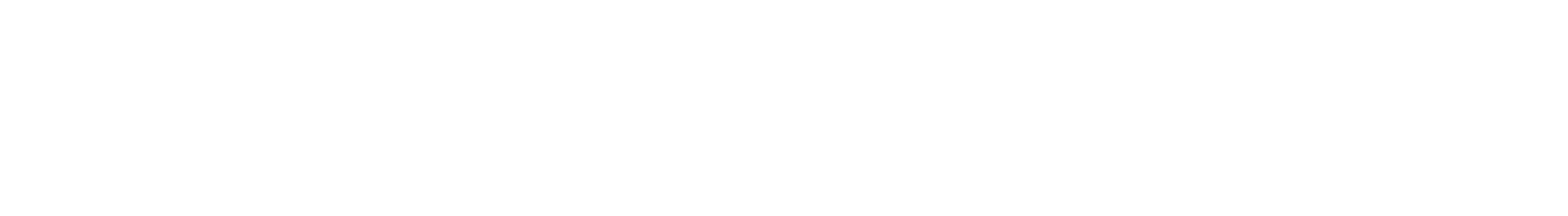 1、网民好评过五成，网络安全治理成果初见成效
2、立法关注度上升，网络安全法治建设得到加强
3、维权意识在提升，安全上网文明上网意识增强
4、打击侵犯个人信息网络犯罪已成公众核心訢求
5、网购满意度较高，电商直播治理水平有待加强
6、未成年人权益保护成效小，需要家校社企合作
7、平台监管与企业自律待改善，网络服务成焦点
8、垄断行为经营问题突出，投诉处理满意度不高
9、数字政府服务满意度高，信息化建设明显成效
10、 从业人员高度关注新技术带来的网络安全问题
	网络安全为人民，网络安全靠人民
	安全关乎你我他，网络安全靠大家
间隔页
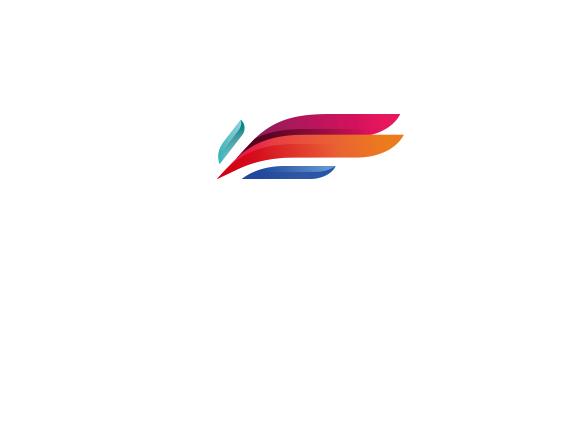 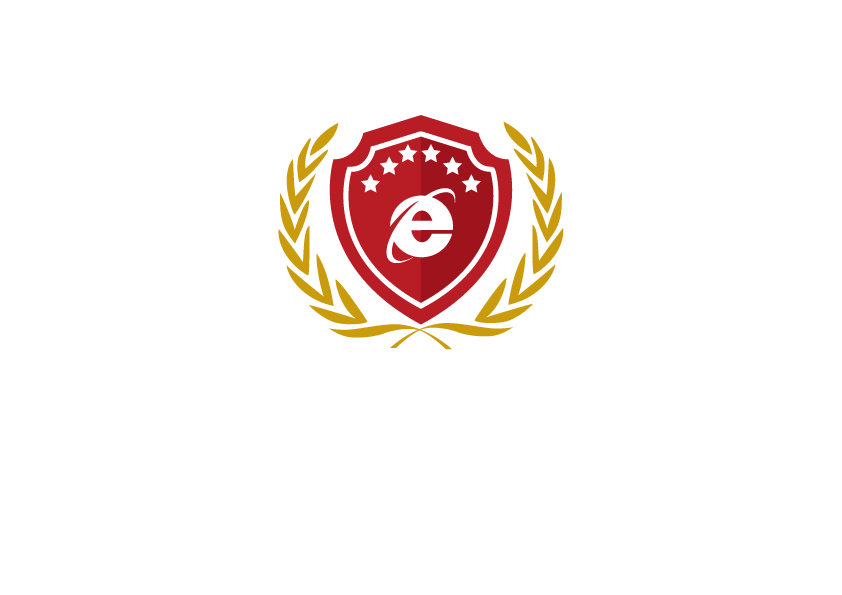 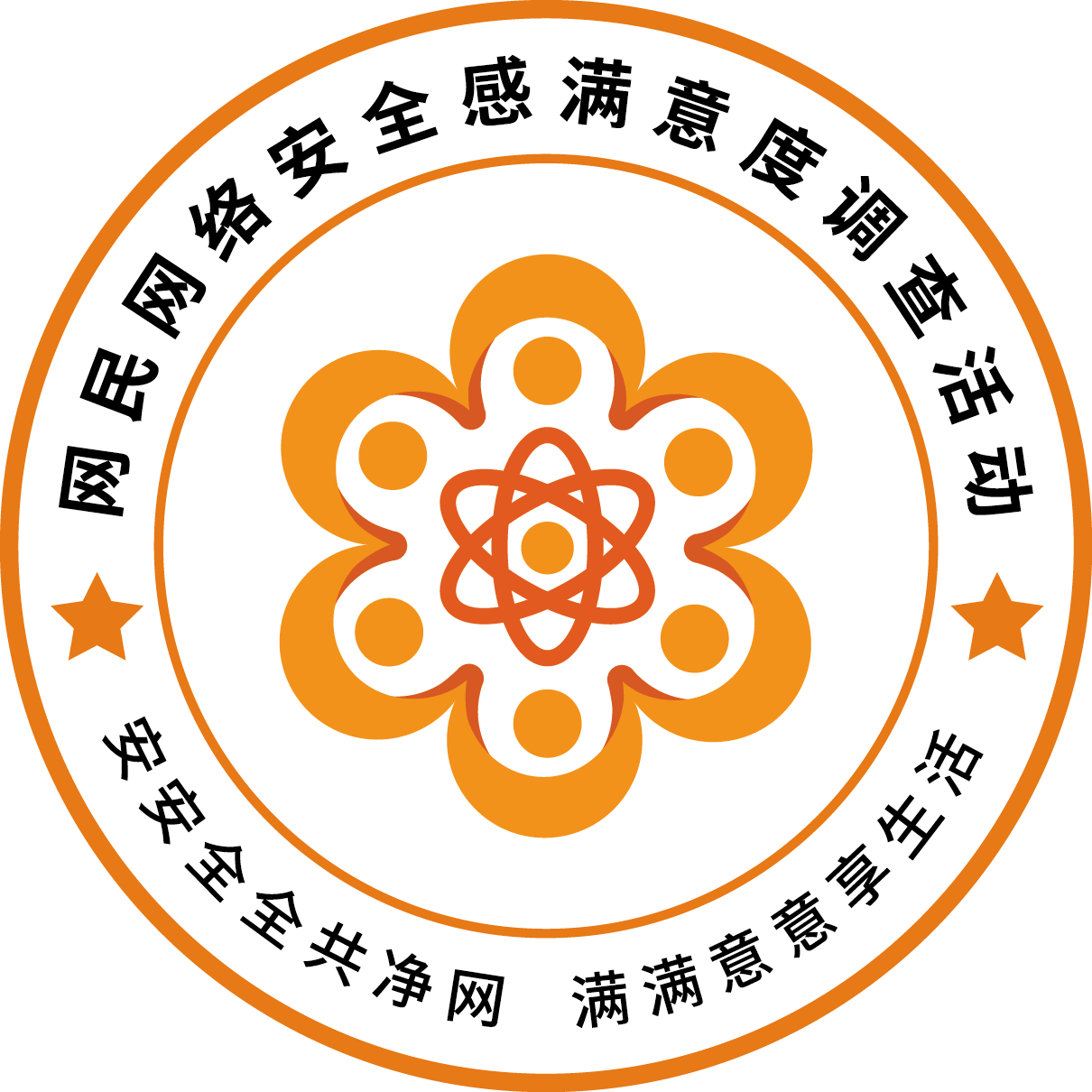 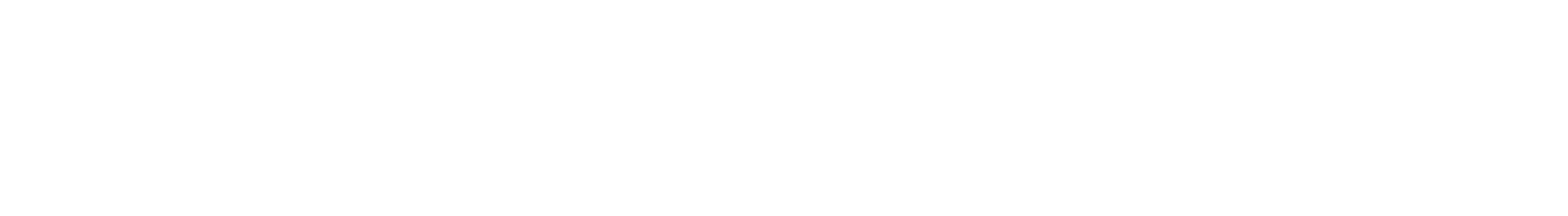 THANKS
感谢观看